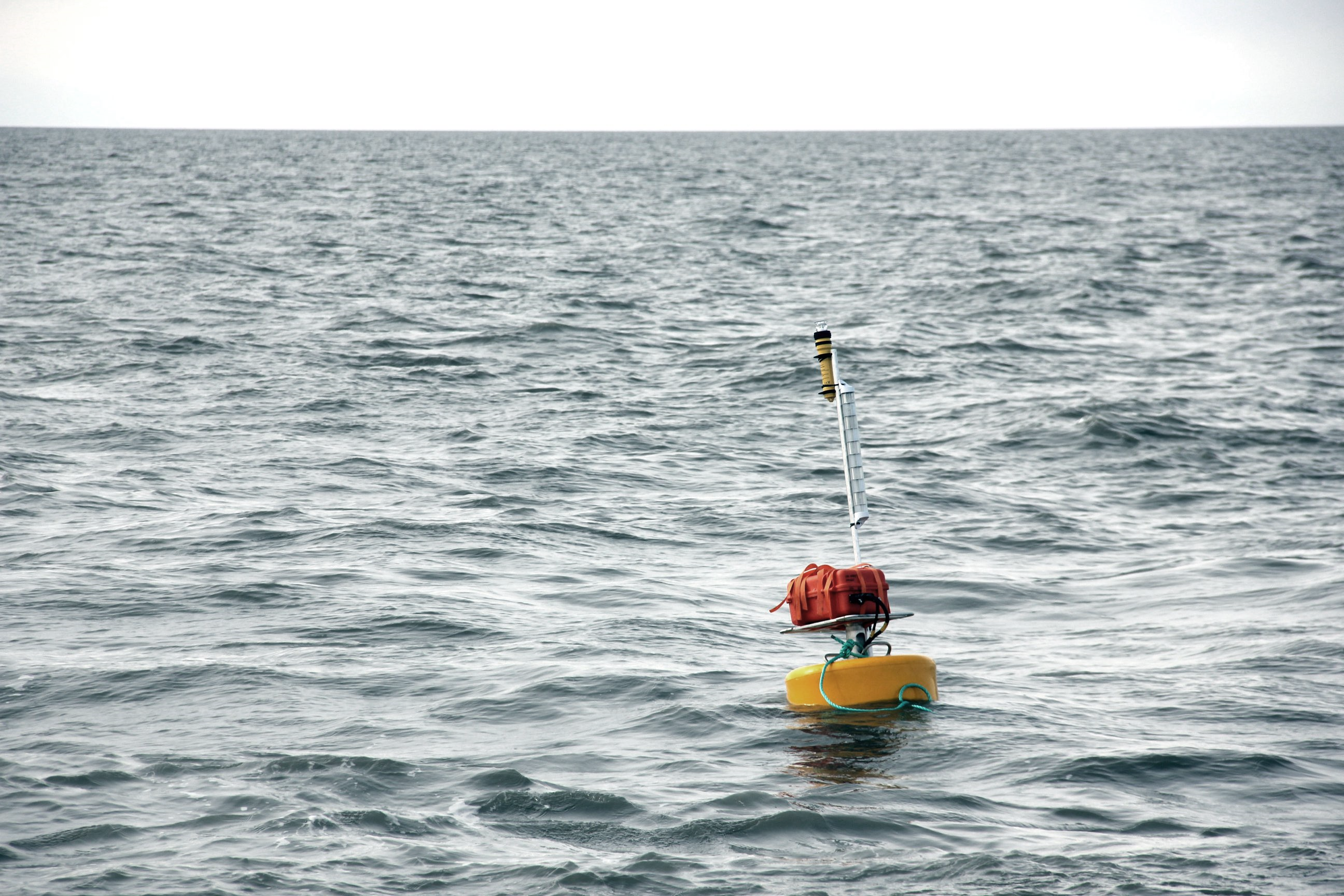 Sound Source Verification
SSV
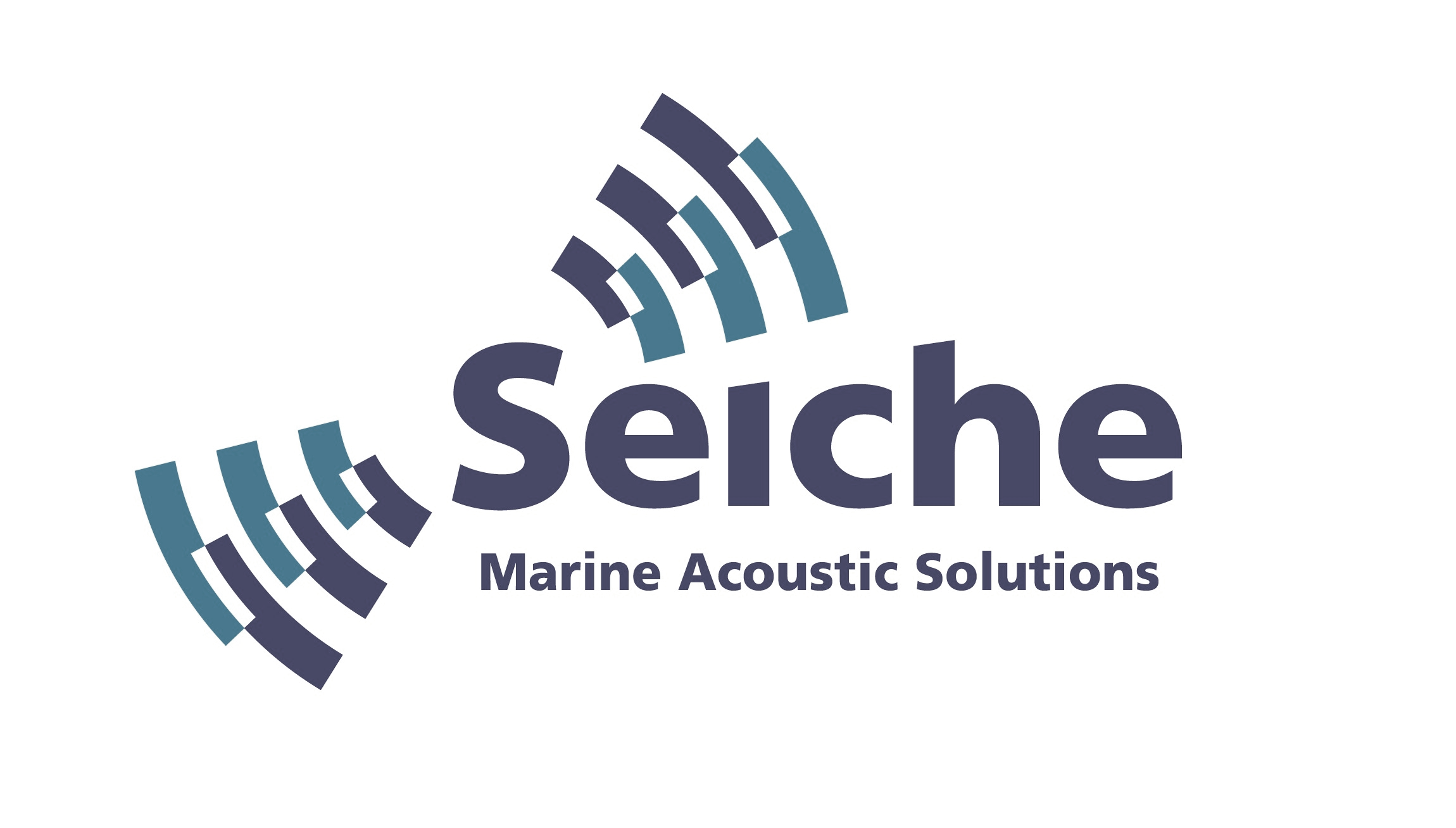 Guillermo Jiménez
Rebecca Snyder
Brian Heath
SOUND SOURCE VERIFICATION
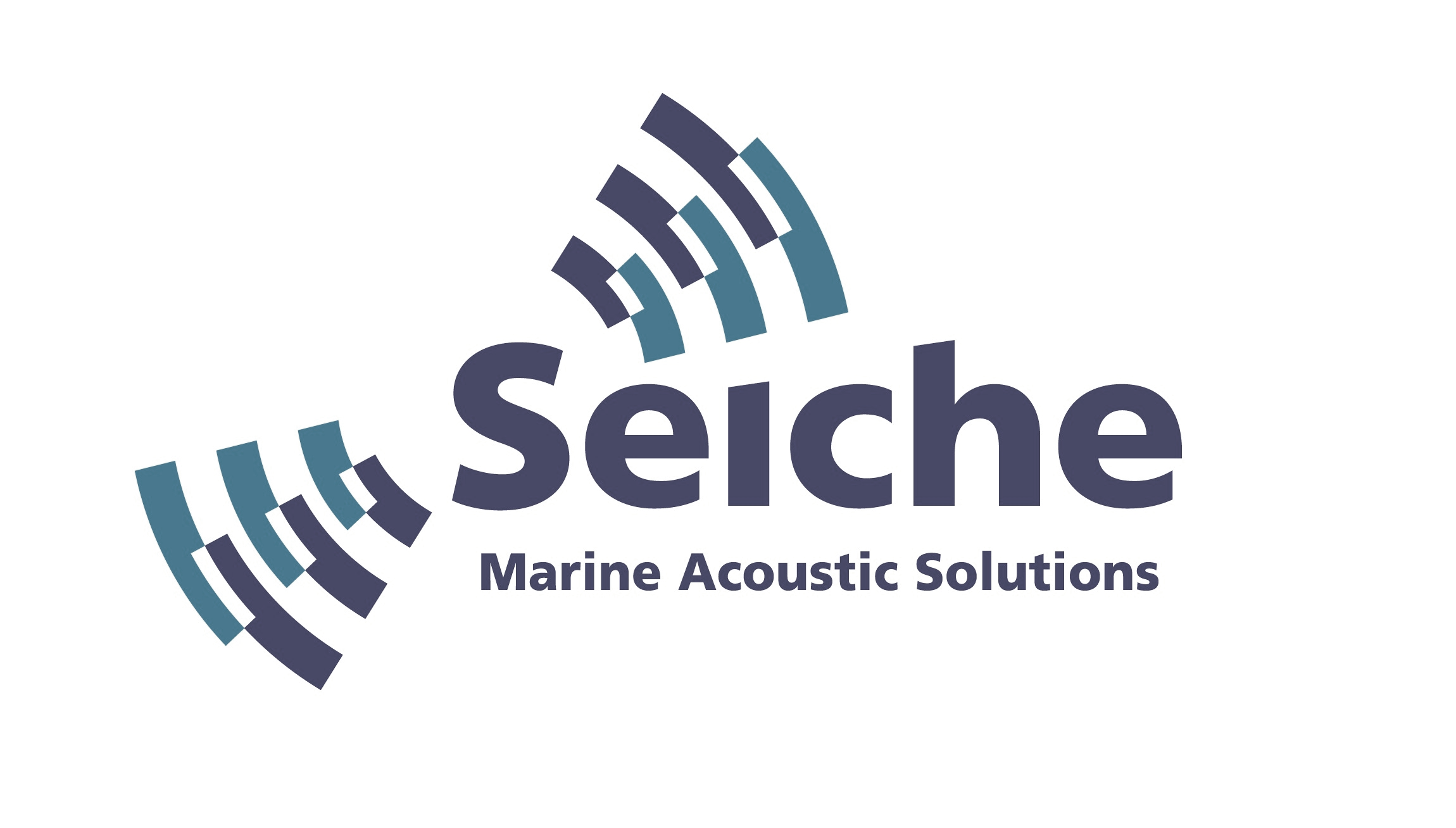 Sound Field
Sound source
Environment
SSV
Mitigation
Impact of Sound
SOUND SOURCE VERIFICATION
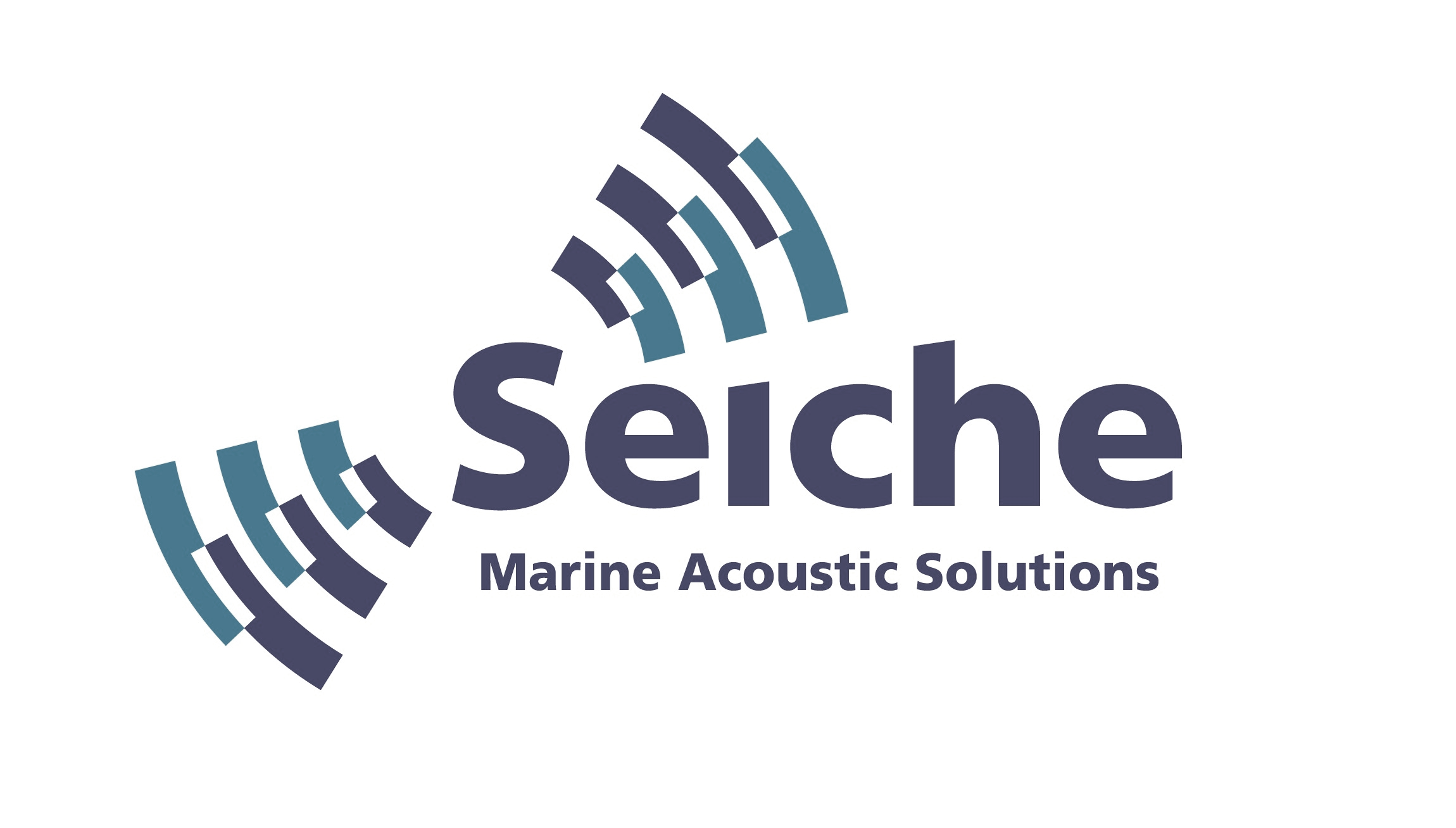 What does the sound field look like?
SSV
How can we minimise the impact?
How is the sound perceived by the animal?
PRESENTATION OVERVIEW
Sound field of seismic surveys: two mapping methods presented.
Generate high density SPL map around the source.
Estimate mitigation zones using the SPL map either:
Directly or
Indirectly, to validate or refine a previous sound propagation model
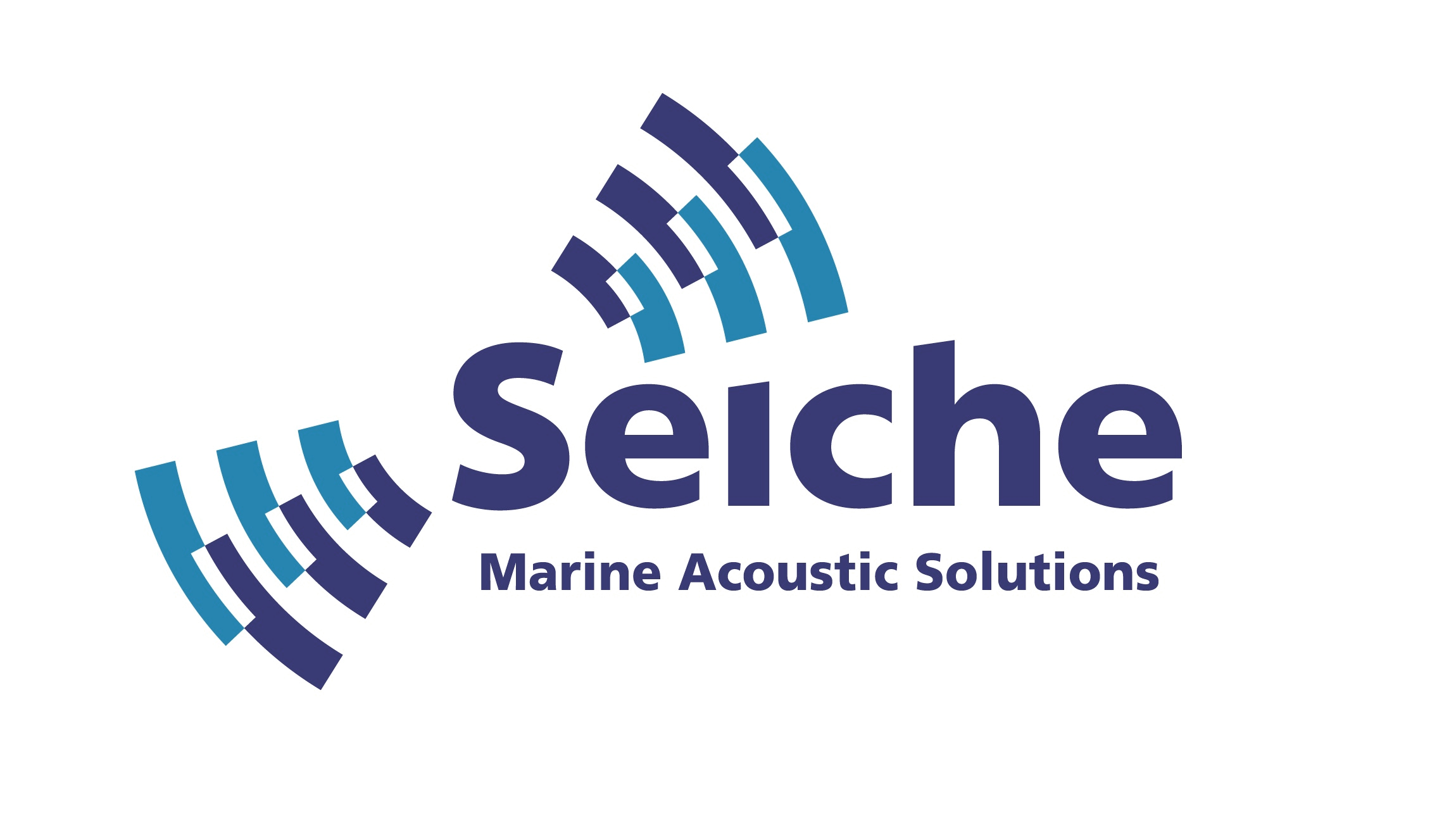 Mitigation Zones
SPL Map
Data Processing
Data Collection
PRESENTATION OVERVIEW
Sound field of seismic surveys: two mapping methods presented.
Generate high density SPL map around the source.
Estimate mitigation zones using the SPL map either:
Directly or
Indirectly, to validate or refine a previous sound propagation model
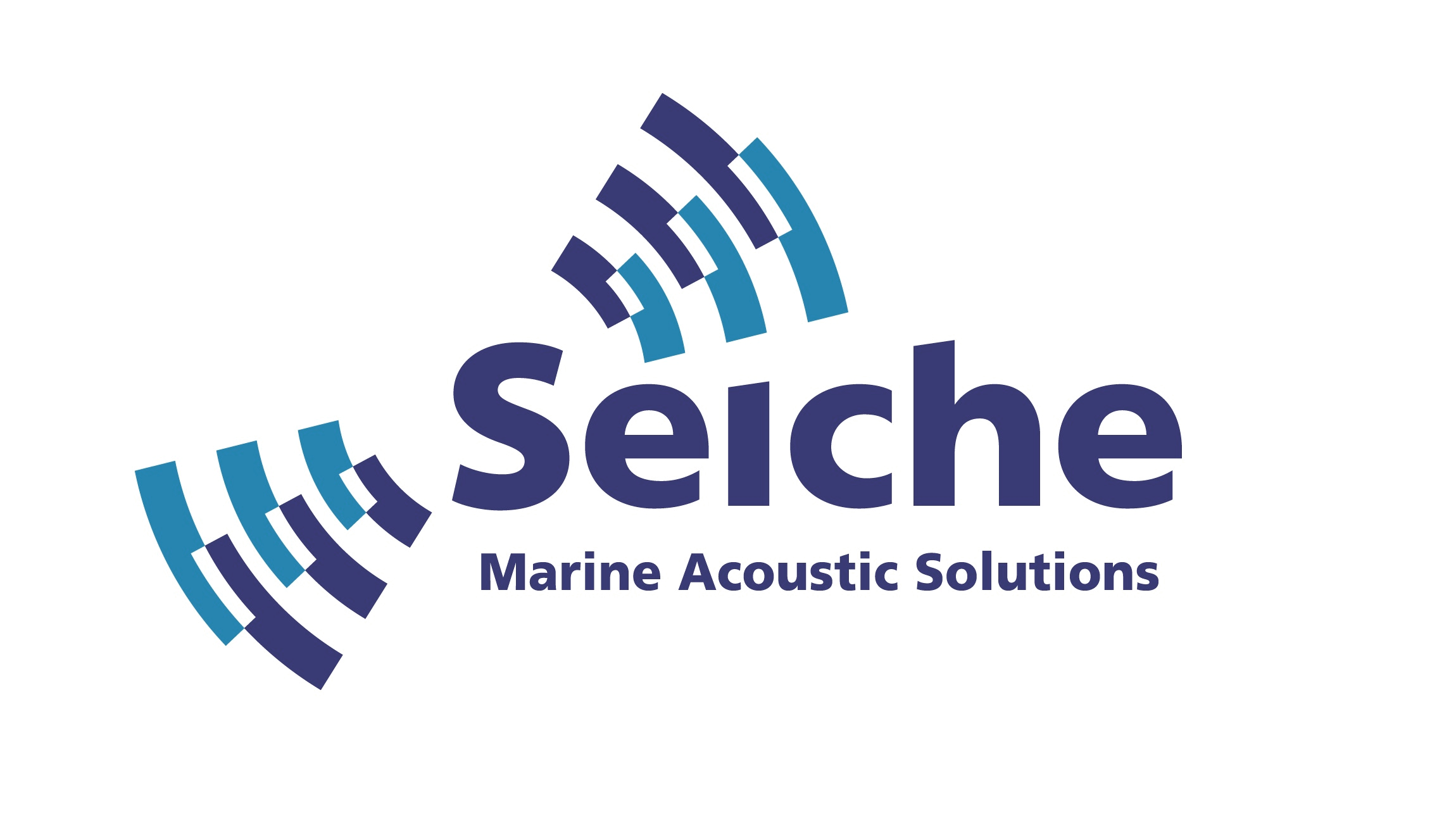 Mitigation Zones
SPL Map
Data Processing
Data Collection
PRESENTATION OVERVIEW
Sound field of seismic surveys: two mapping methods presented.
Generate high density SPL map around the source.
Estimate mitigation zones using the SPL map either:
Directly or
Indirectly, to validate or refine a previous sound propagation model
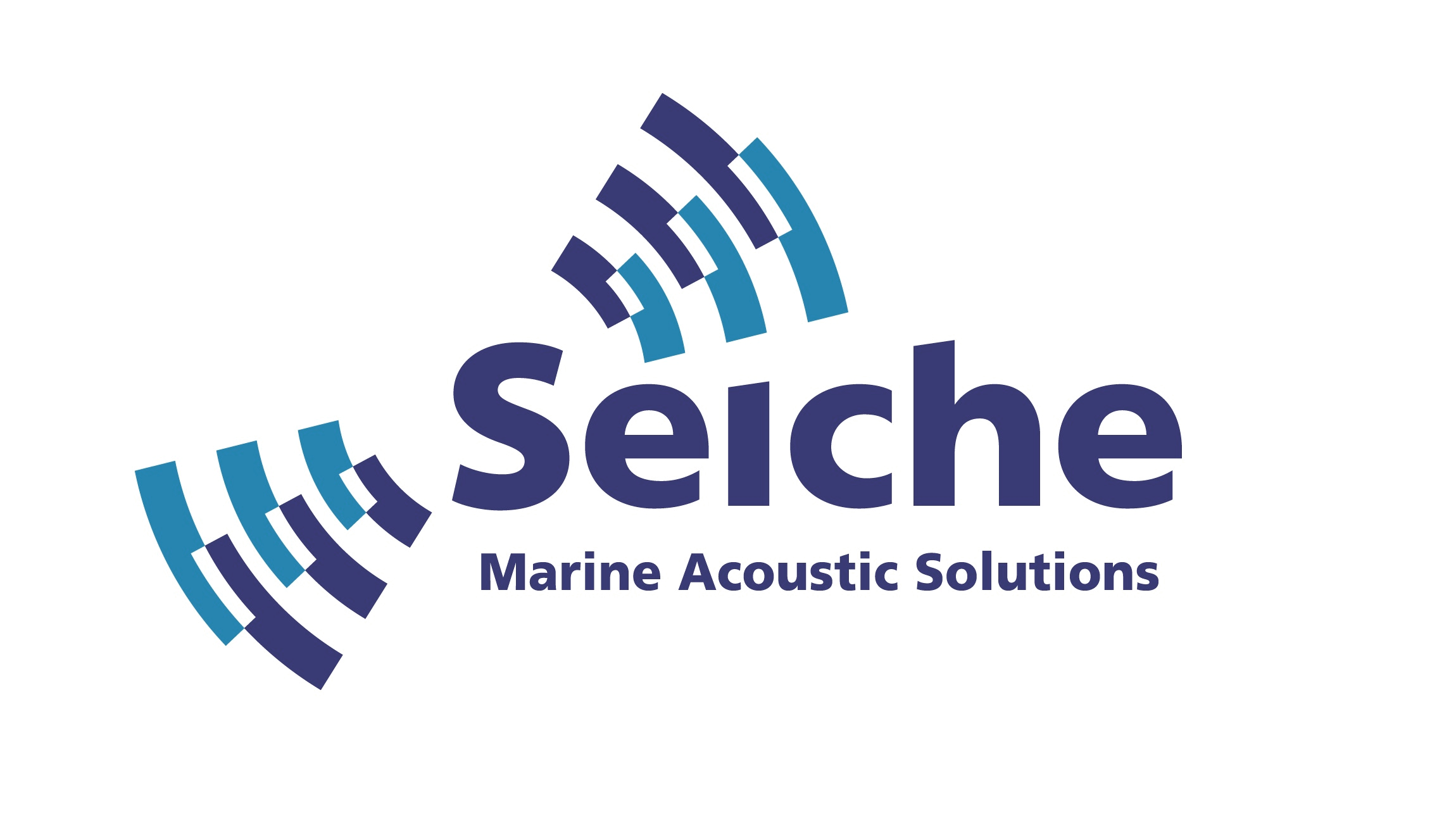 Mitigation Zones
SPL Map
Data Processing
Data Collection
PRESENTATION OVERVIEW
Sound field of seismic surveys: two mapping methods presented.
Generate high density SPL map around the source.
Estimate mitigation zones using the SPL map either:
Directly or
Indirectly, to validate or refine a previous sound propagation model
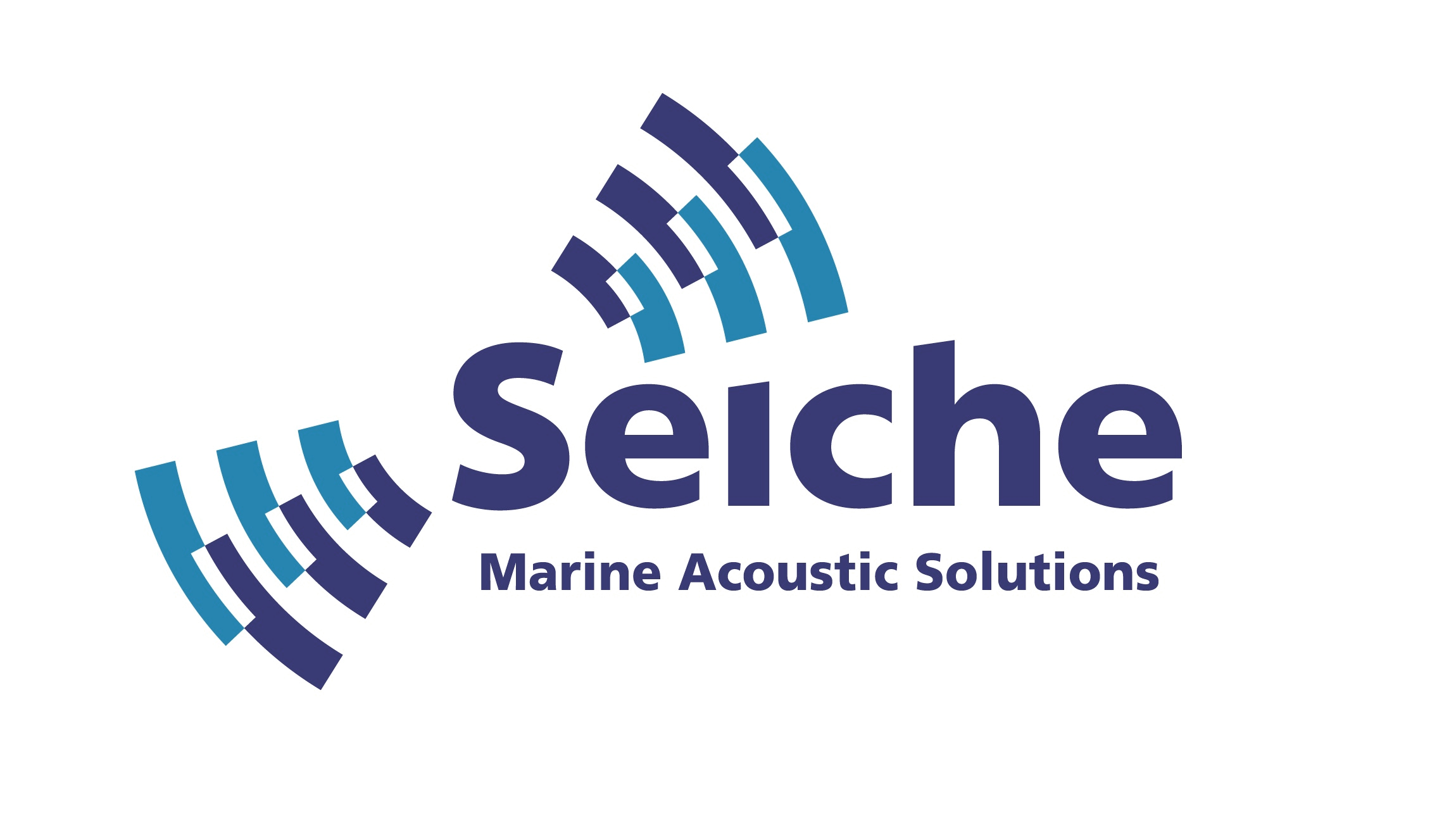 Mitigation Zones
SPL Map
Data Processing
Data Collection
PRESENTATION OVERVIEW
Sound field of seismic surveys: two mapping methods presented.
Generate high density SPL map around the source.
Estimate mitigation zones using the SPL map either:
Directly or
Indirectly, to validate or refine a previous sound propagation model
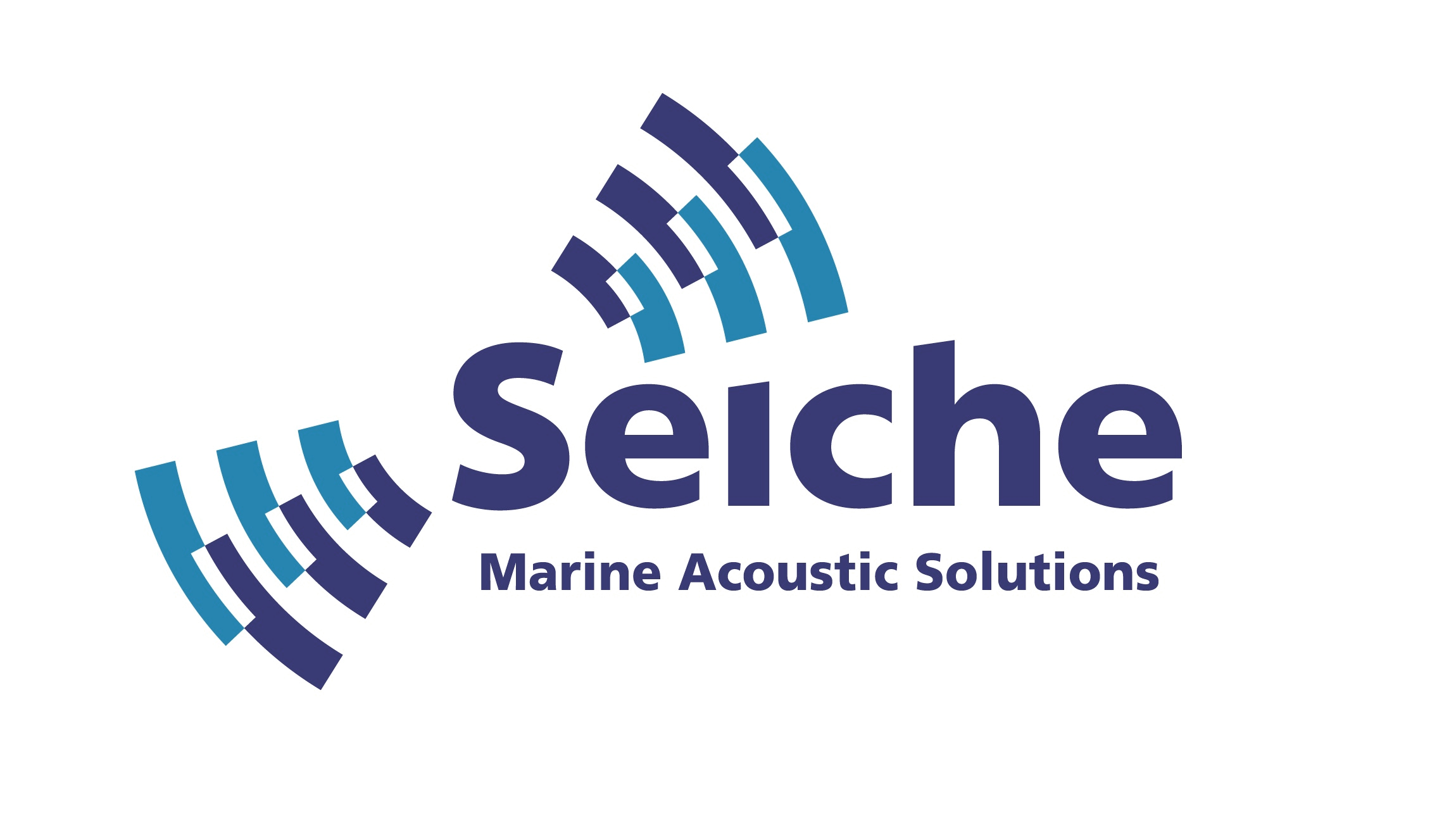 Mitigation Zones
SPL Map
Data Processing
Data Collection
PRESENTATION OVERVIEW
Sound field of seismic surveys: two mapping methods presented.
Generate high density SPL map around the source.
Estimate mitigation zones using the SPL map either:
Directly or
Indirectly, to validate or refine a previous sound propagation model
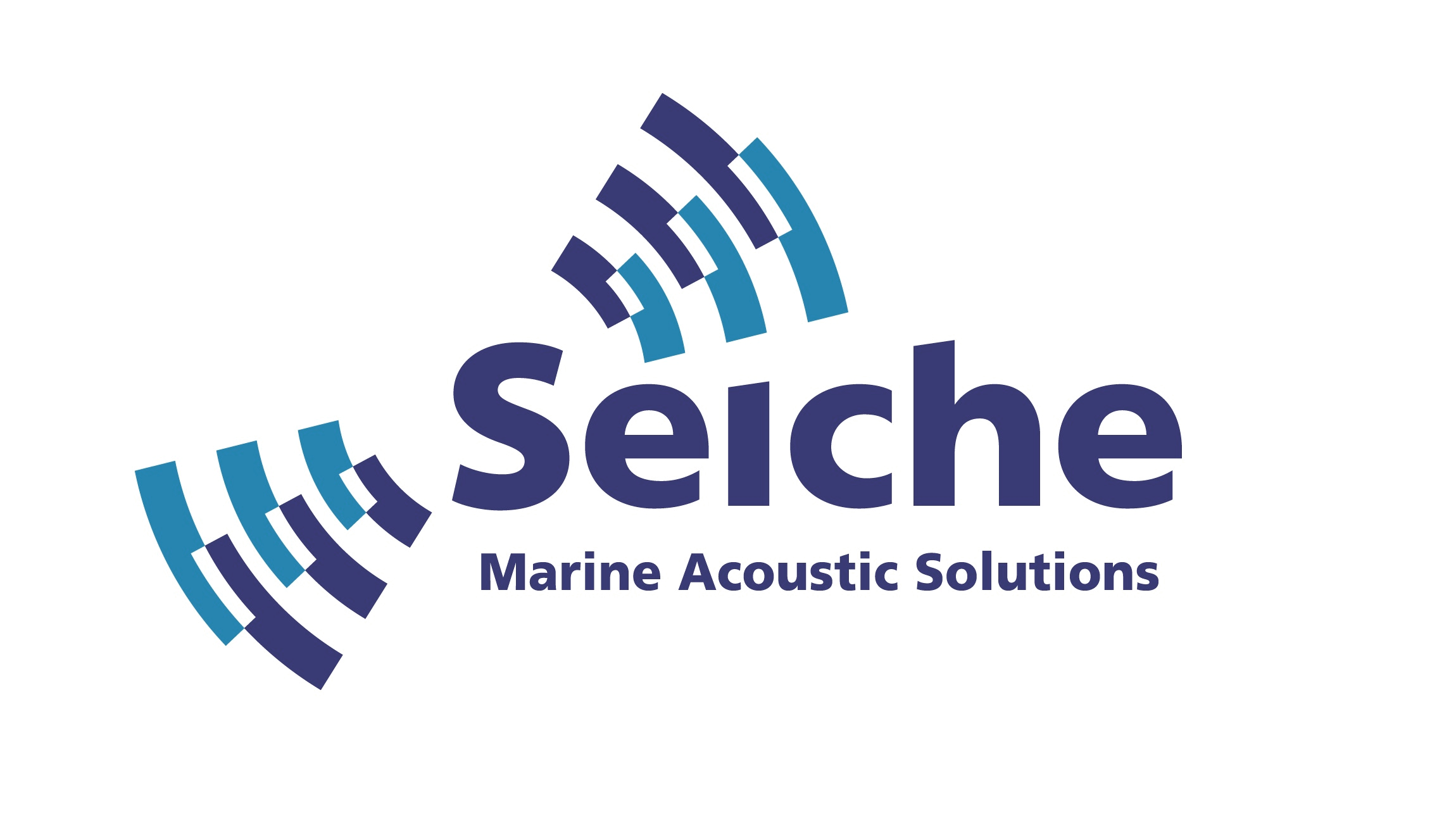 SPL Map
Propagation Model
SPL Map
Data Processing
Data Collection
Mitigation Zones
SOUND SOURCE VERIFICATION
The exclusion area is circular for mitigation purposes.
The actual area delimited by the threshold level might not be circular.
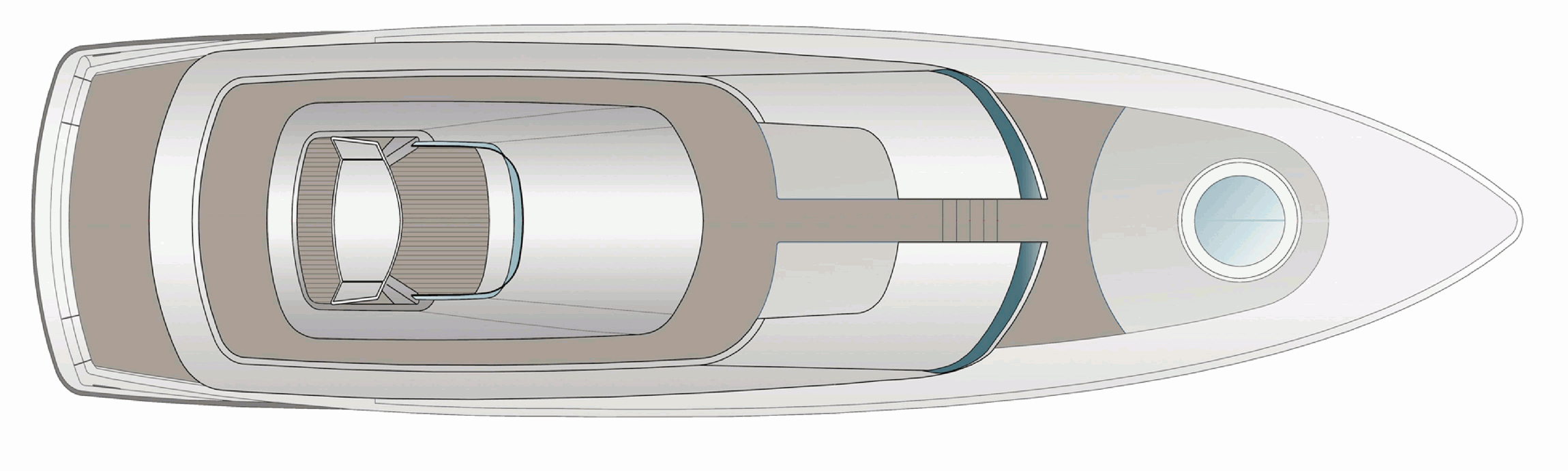 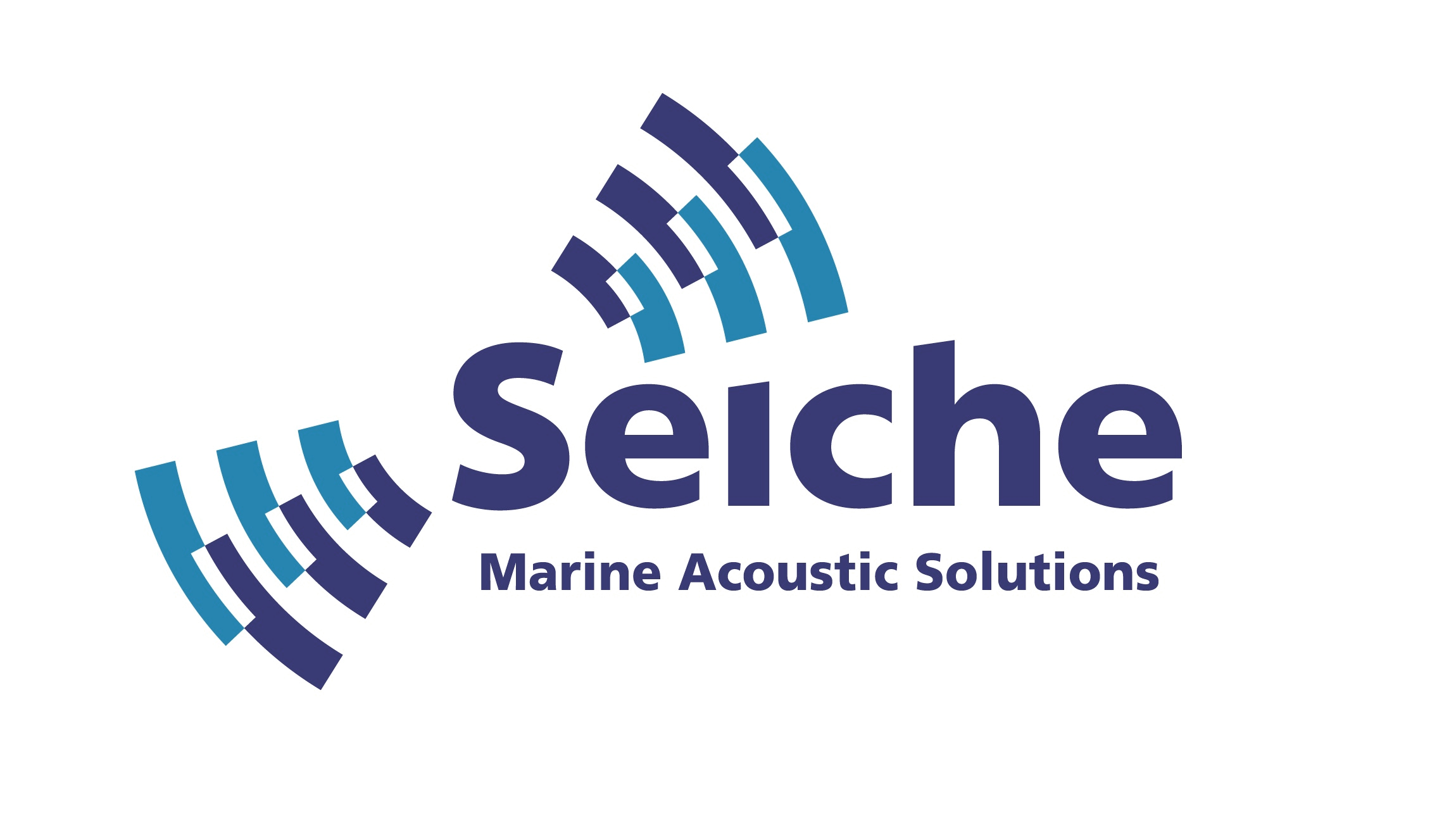 190 dB Mitigation Zone
Exclusion Area or Mitigation Zone
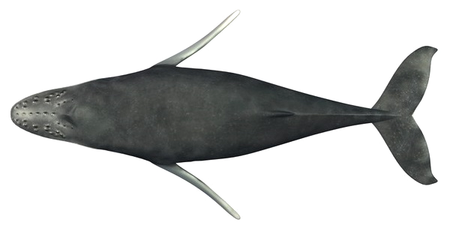 SOUND SOURCE VERIFICATION
The exclusion area is circular for mitigation purposes.
The actual area delimited by the threshold level might not be circular.
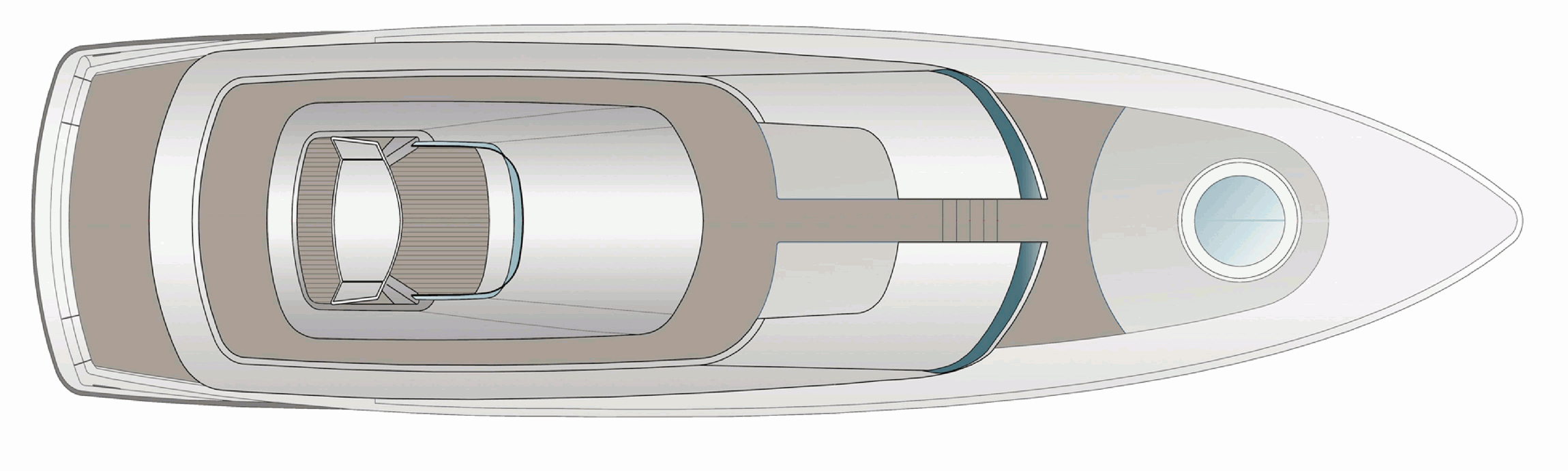 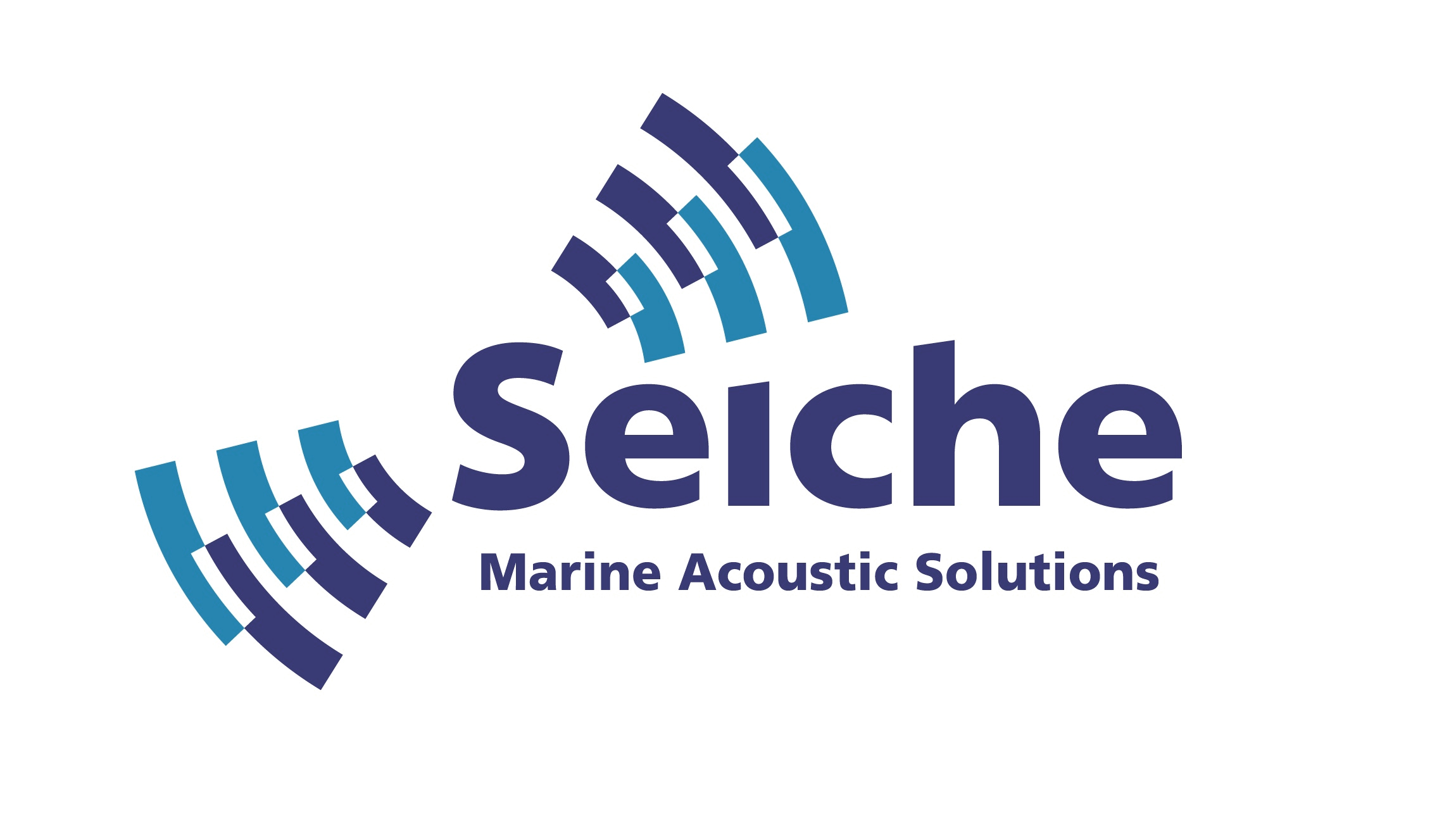 190 dB Mitigation Zone
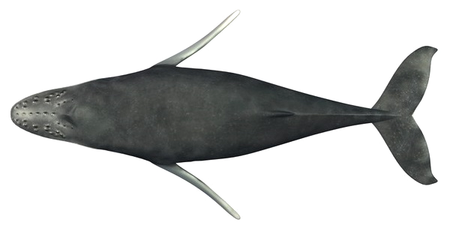 SOUND SOURCE VERIFICATION
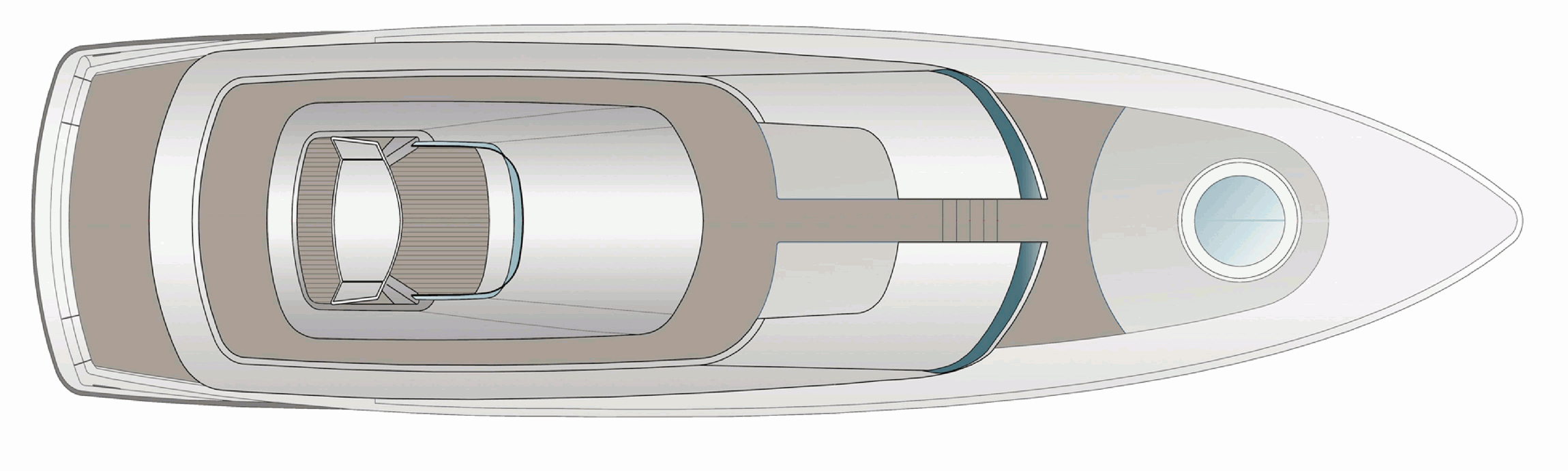 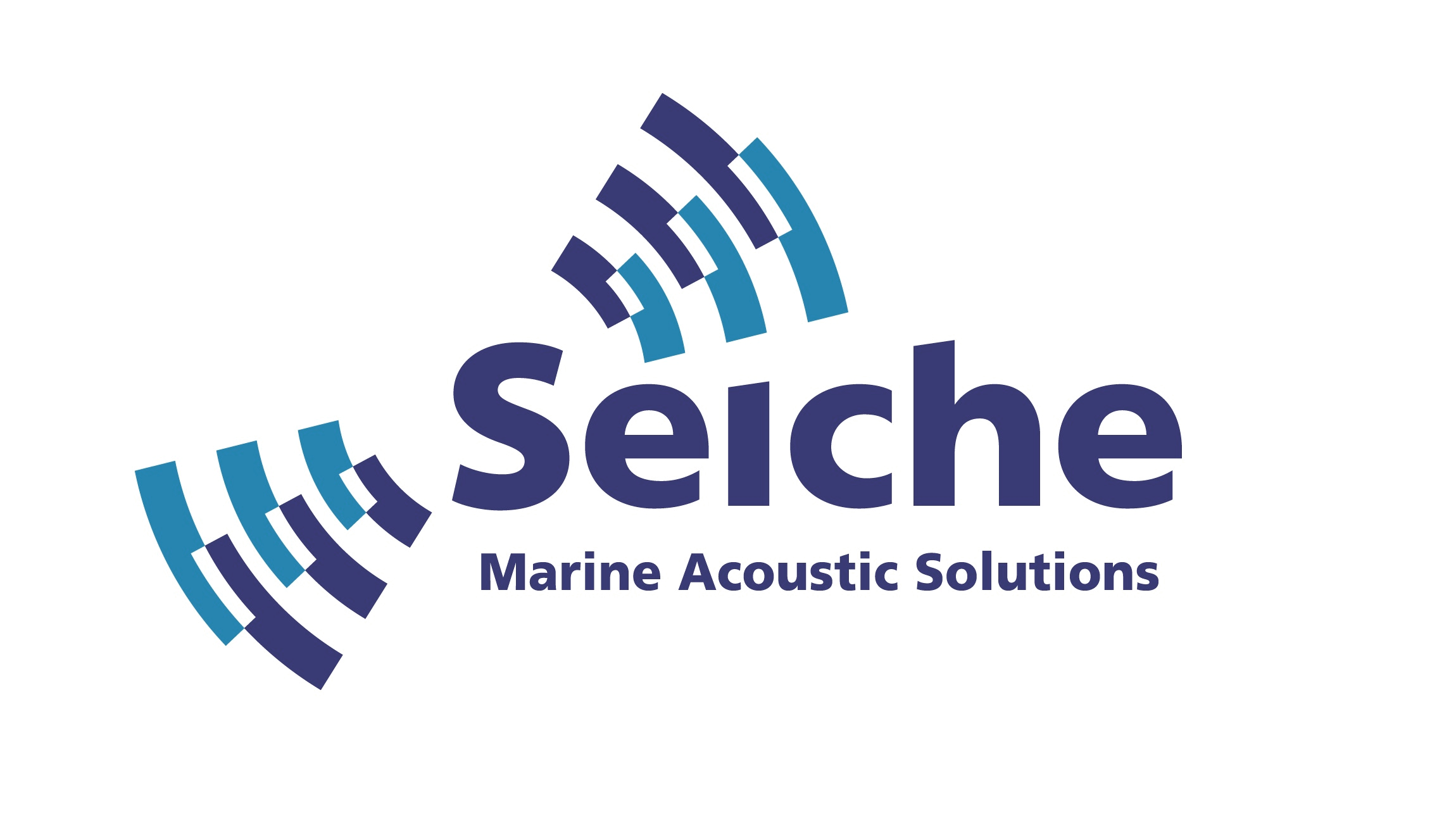 190 dB Mitigation Zone
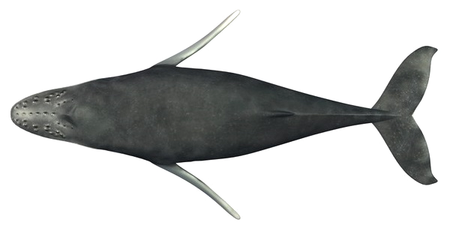 SOUND SOURCE VERIFICATION
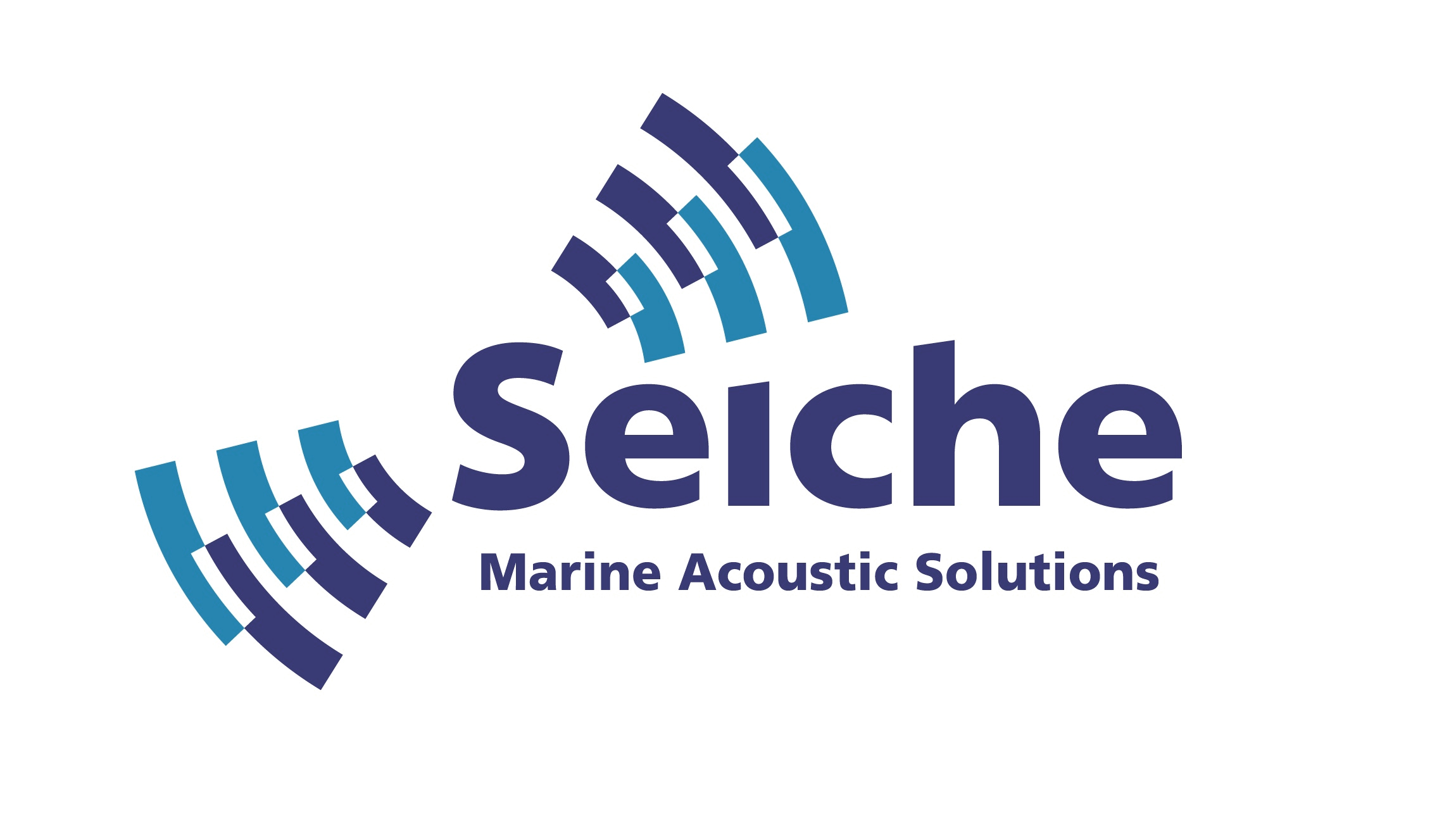 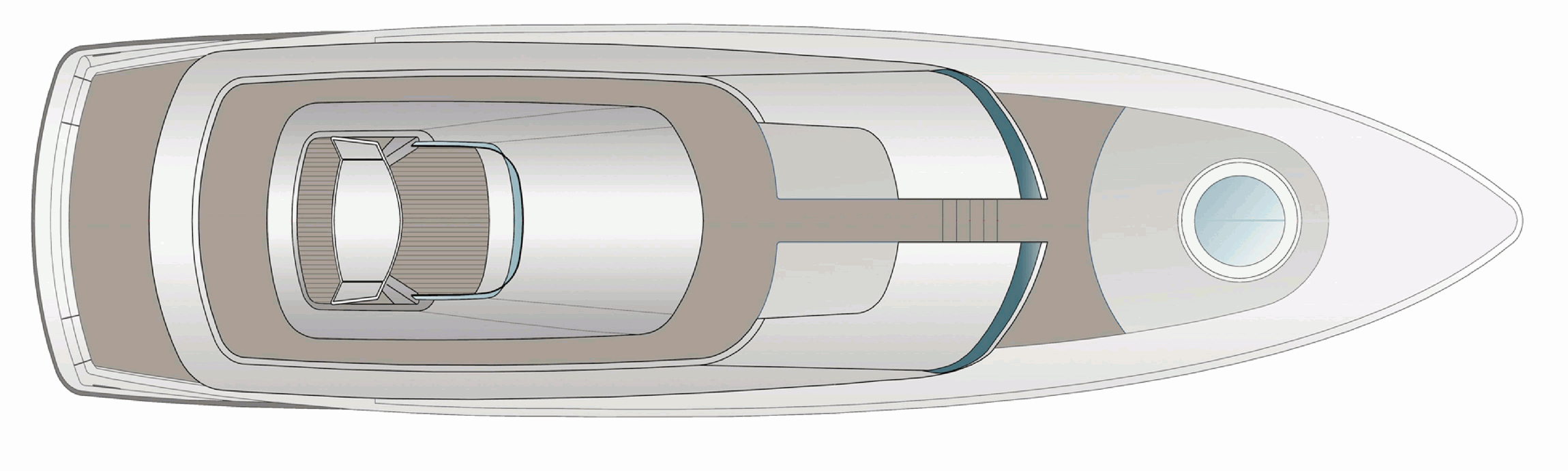 190 dB Mitigation Zone
180 dB Mitigation Zone
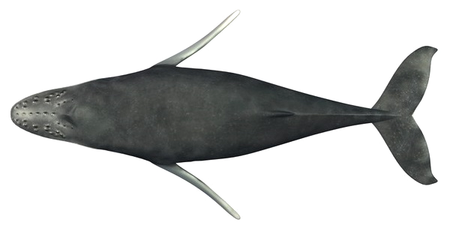 SOUND SOURCE VERIFICATION
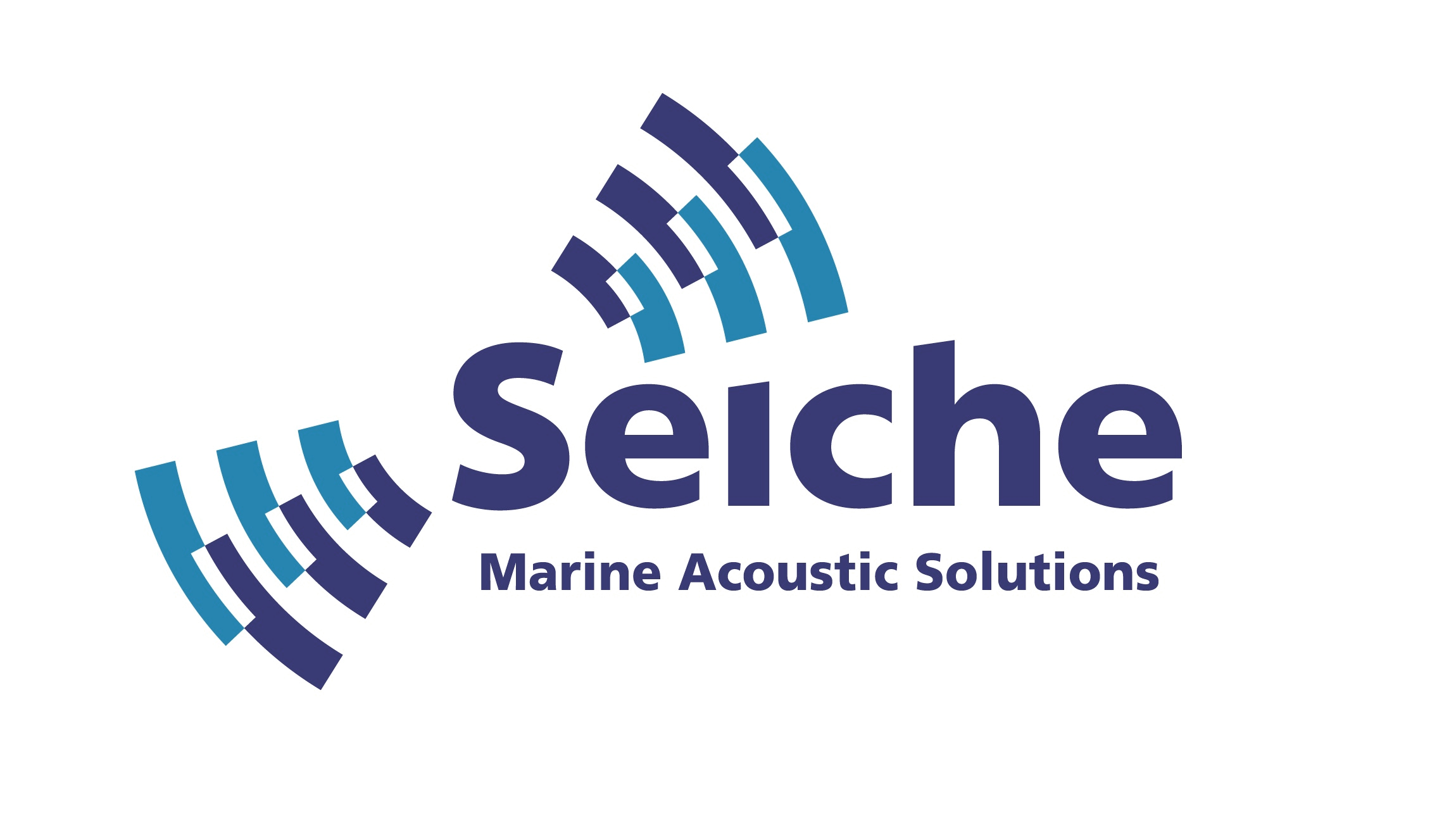 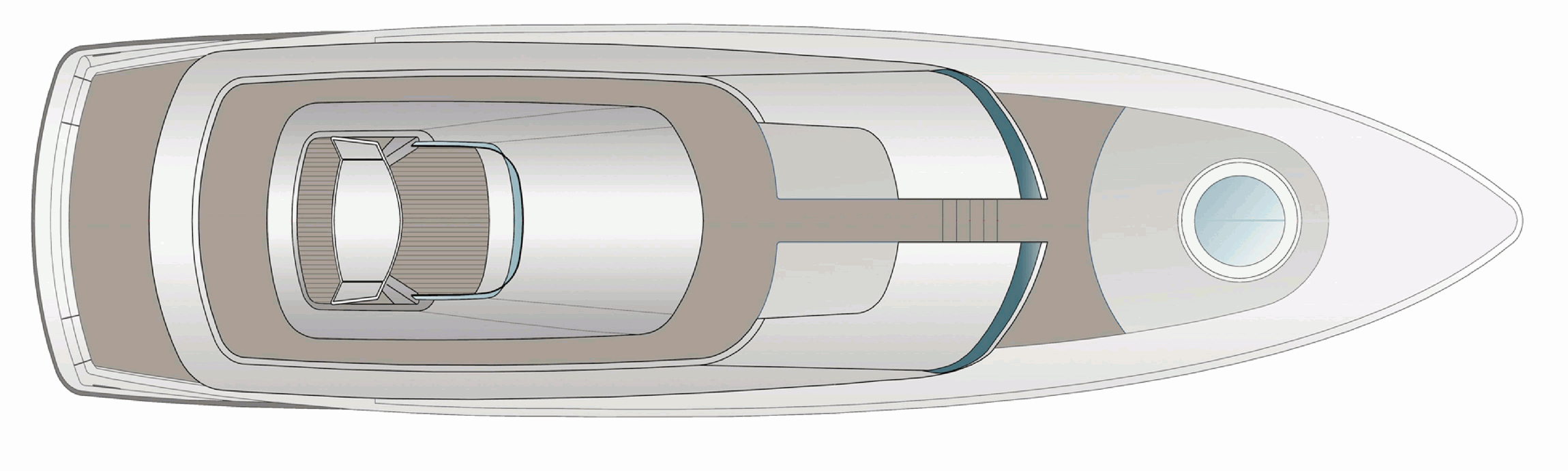 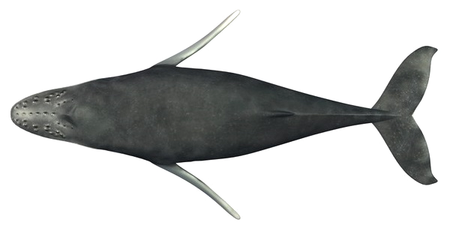 190 dB Mitigation Zone
180 dB Mitigation Zone
160 dB Mitigation Zone
High Threshold Levels
Smaller mitigation zones
Prevent auditory injury
Low Threshold Levels
Larger mitigation zones
Prevent behavioural impact
SOUND SOURCE VERIFICATION
The sea is a complex acoustic environment
The sound field depends on the source, bathymetry, water properties and seabed geology.
The environment characteristics vary in space and time.
A good SSV approach must:
Account for the dynamic nature of the underwater environment.
Define a exclusion area (mitigation zone) for each distinct situation
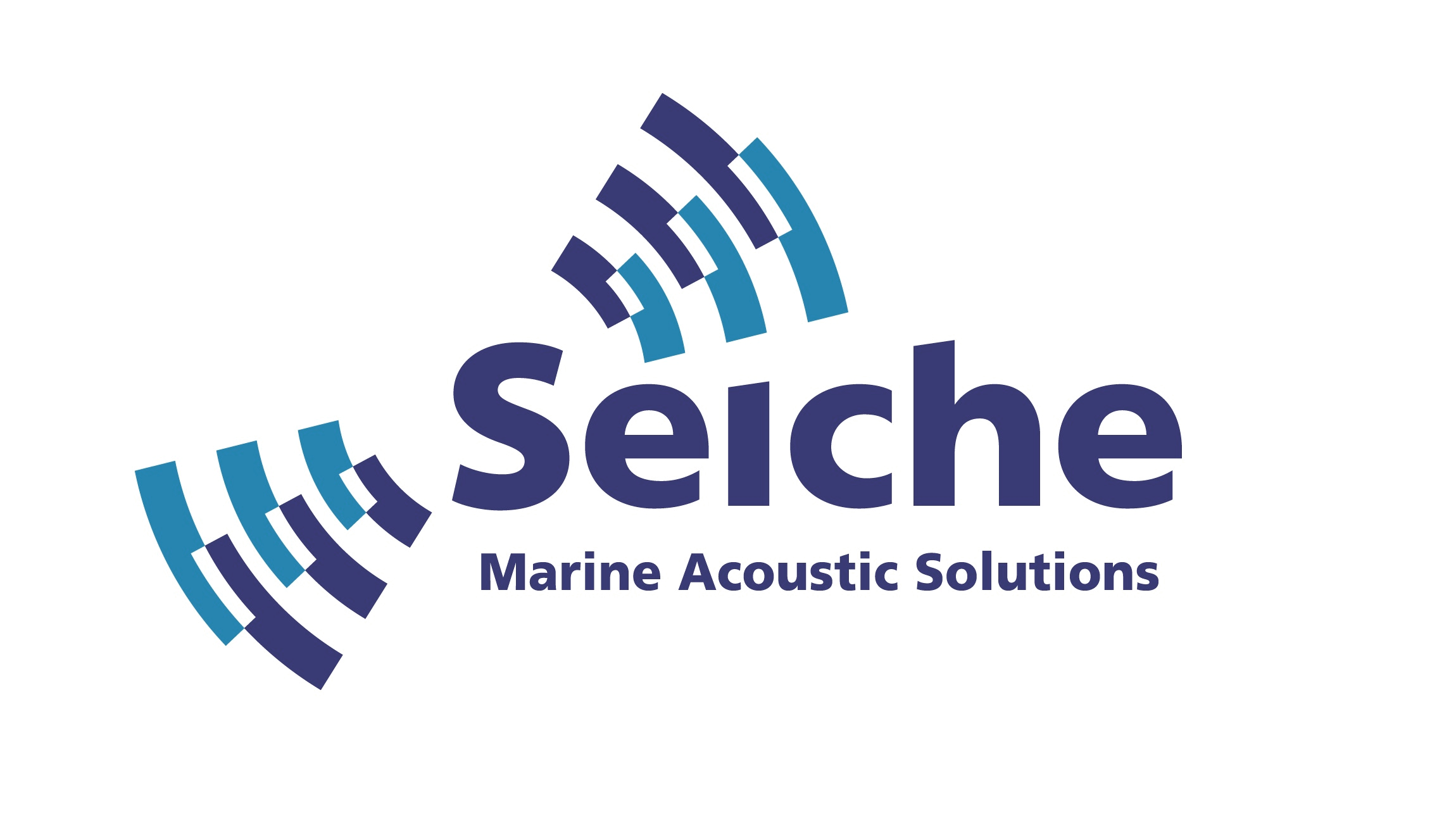 DATA COLLECTION
SOUND FIELD MAPPING METHODS
Deployment: drift buoys or towed hydrophones
Source: impulsive source towed by seismic vessel
Receiver: electronics + acquisition software + GPS + hydrophones
Data collected
Acoustic signal: PCM 16-bit, 2 channels, 88.2 kS/s to 500 kS/s
Position of receiver: GPS and AIS
Position of source: AIS and P190/SPS
Log report: deployment/retrieval times, source status, etc
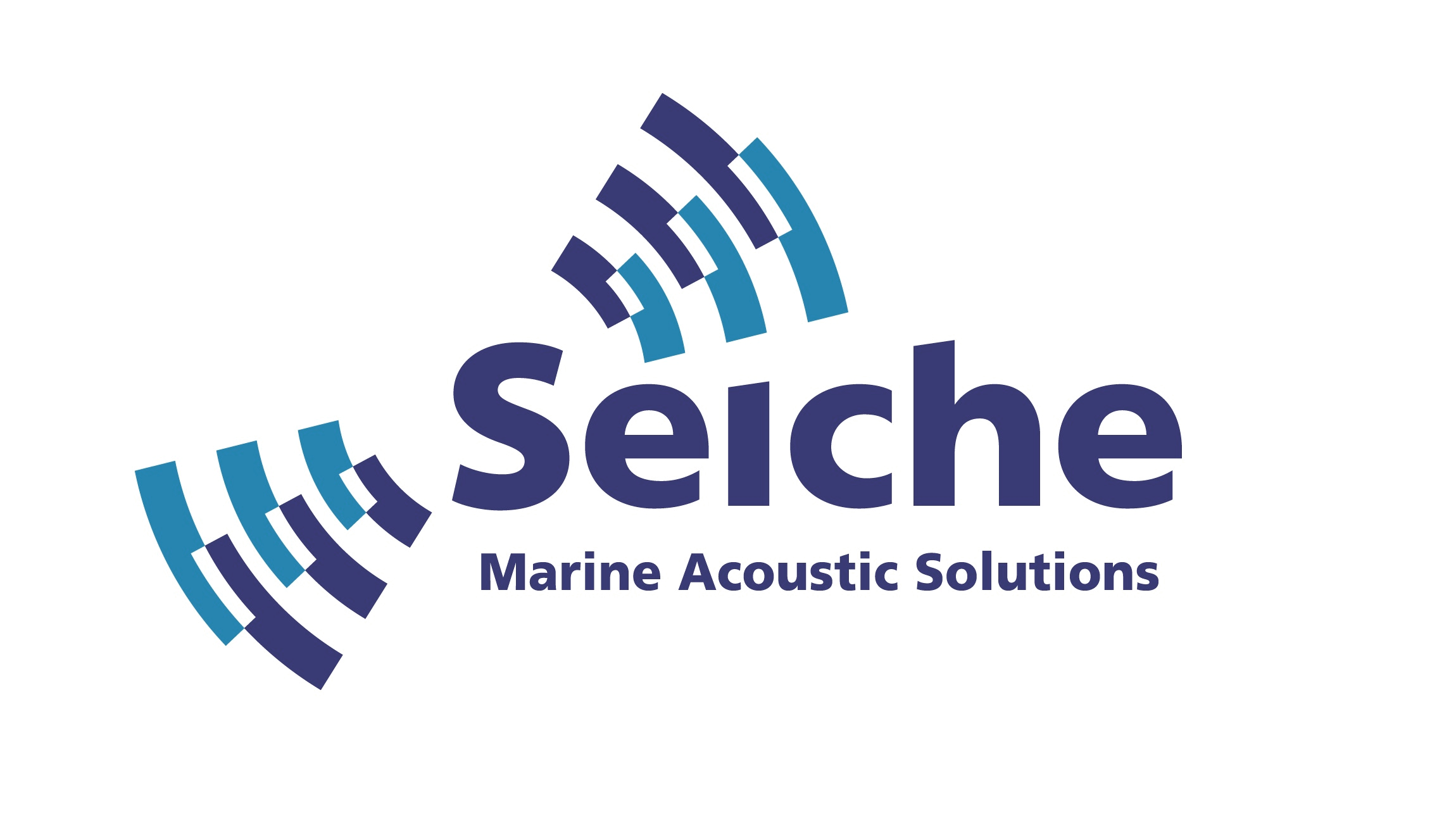 DATA COLLECTION
DRIFT BUOY DEPLOYMENT
Drifting Buoys
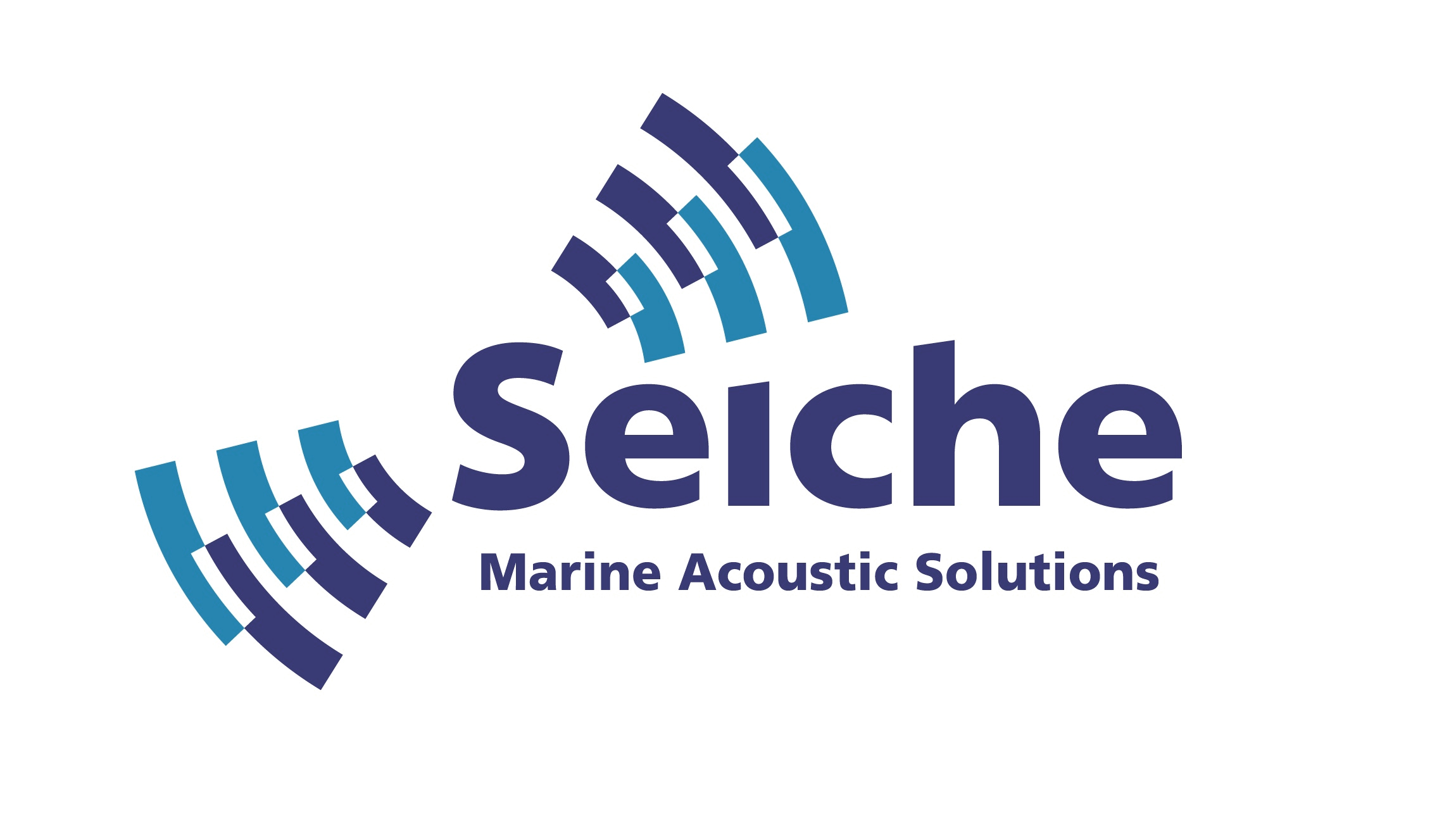 Source Vessel
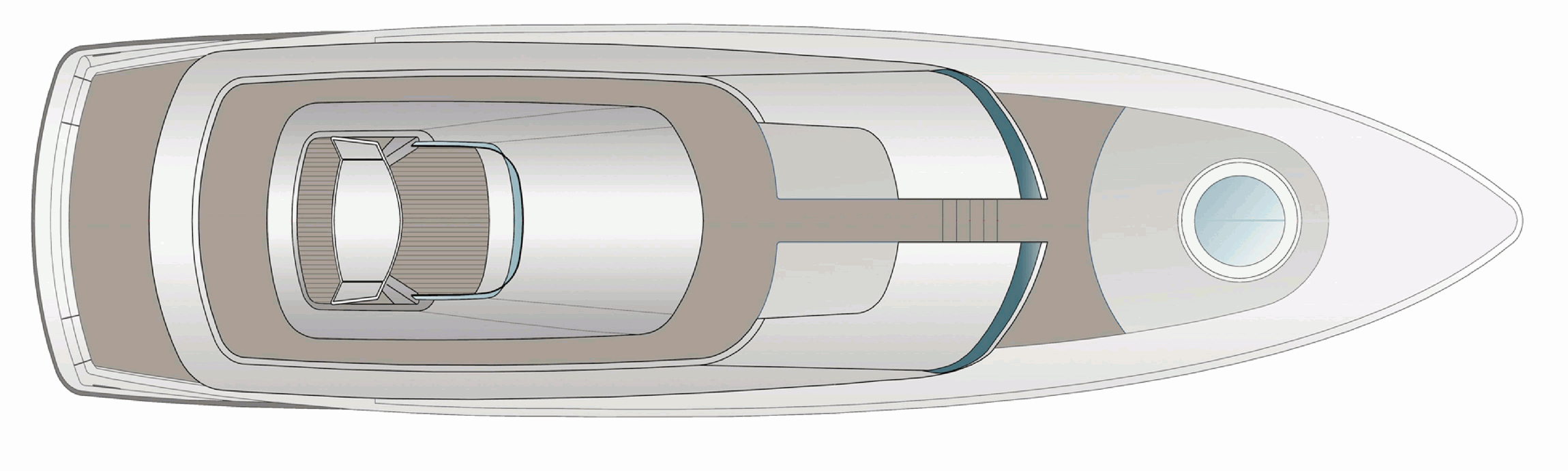 Direction of Currents
Impulsive Source
DATA COLLECTION
DRIFT BUOY DESCRIPTION
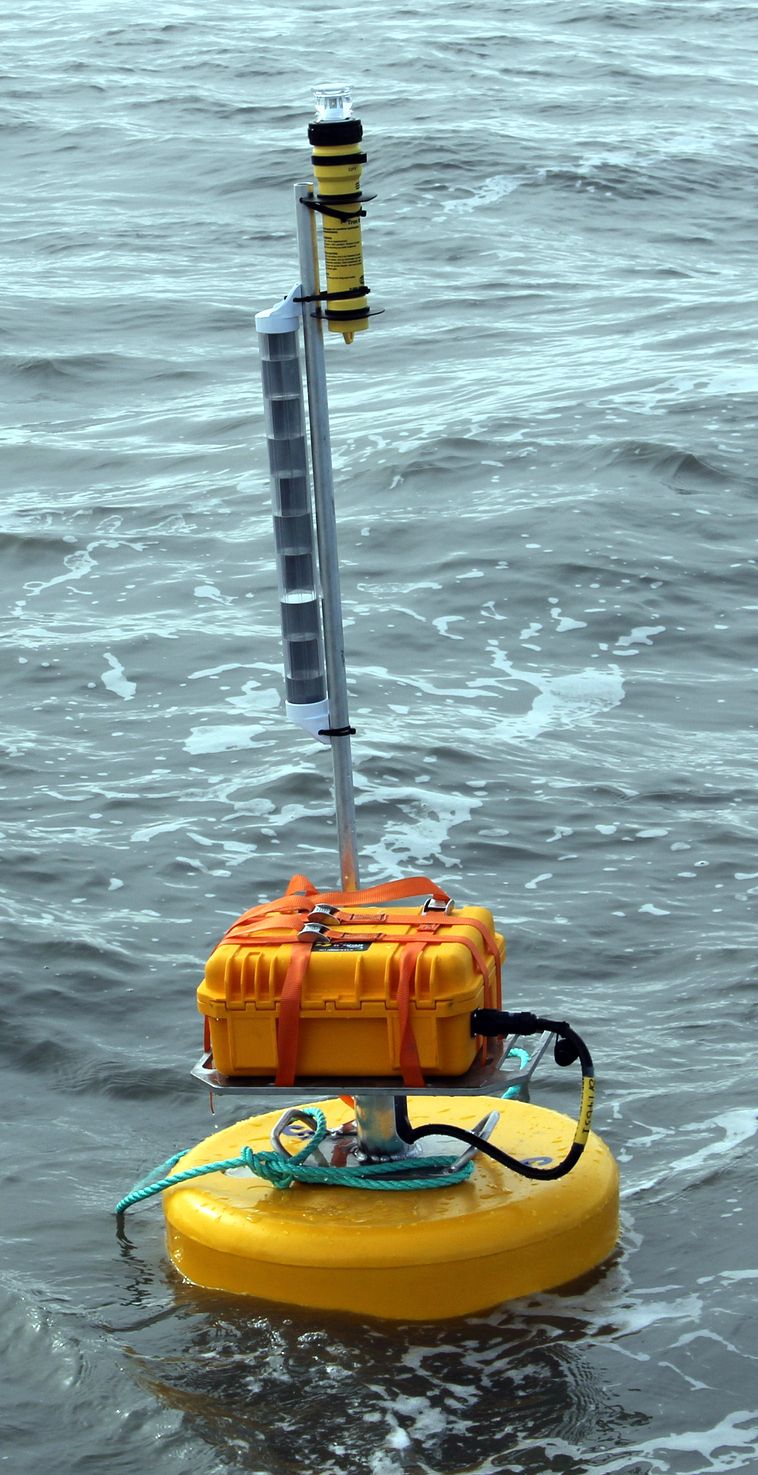 LED beacon: visual localisation
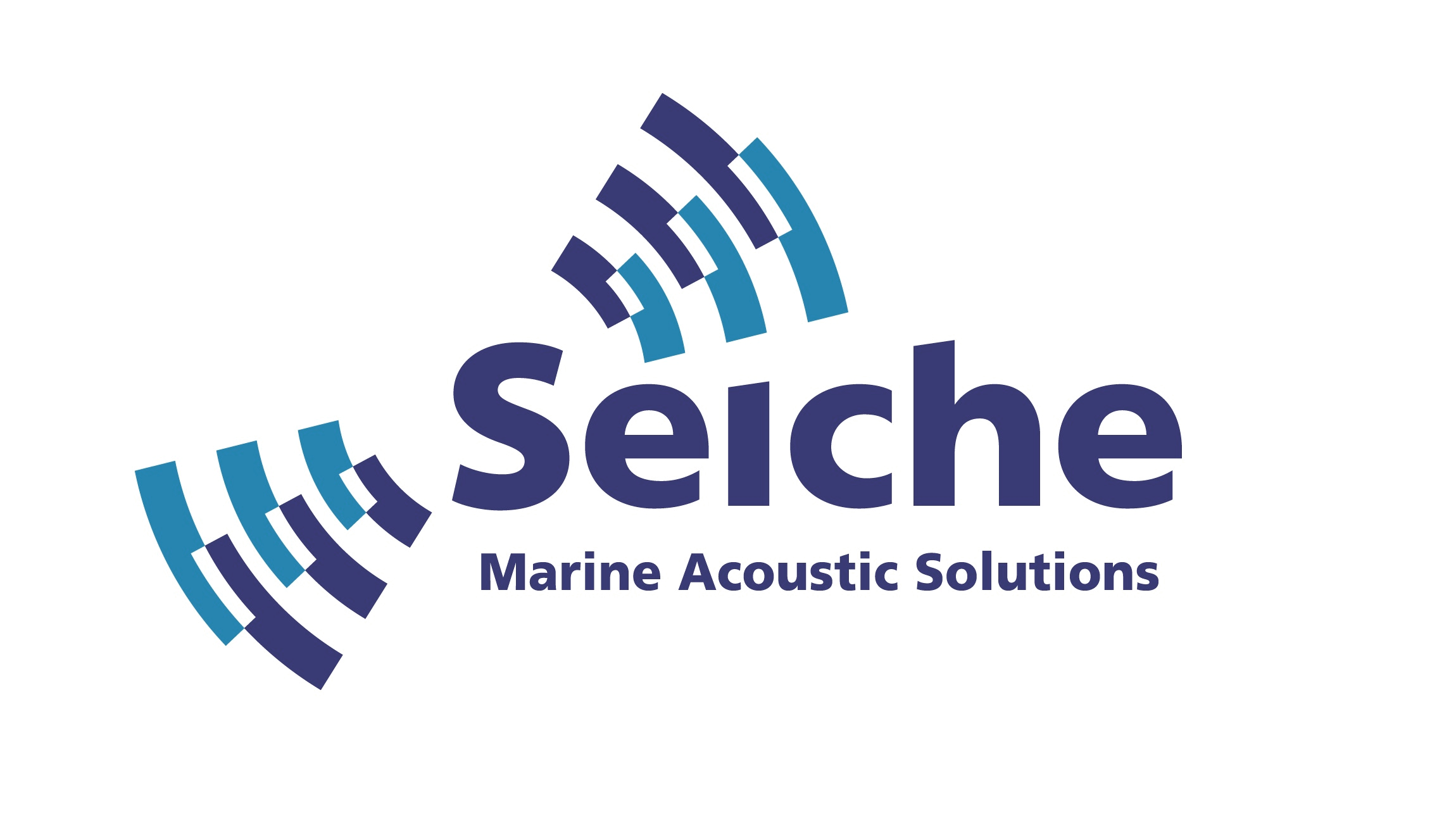 Radar reflector: RF localisation
Data acquisition unit: electronics, power supply, GPS, satellite tracker
Float
Hydrophones: pole-mounted, distinct gains (pre-selected)
DATA COLLECTION
DRIFTING BUOY DEPLOYMENT ― HIGHLIGHTS
Portable buoys: easy transport, fast and simple assembly
The buoys are light (~40 kg) ― 2 person team only
Typical operations: < 8 h (30 min deployment, 6 h drift, 30 min retrieval)
Data retrieval after each individual deployment 
A buoy can cover up to 25 km in fast currents
Recorded shots per deployment: > 12,000 (10 s shot rate, 6 buoys )
Field projects included North Pacific and the Arctic
Less flow noise – Particularly effective in fast currents
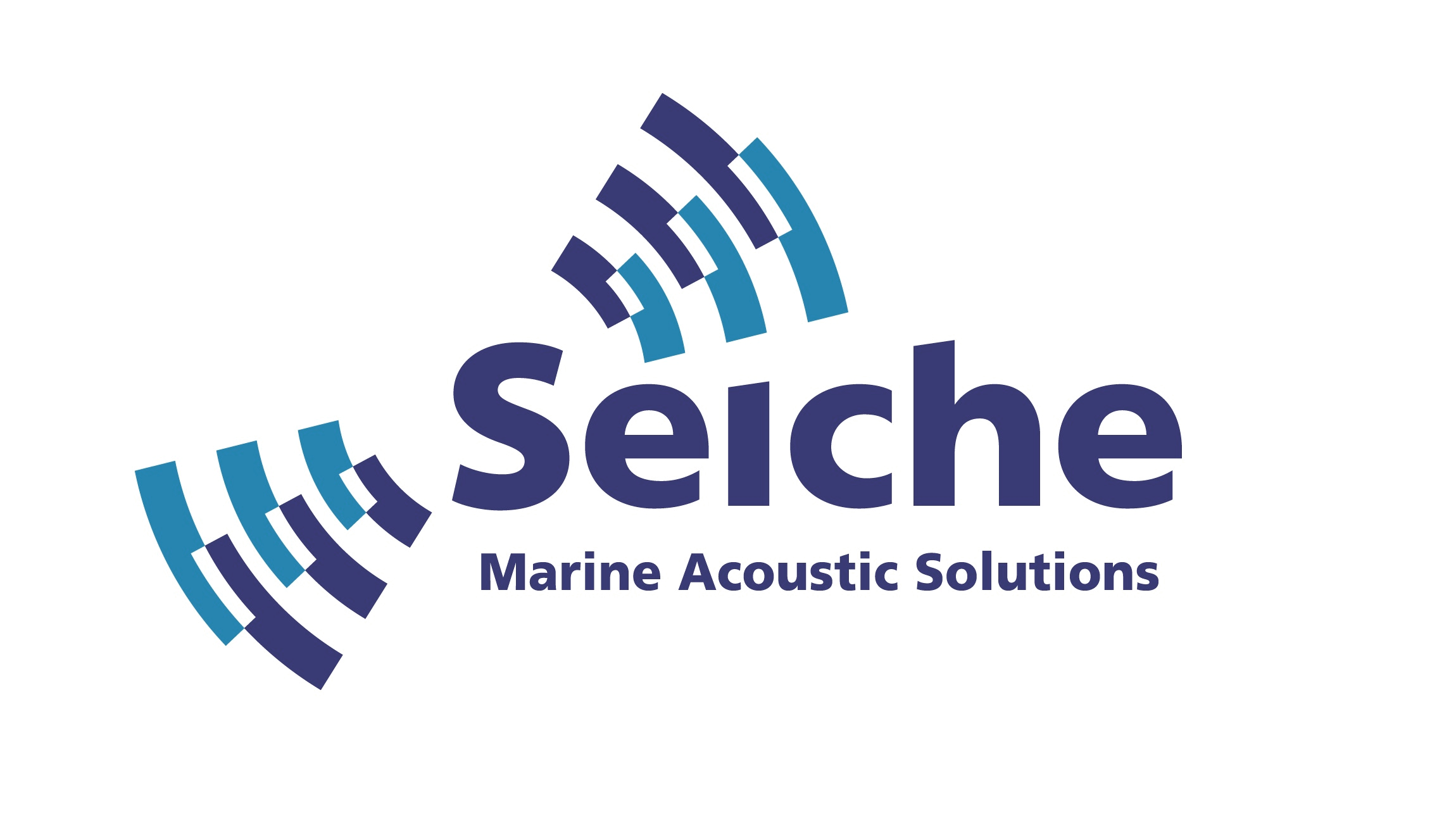 DATA COLLECTION
TOWED HYDROPHONE DEPLOYMENT
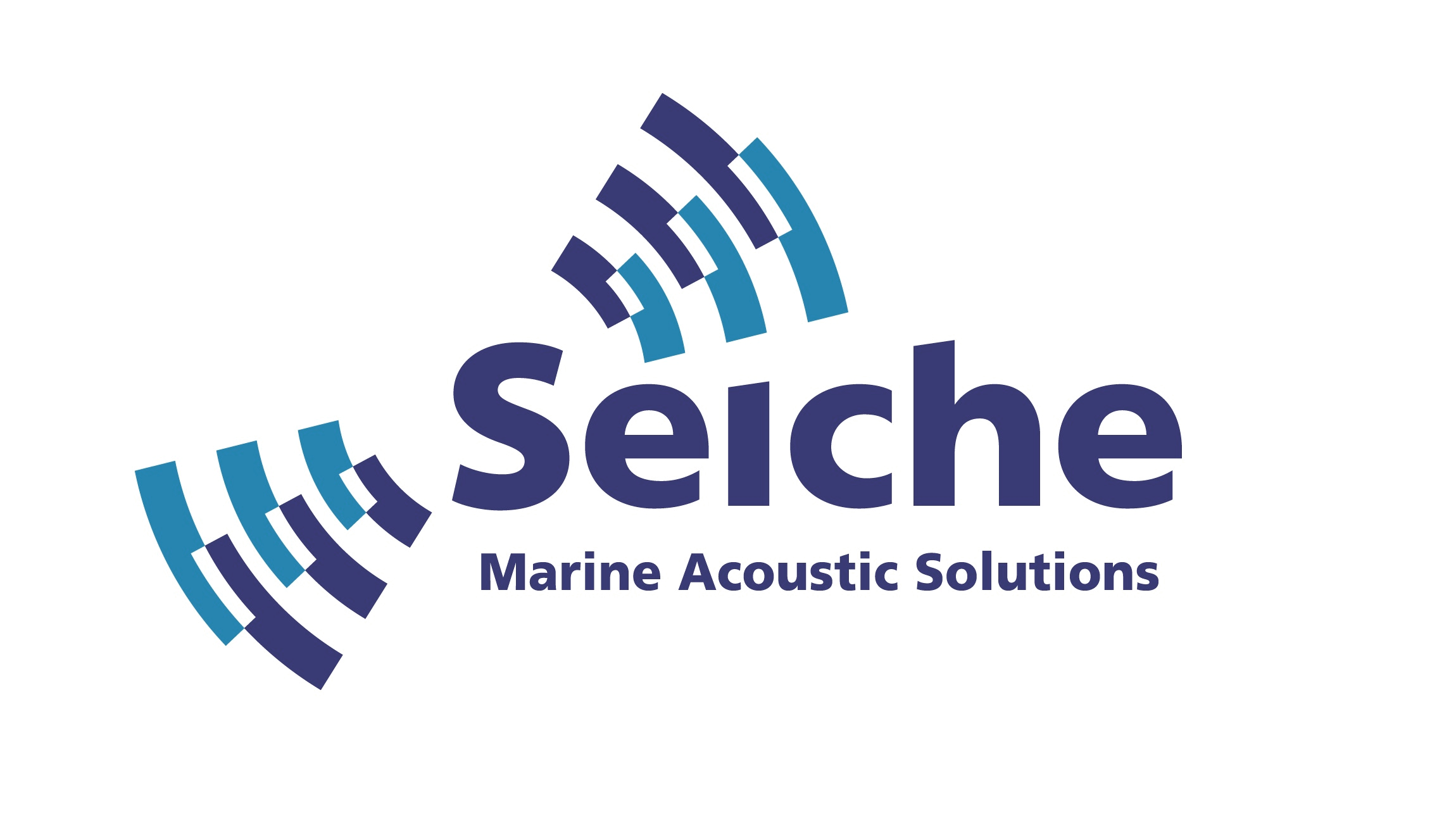 Source Vessel
Support Vessel
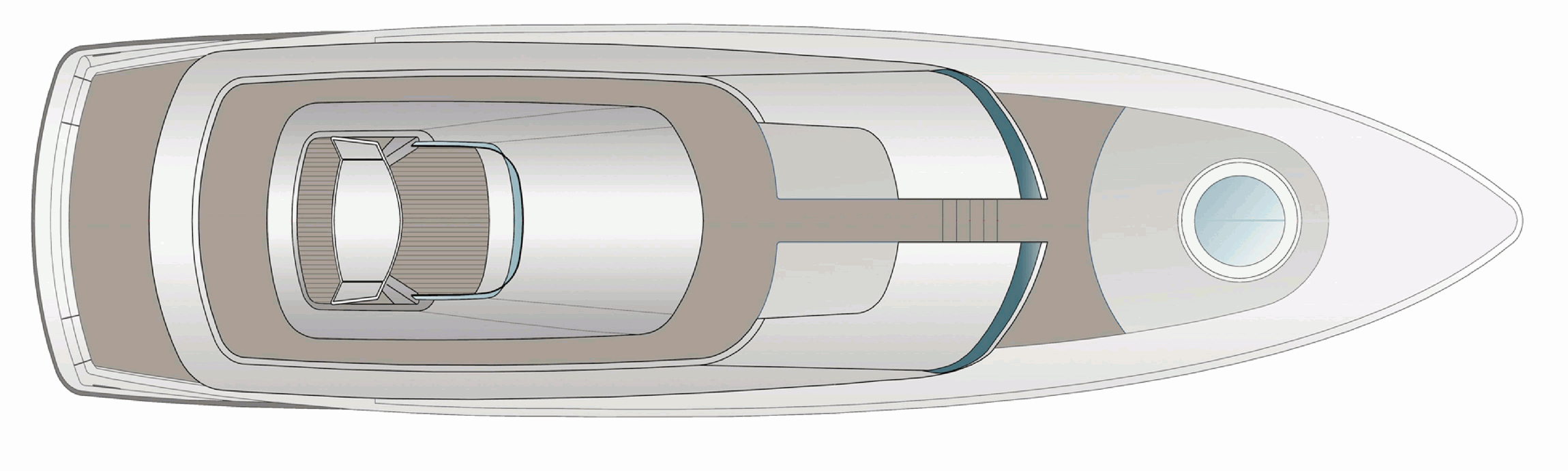 Impulsive Source
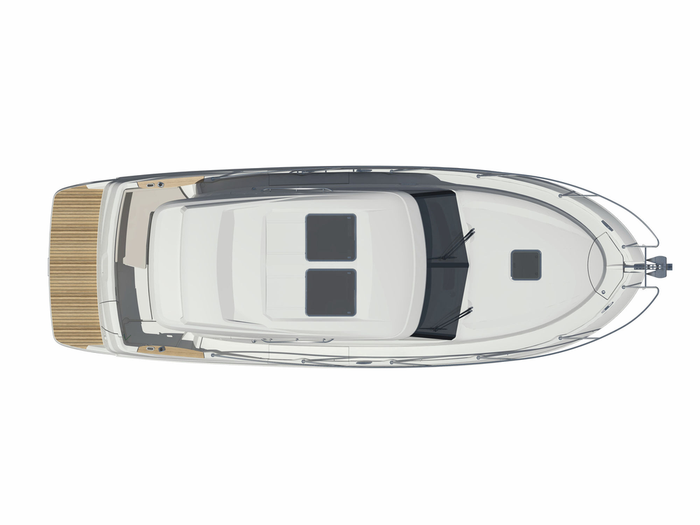 Hydrophone Array
Support vessel: no predefined path
Source vessel: survey lines
DATA COLLECTION
TOWED HYDROPHONE DESCRIPTION
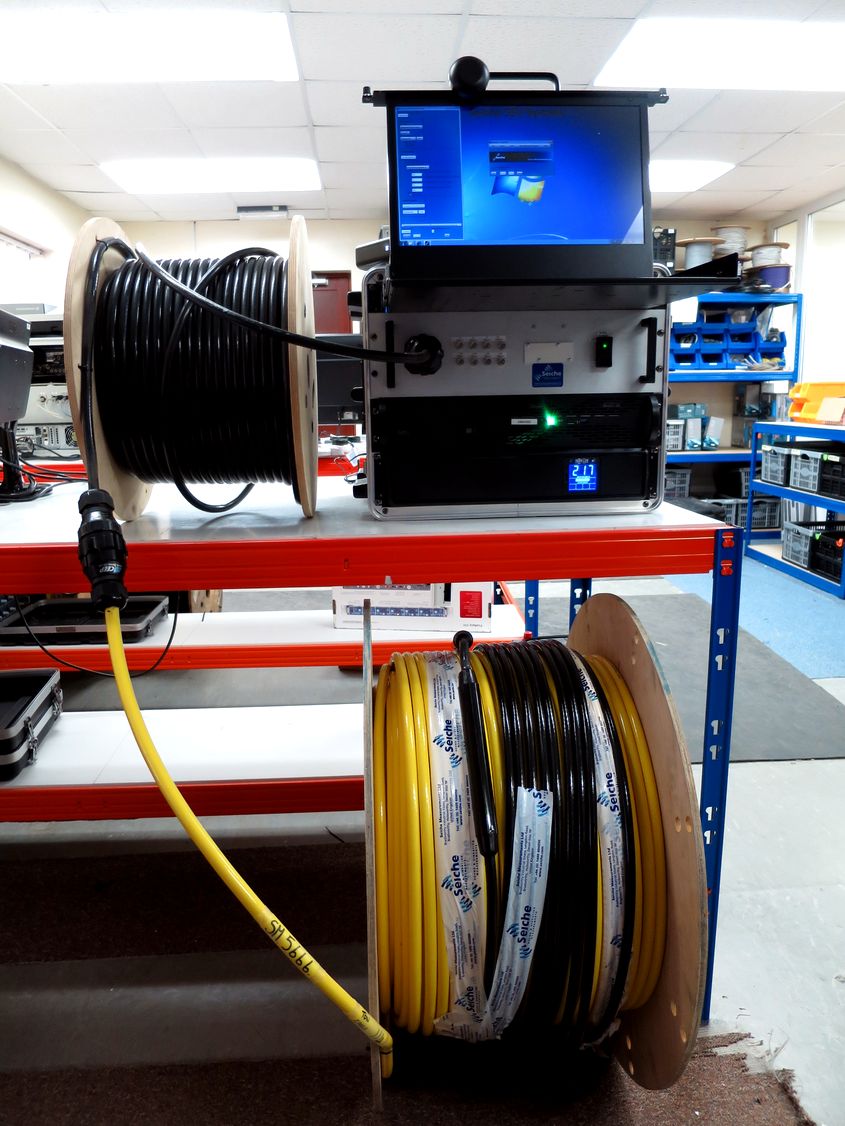 GPS: placed in a high point on ship
Interface: display + keyboard
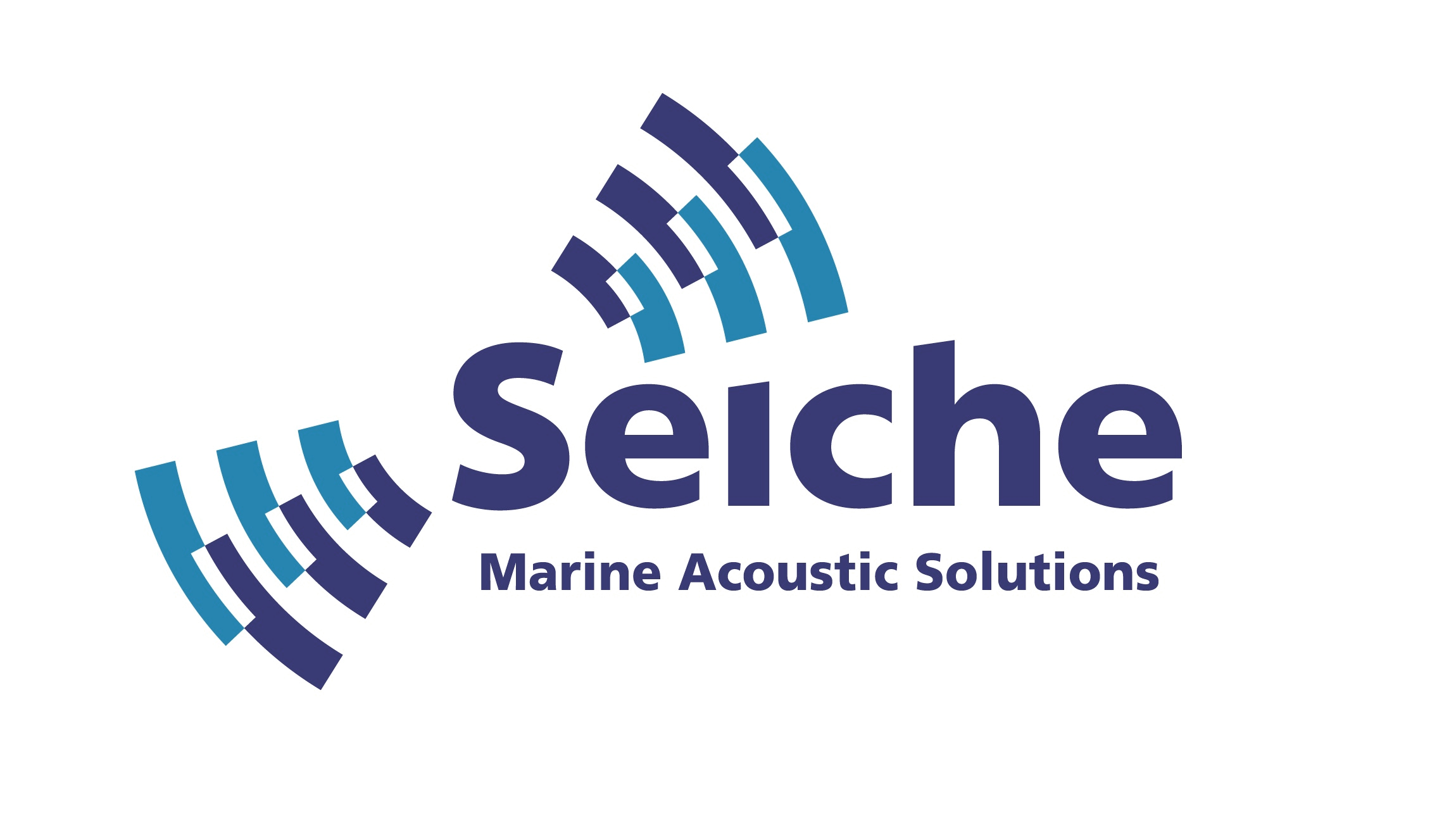 Data acquisition box: acoustics + GPS
PC
Deck cable
Hydrophones: various gains
Tow cable (all lengths supplied)
DATA COLLECTION
TOWED HYDROPHONE DEPLOYMENT ― HIGHLIGHTS
Acquisition box and cable: compact system, easy installation
Data acquisition: switch on before survey, switch off after survey
Typical operations: weeks to months
Data retrieved after crew rotation (few weeks) 
Covers the entire survey area
Recorded shots per day: > 4,000 (10 s shot rate, 12 h deployment)
Field trials in the North Sea and North Atlantic
Requires no additional resources.
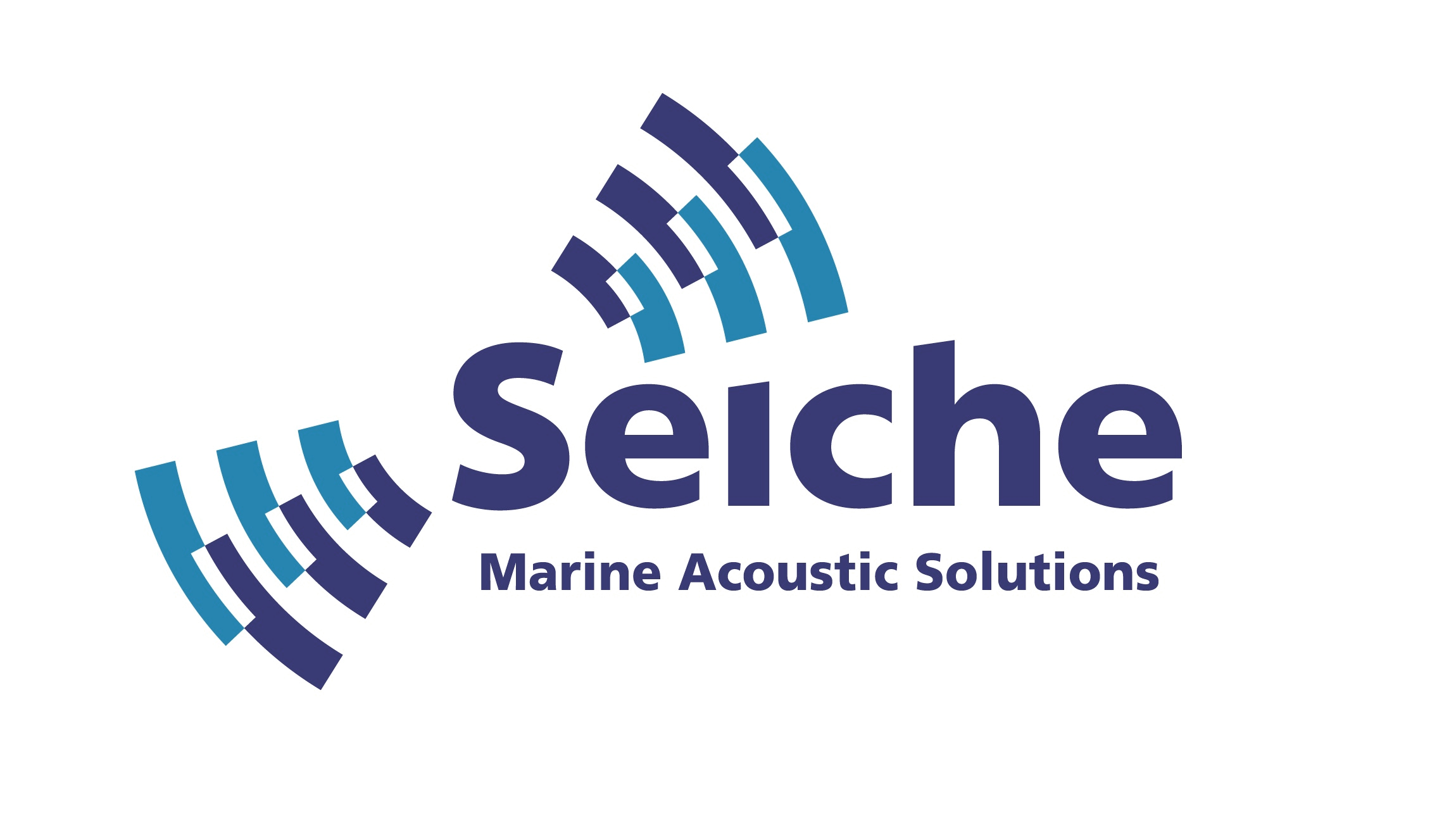 DATA PROCESSING
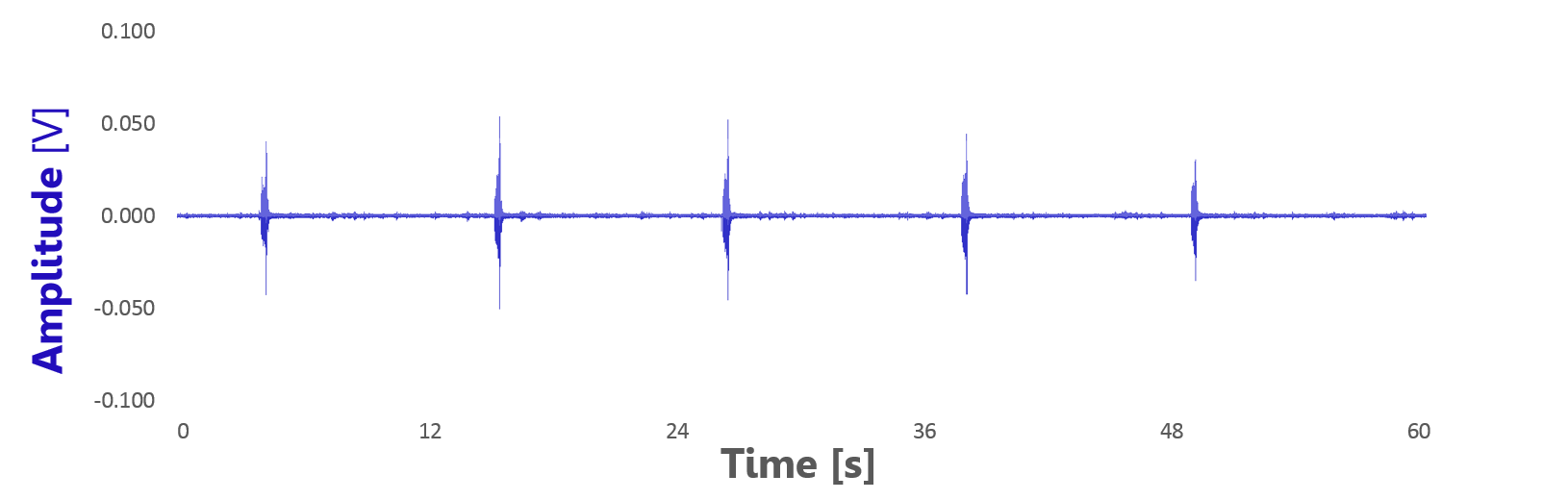 Acoustic Signal
Vessel
Receiver
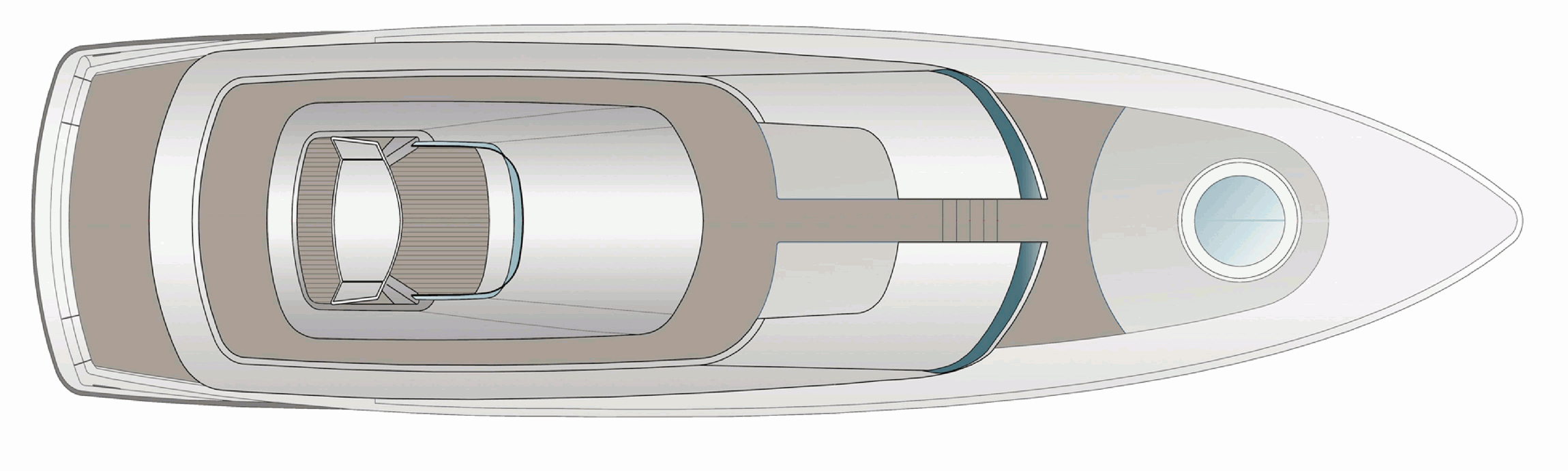 Source
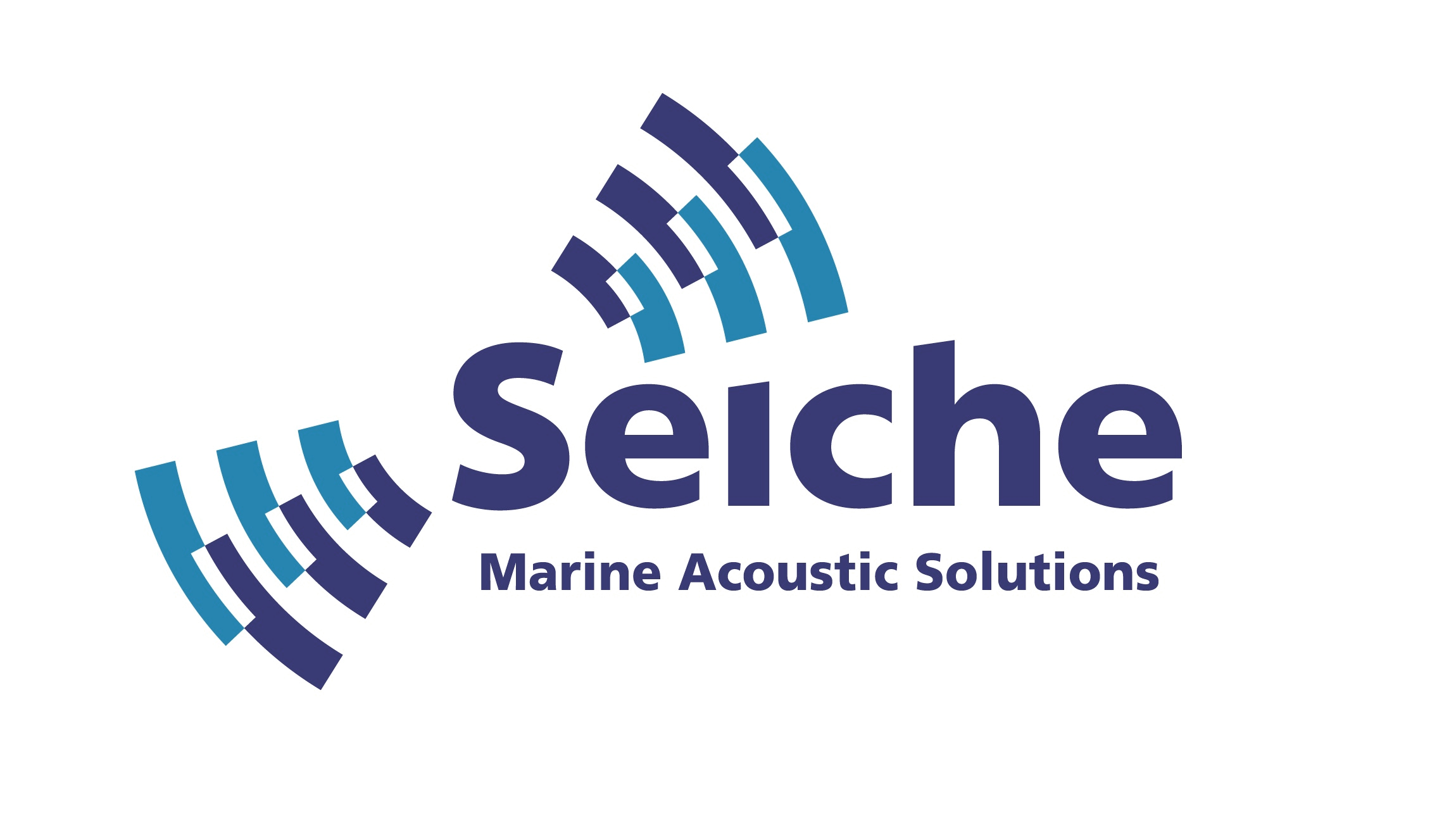 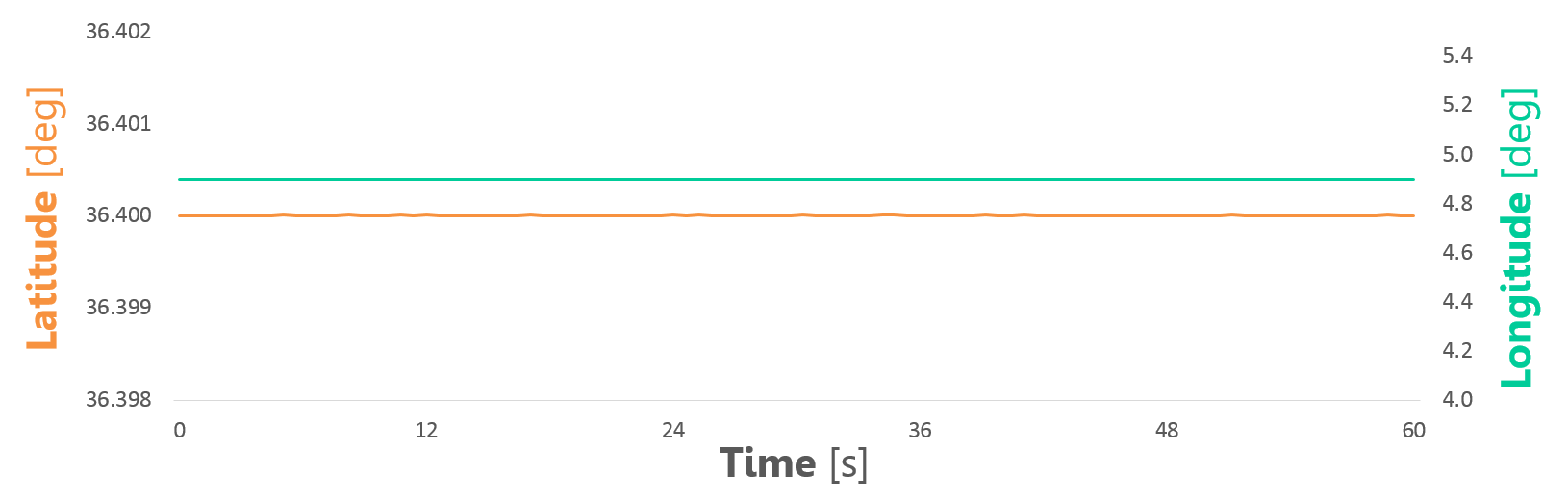 Source Position
SPL Map
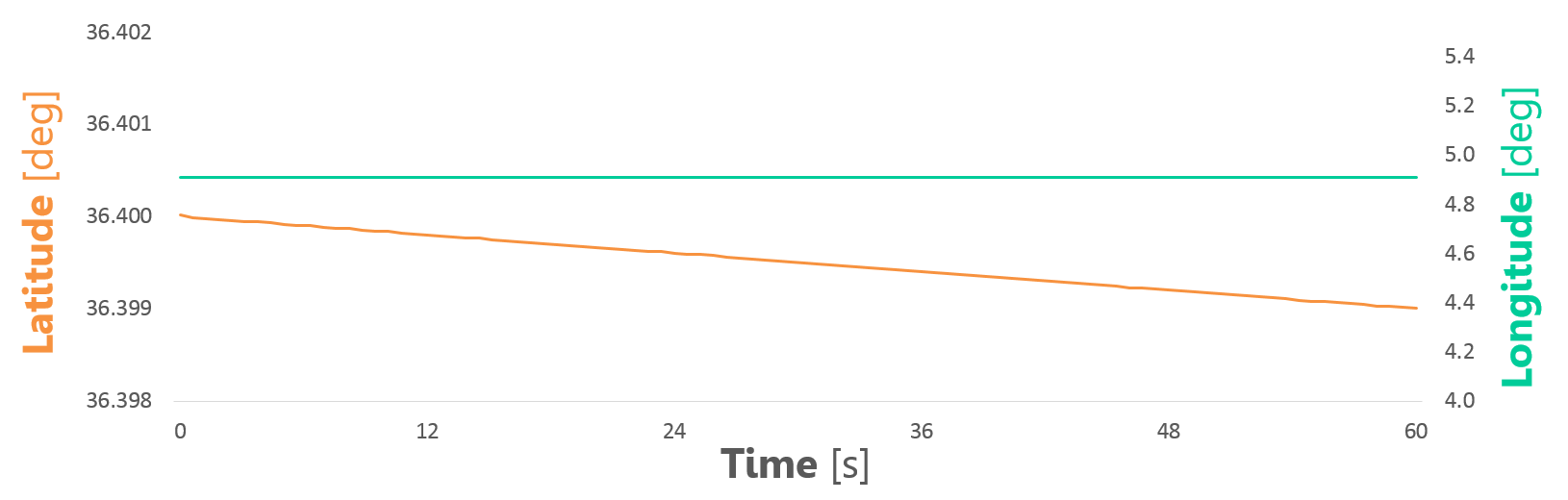 Source
Receiver Position
DATA PROCESSING
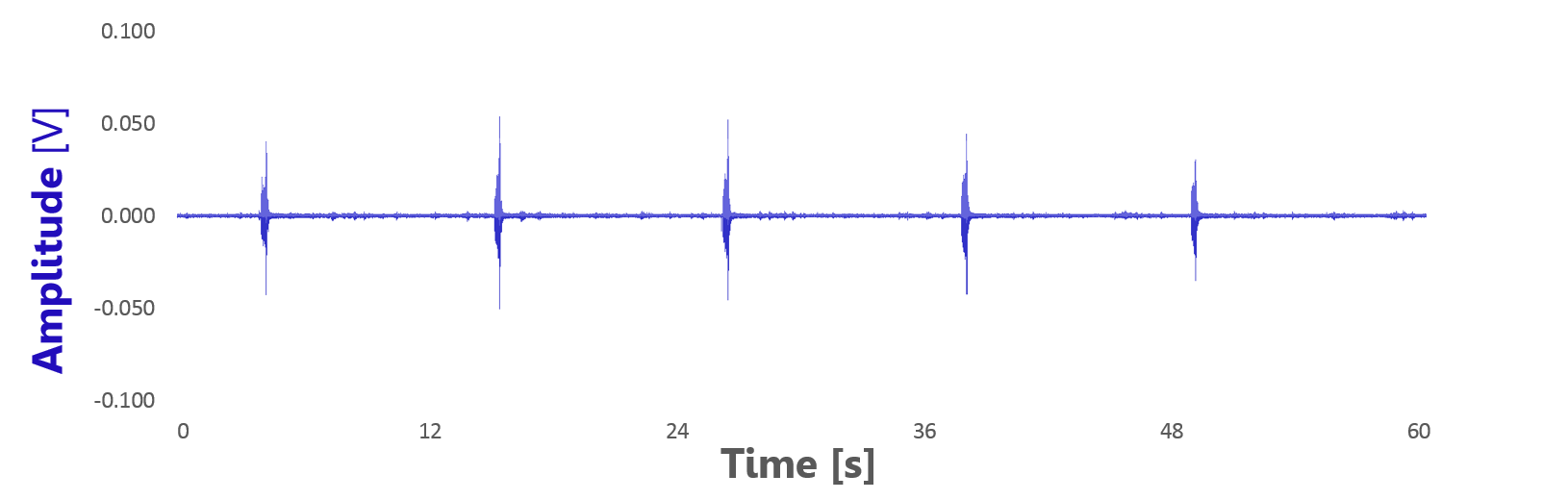 Acoustic Signal
Vessel
Receiver
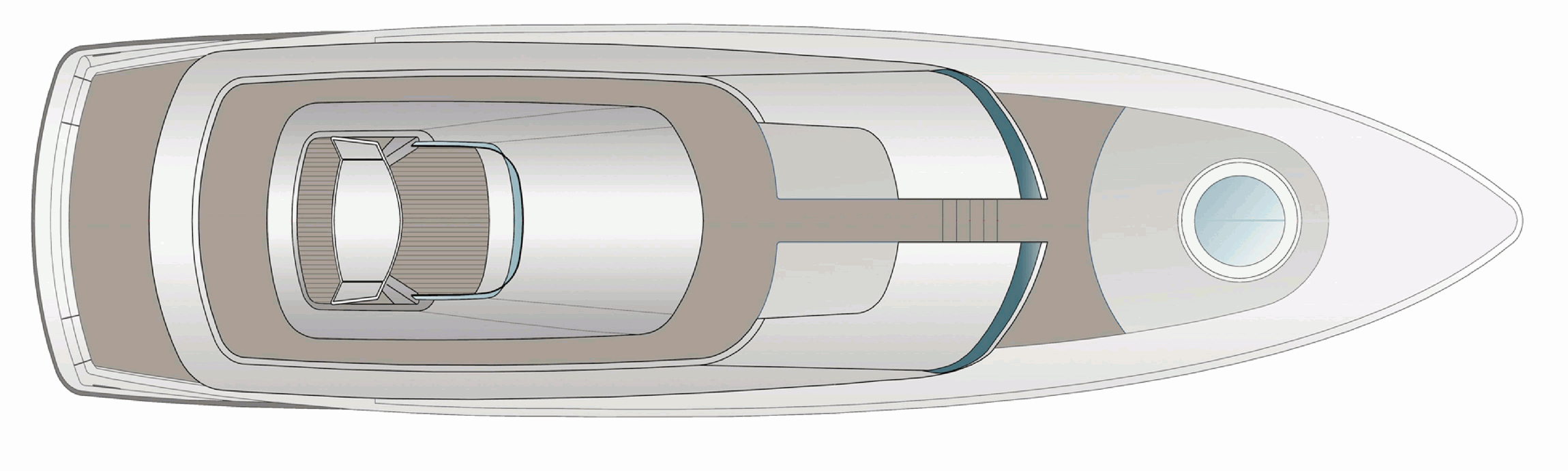 Source
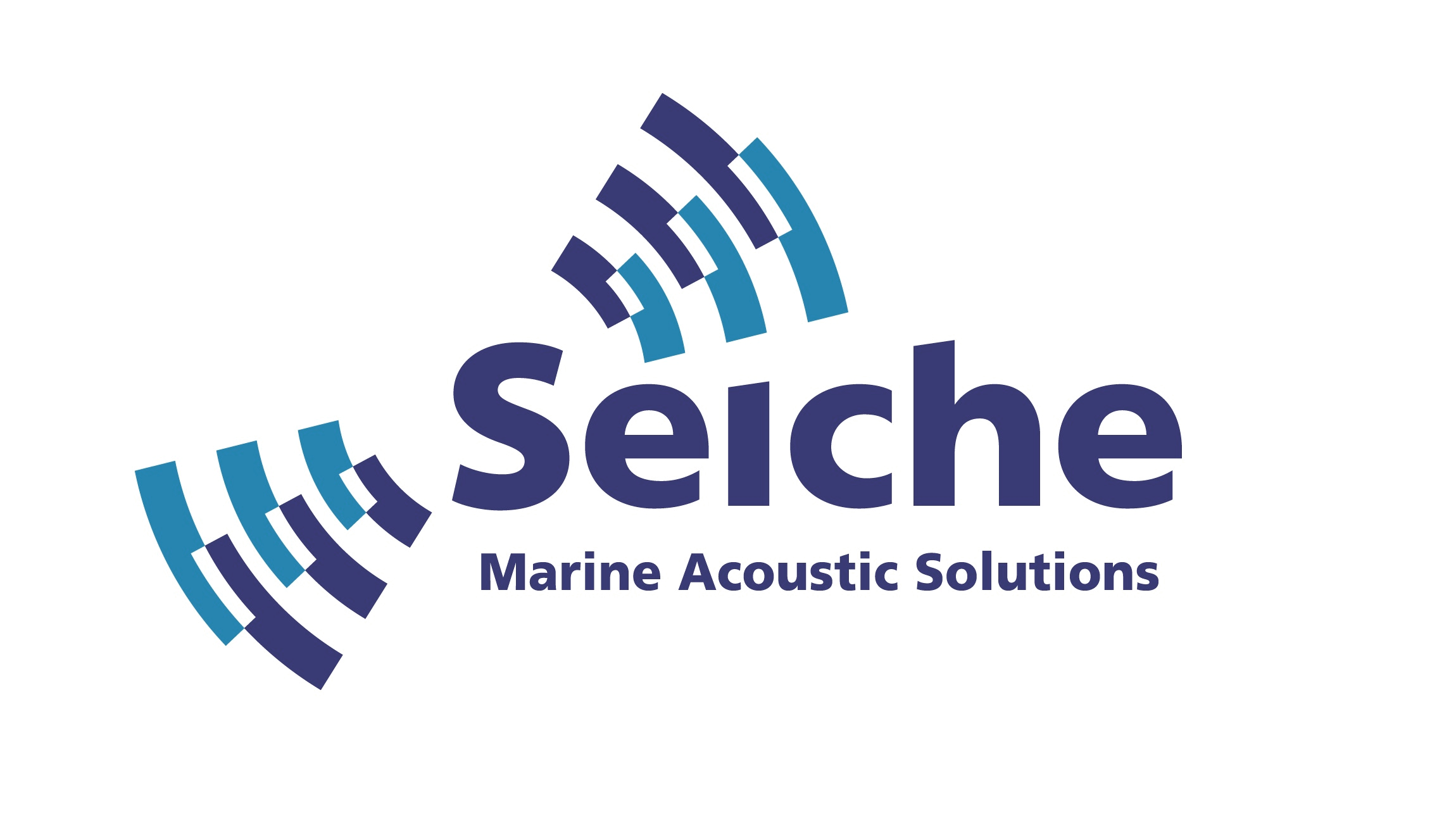 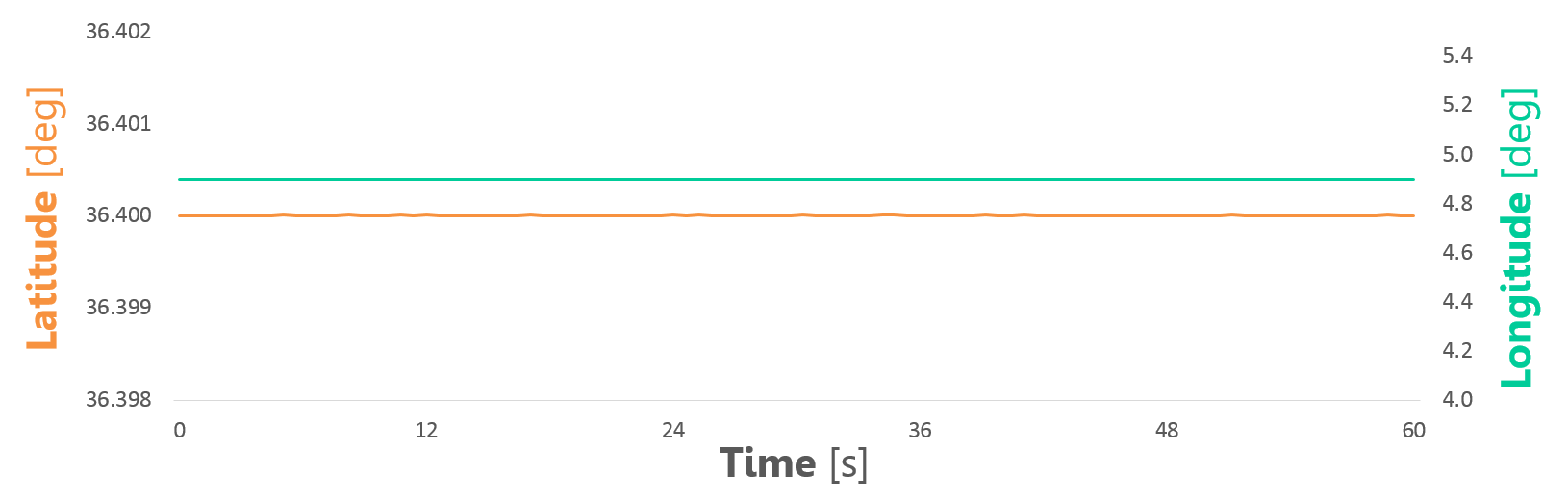 Source Position
SPL Map
Received SPL
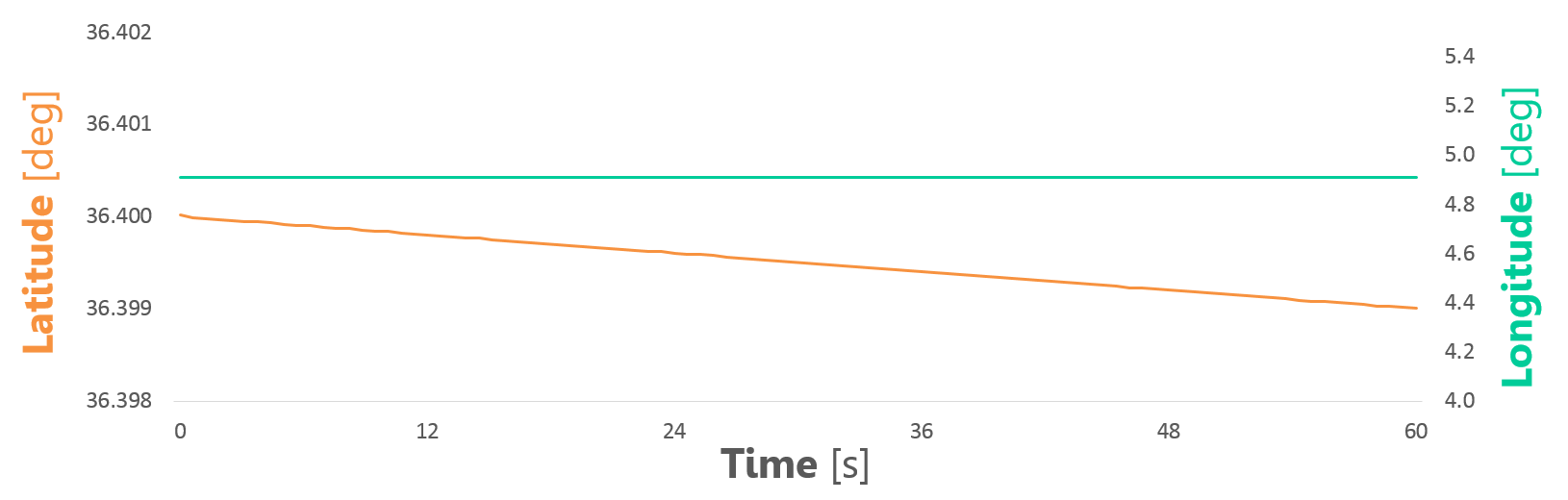 Source
Receiver Position
DATA PROCESSING
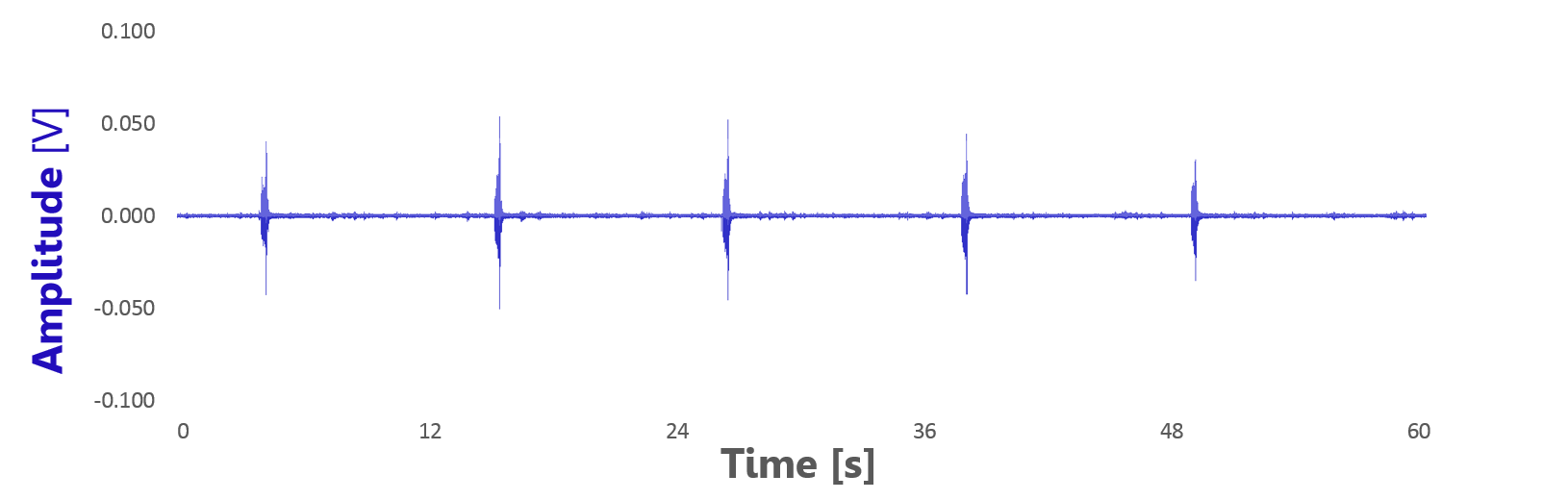 Acoustic Signal
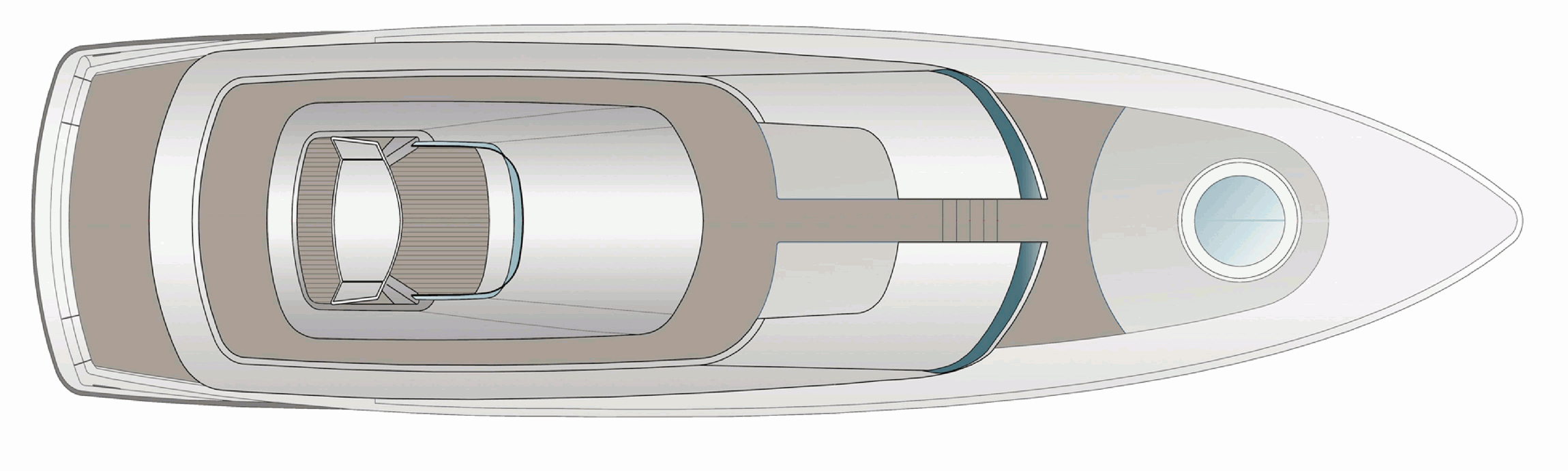 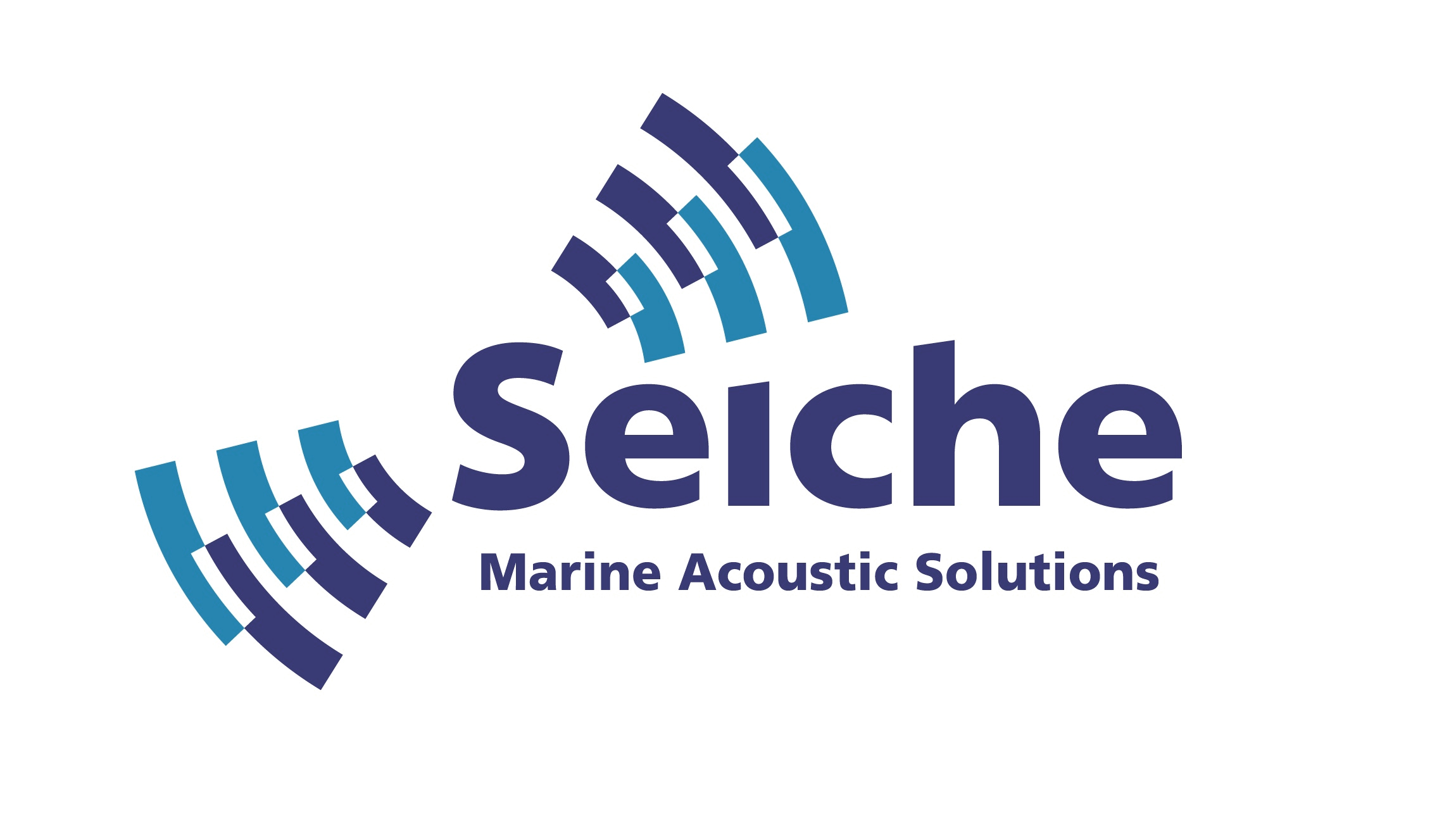 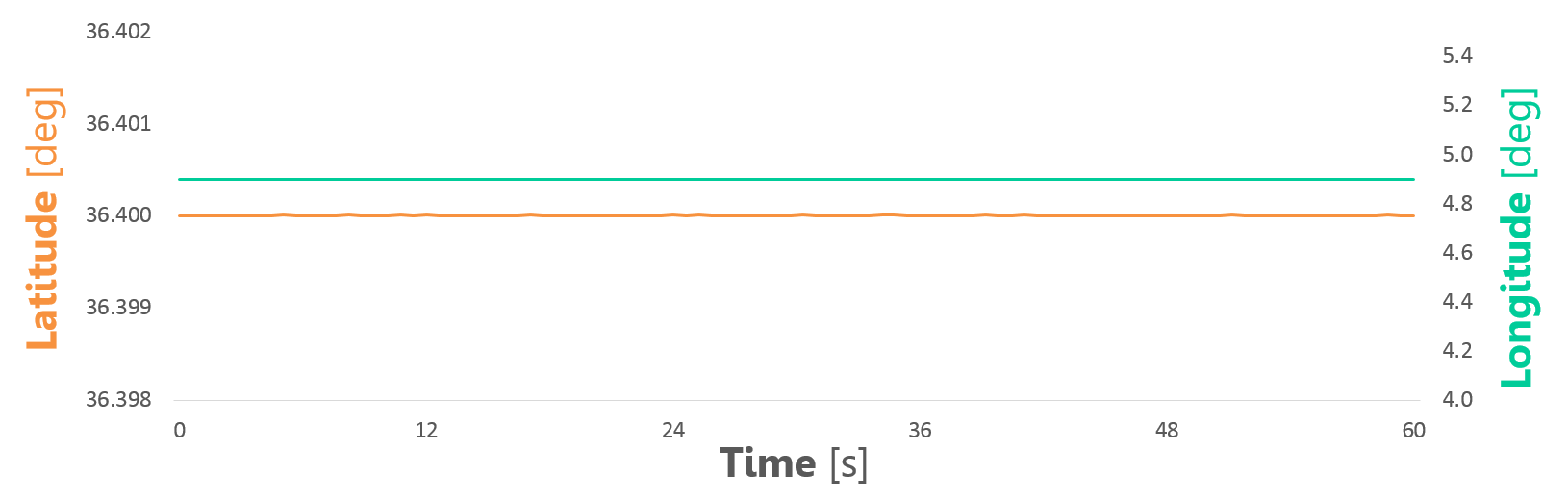 Source Position
SPL Map
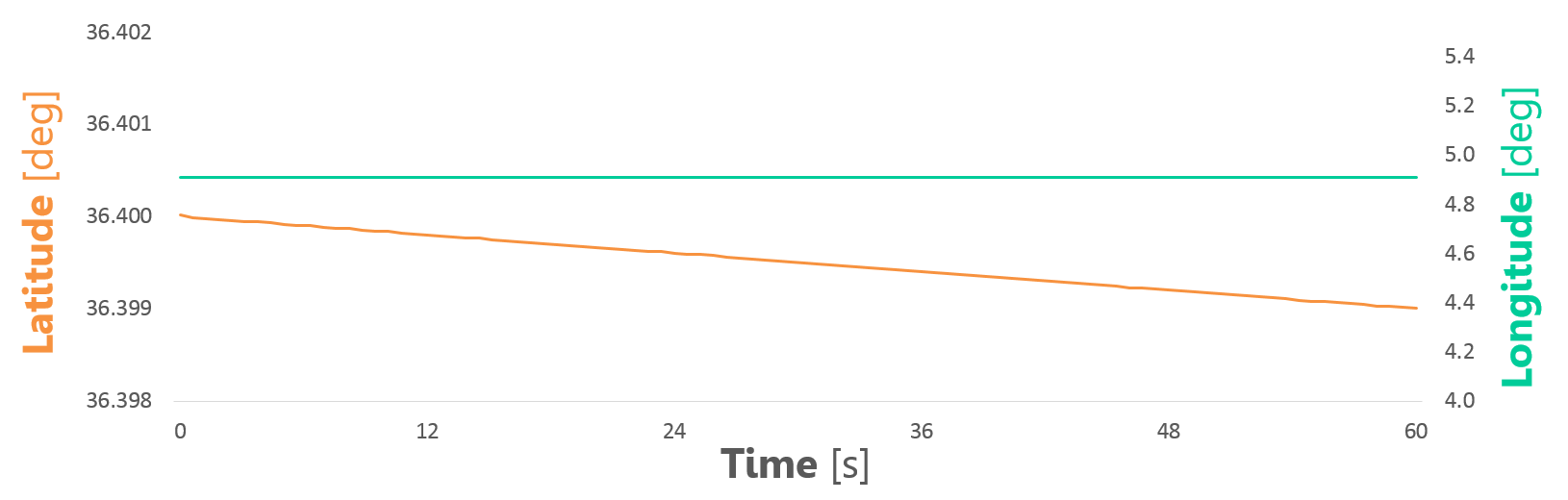 Receiver Position
DATA PROCESSING
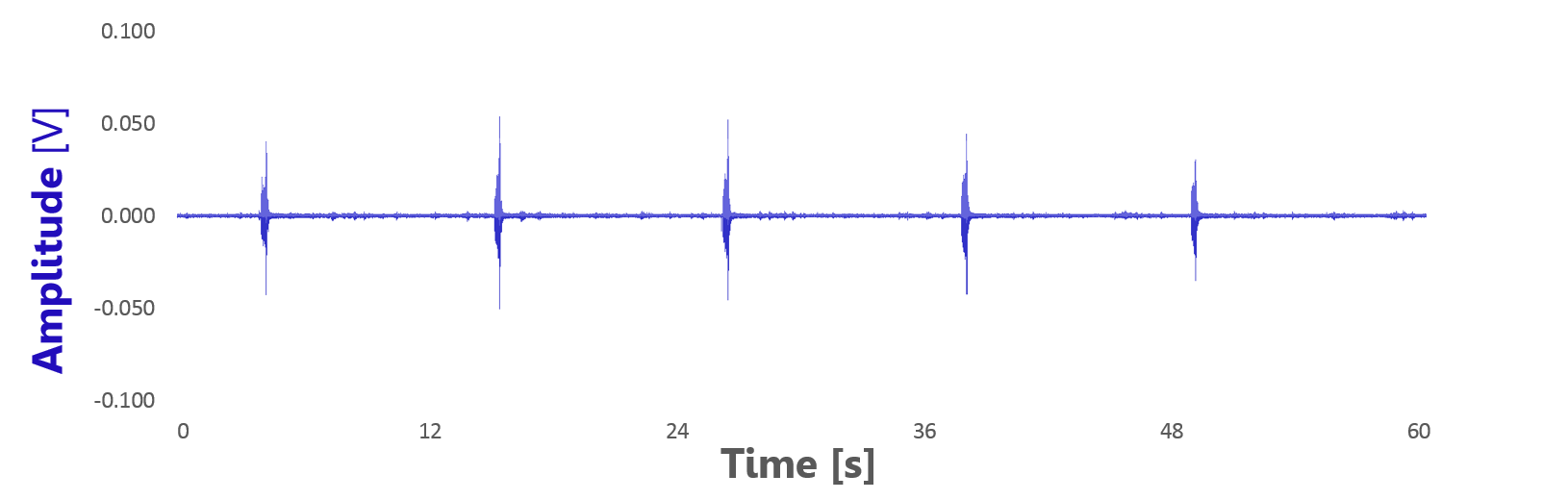 Acoustic Signal
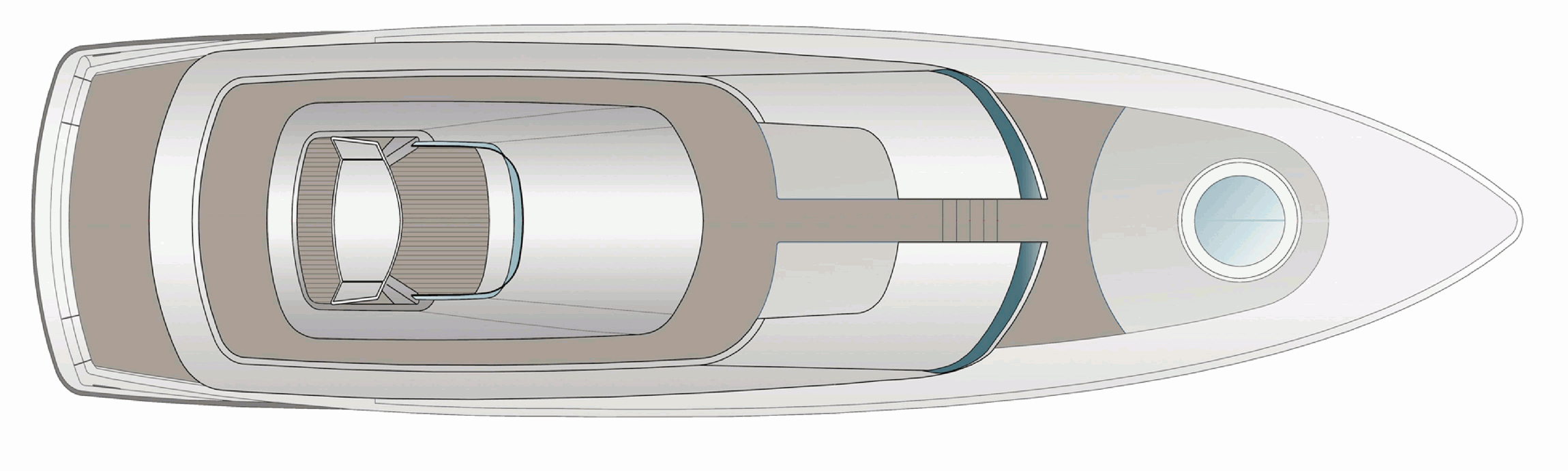 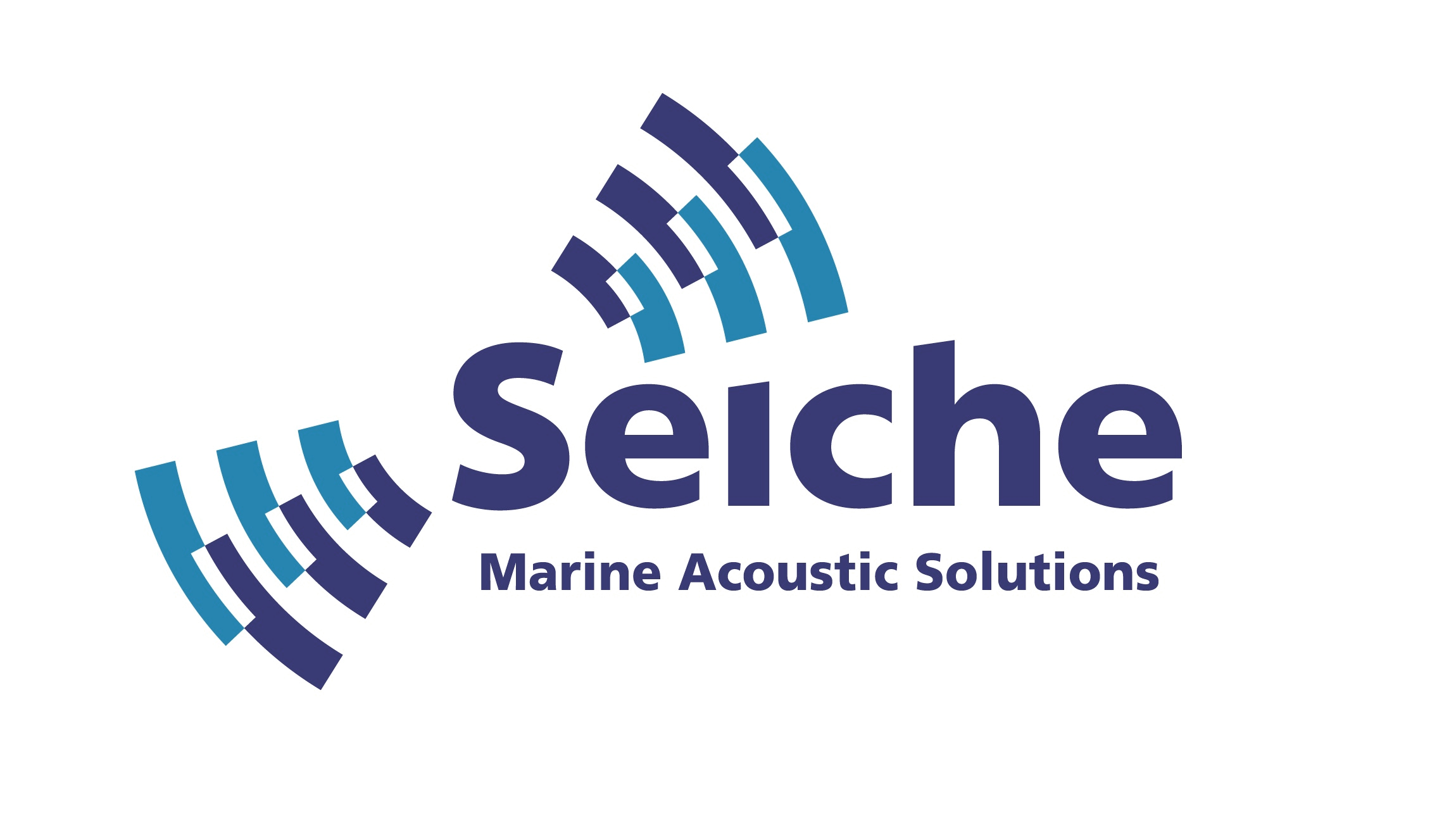 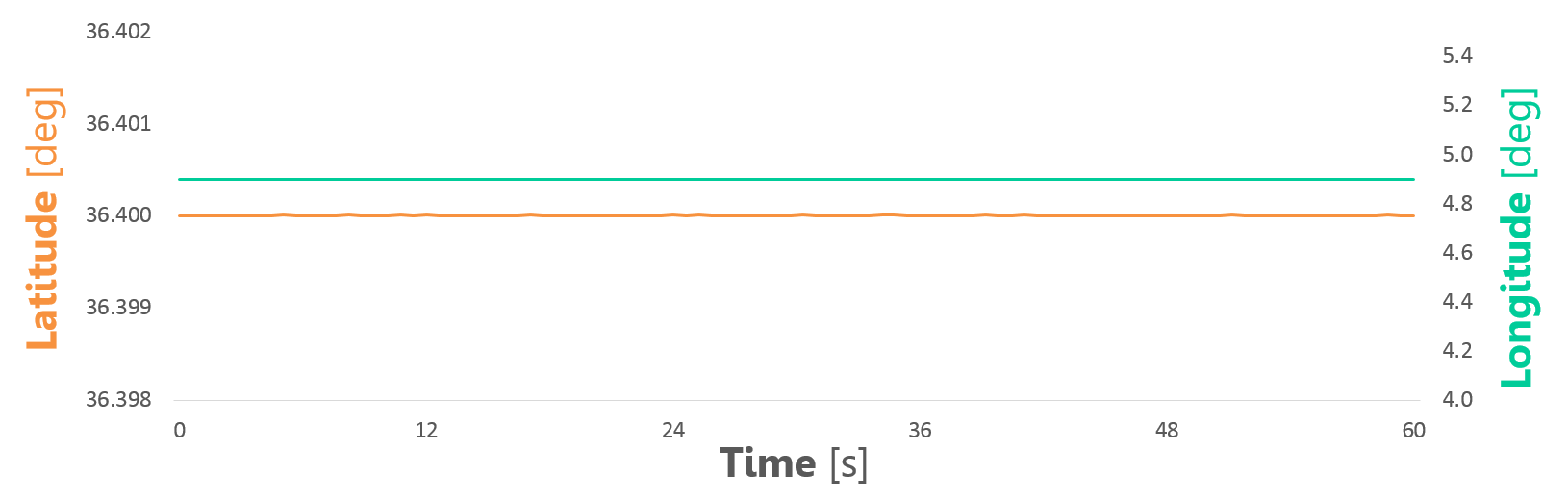 Source Position
SPL Map
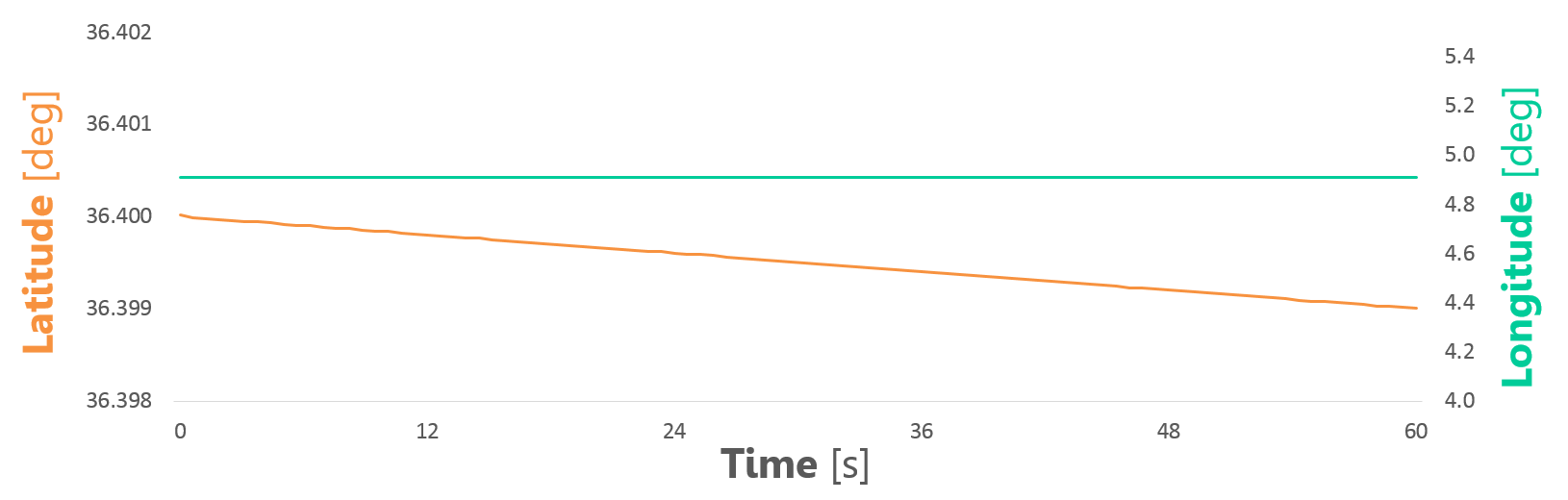 Receiver Position
DATA PROCESSING
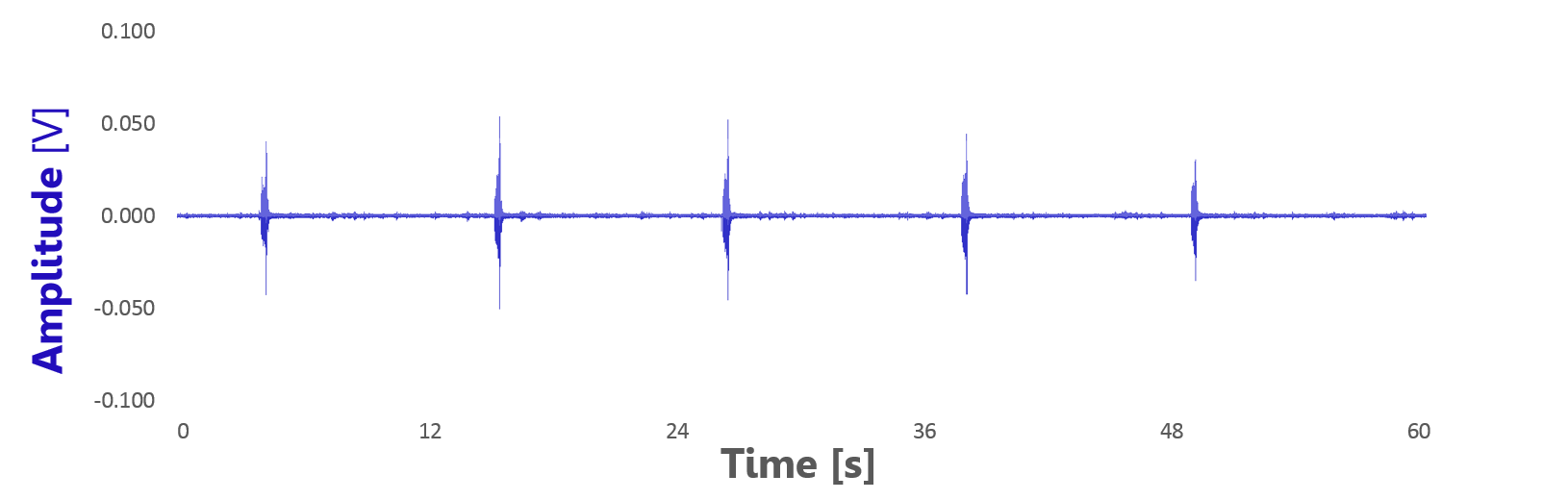 Acoustic Signal
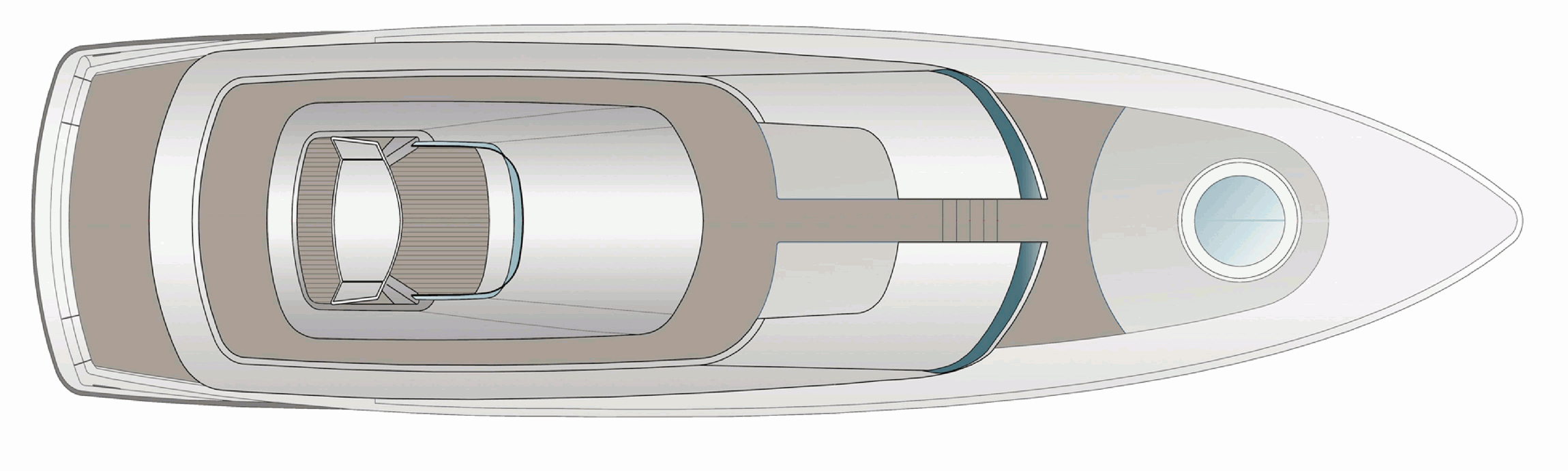 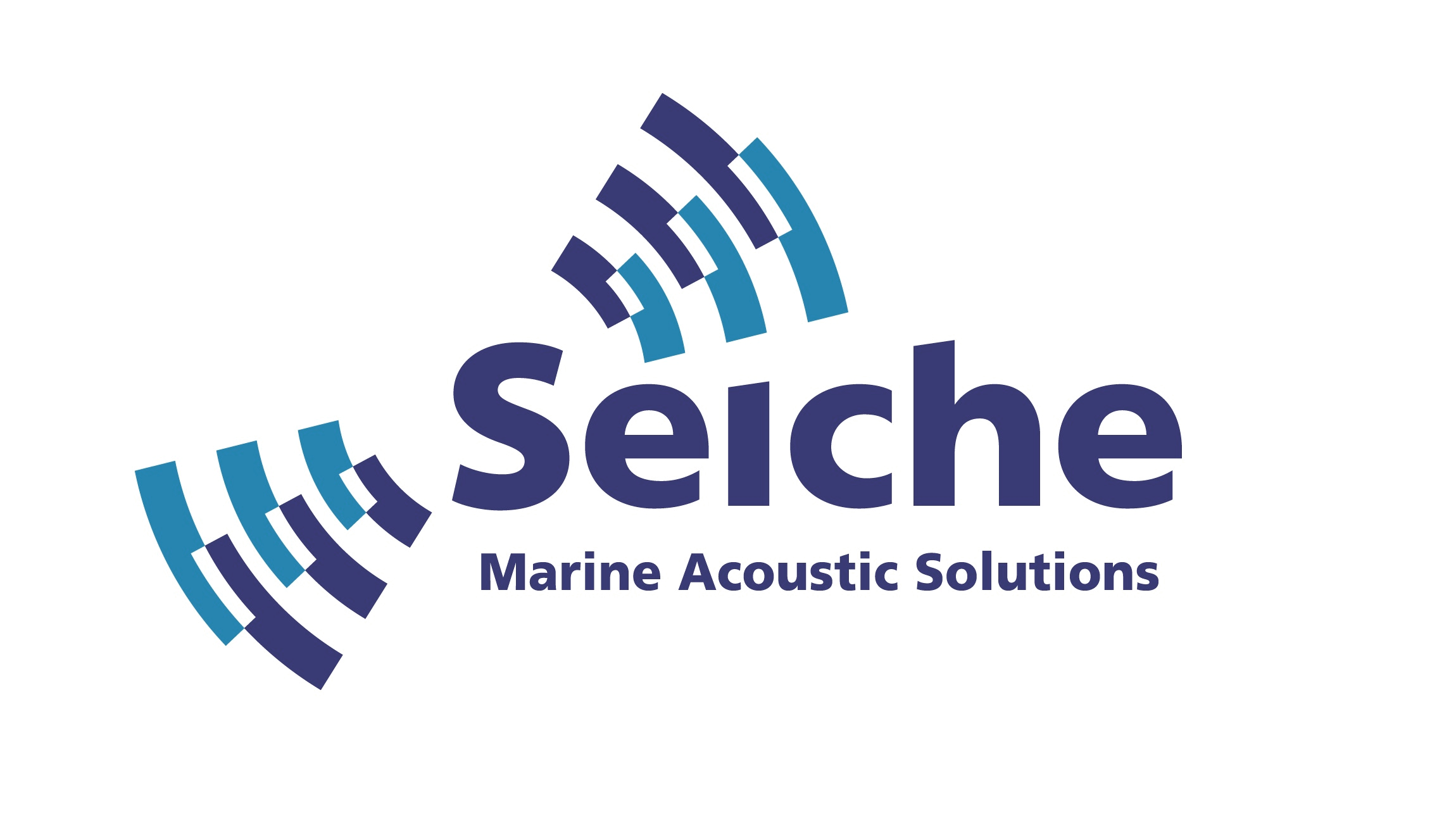 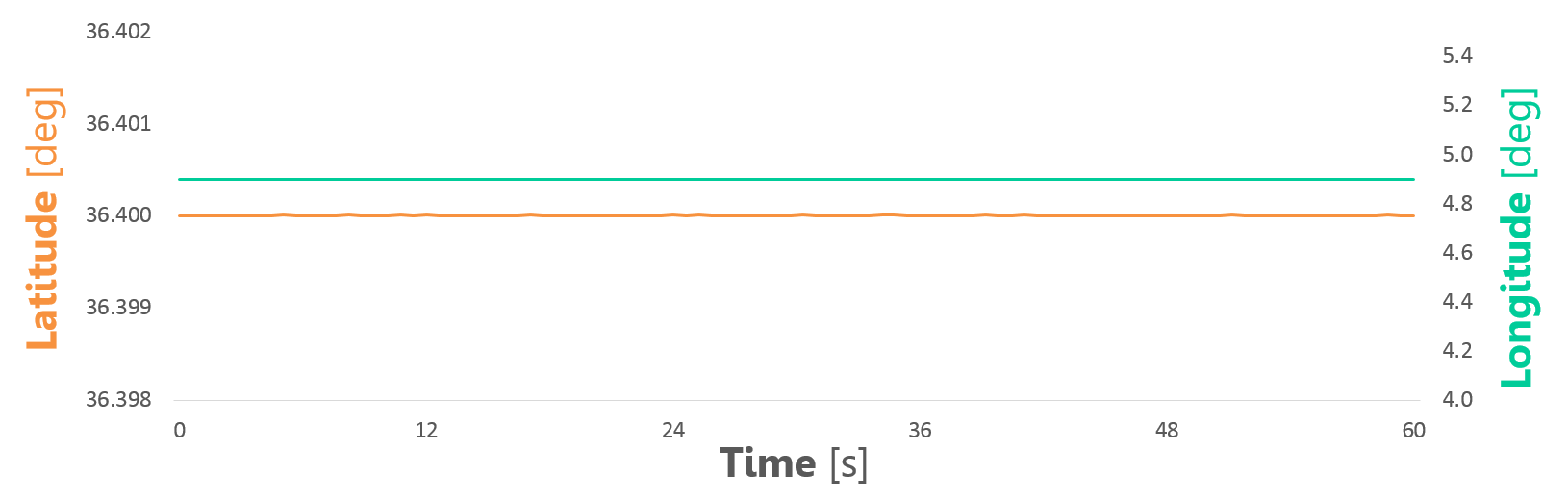 Source Position
SPL Map
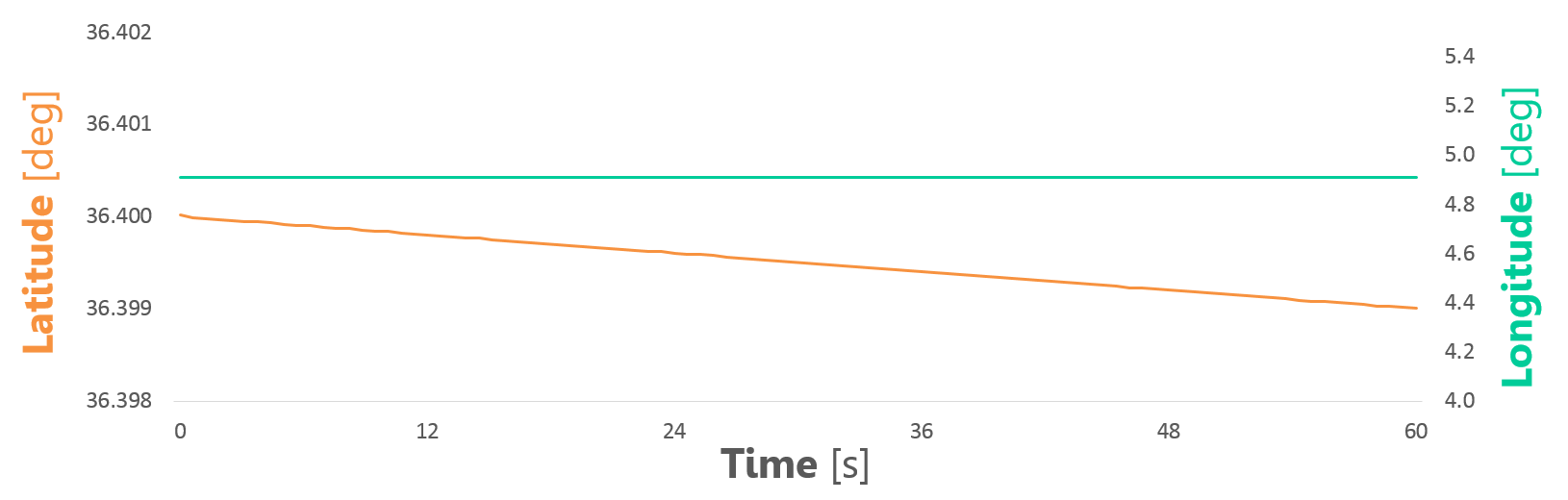 Receiver Position
DATA PROCESSING
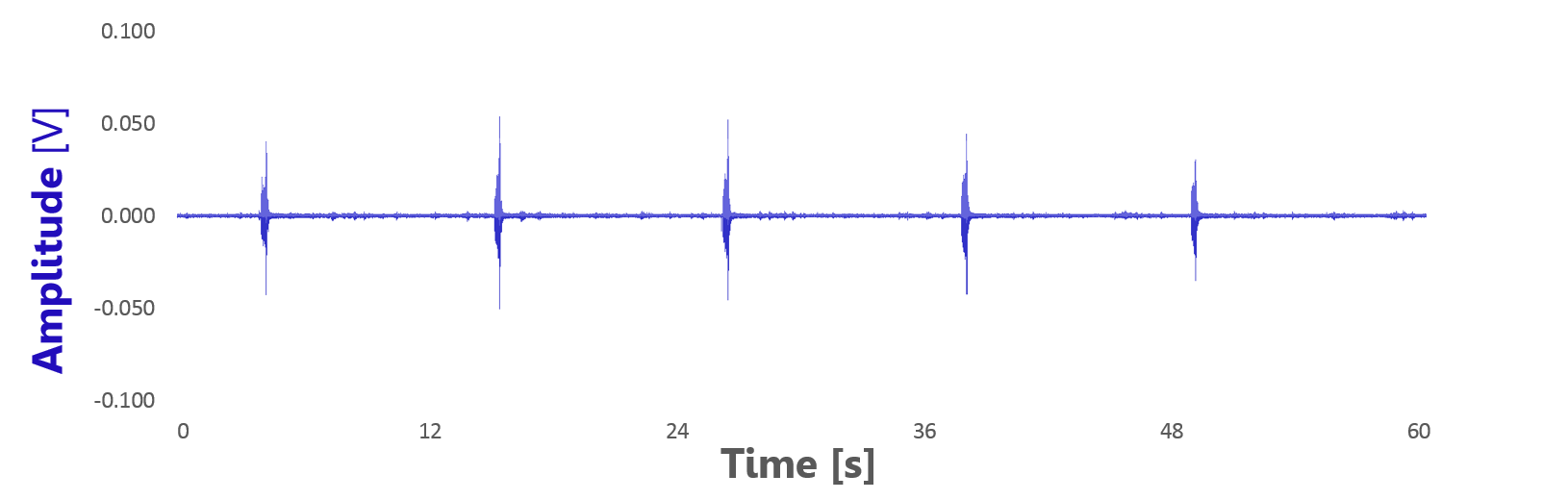 Acoustic Signal
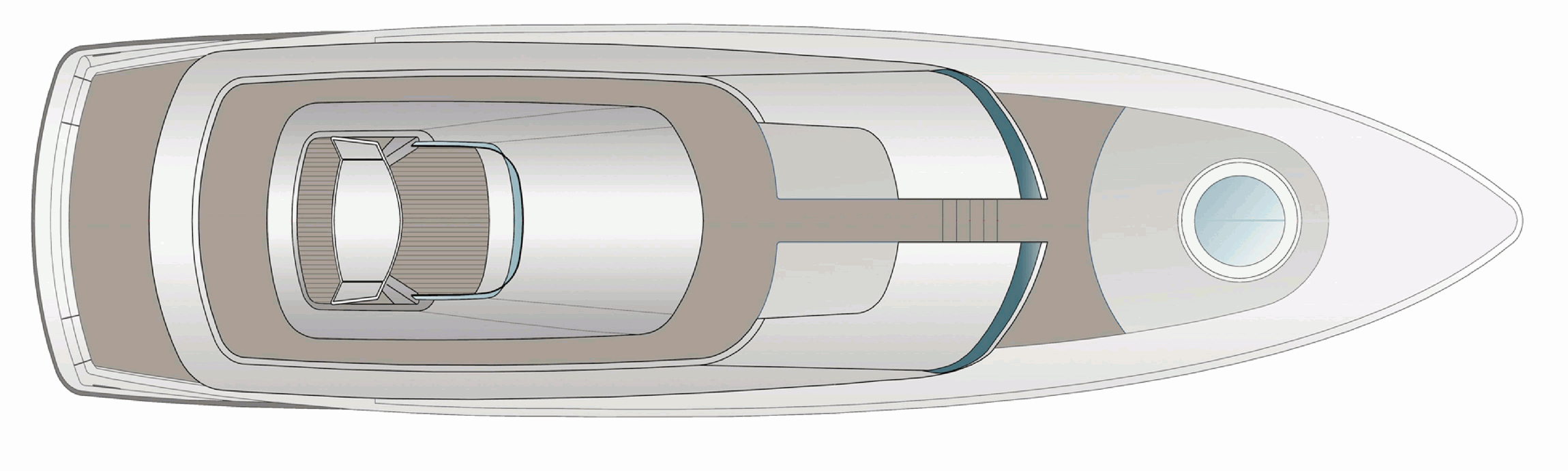 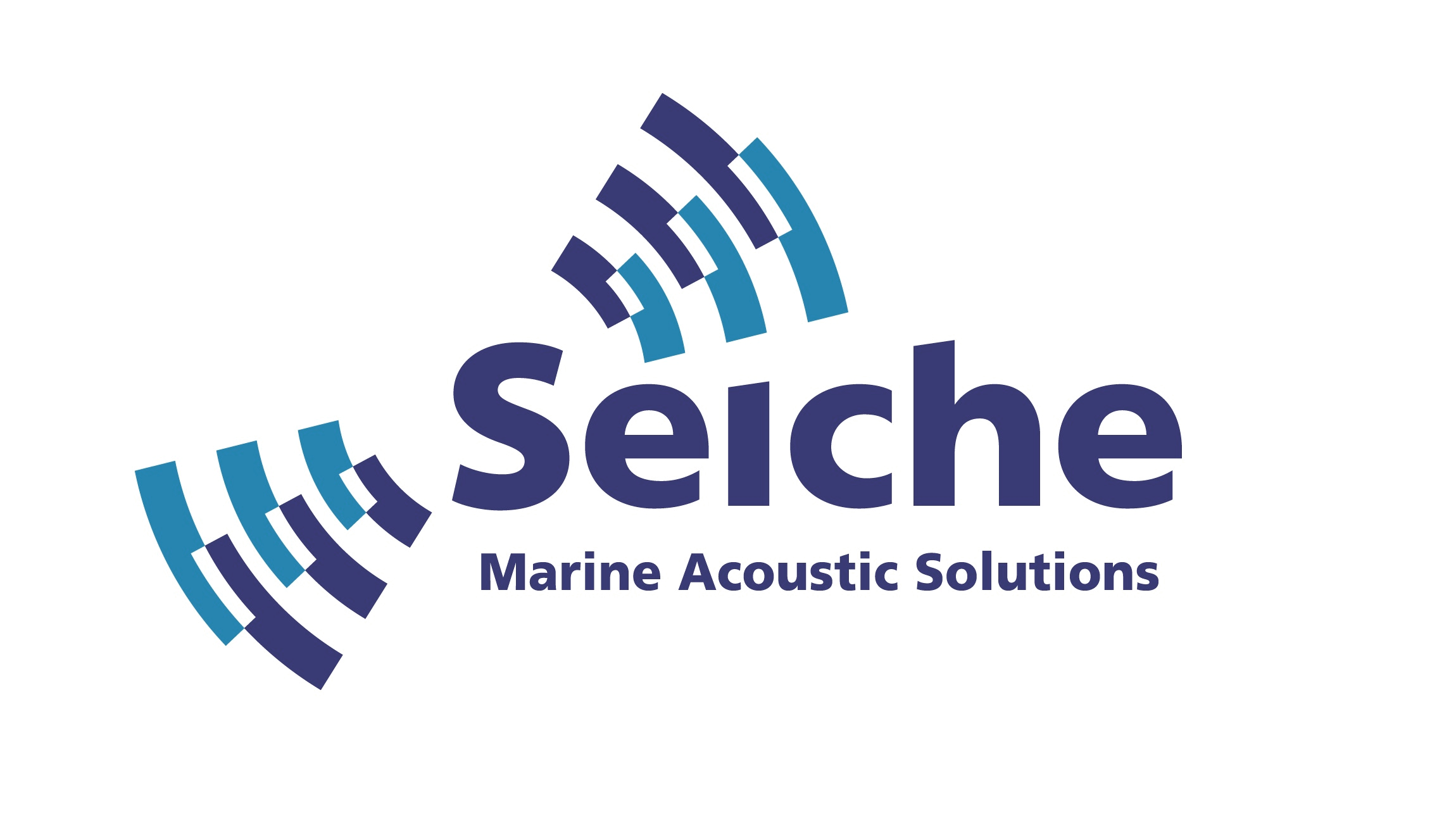 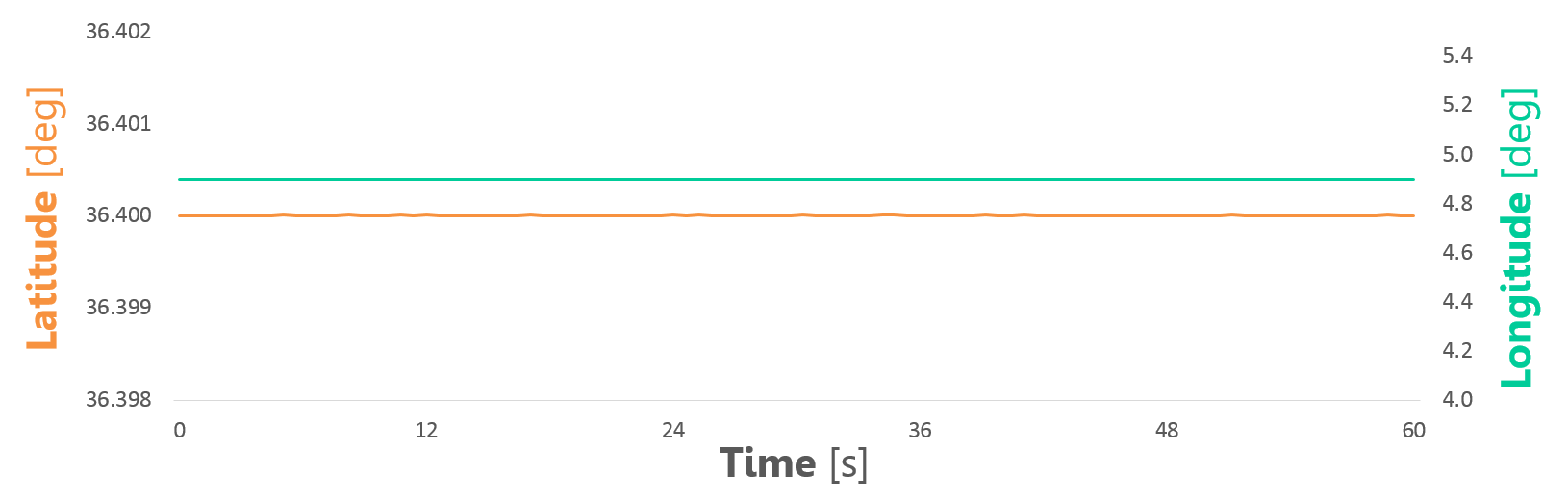 Source Position
SPL Map
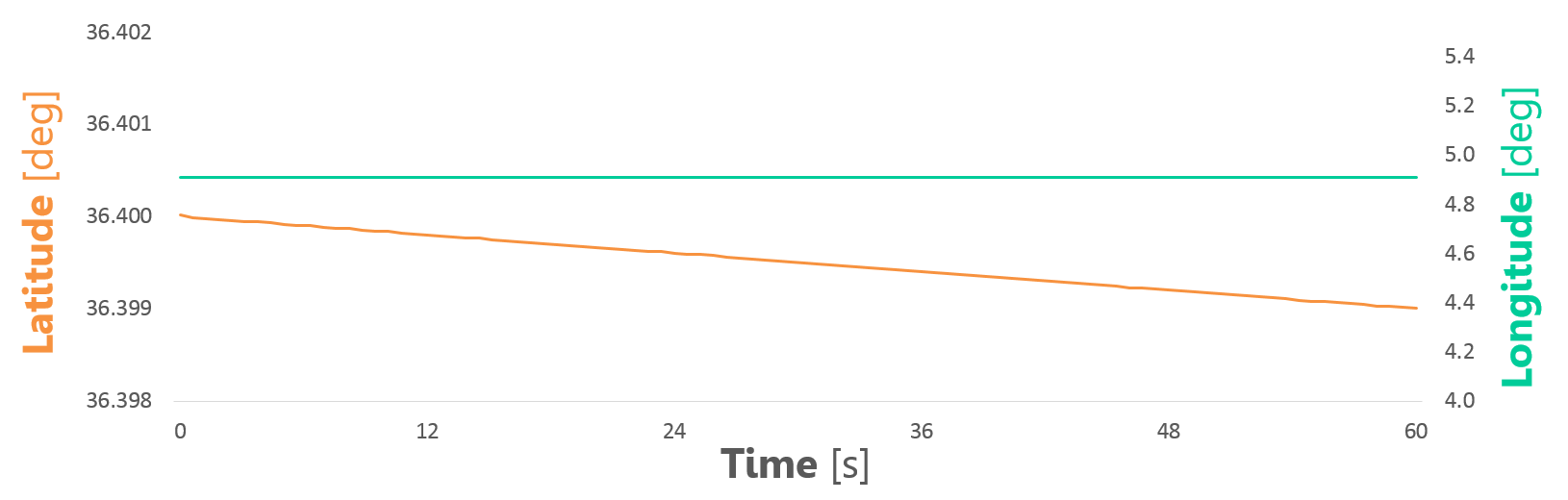 Receiver Position
SOUND PRESSURE LEVEL MAPS
SPL MAP FOR DRIFT BUOYS
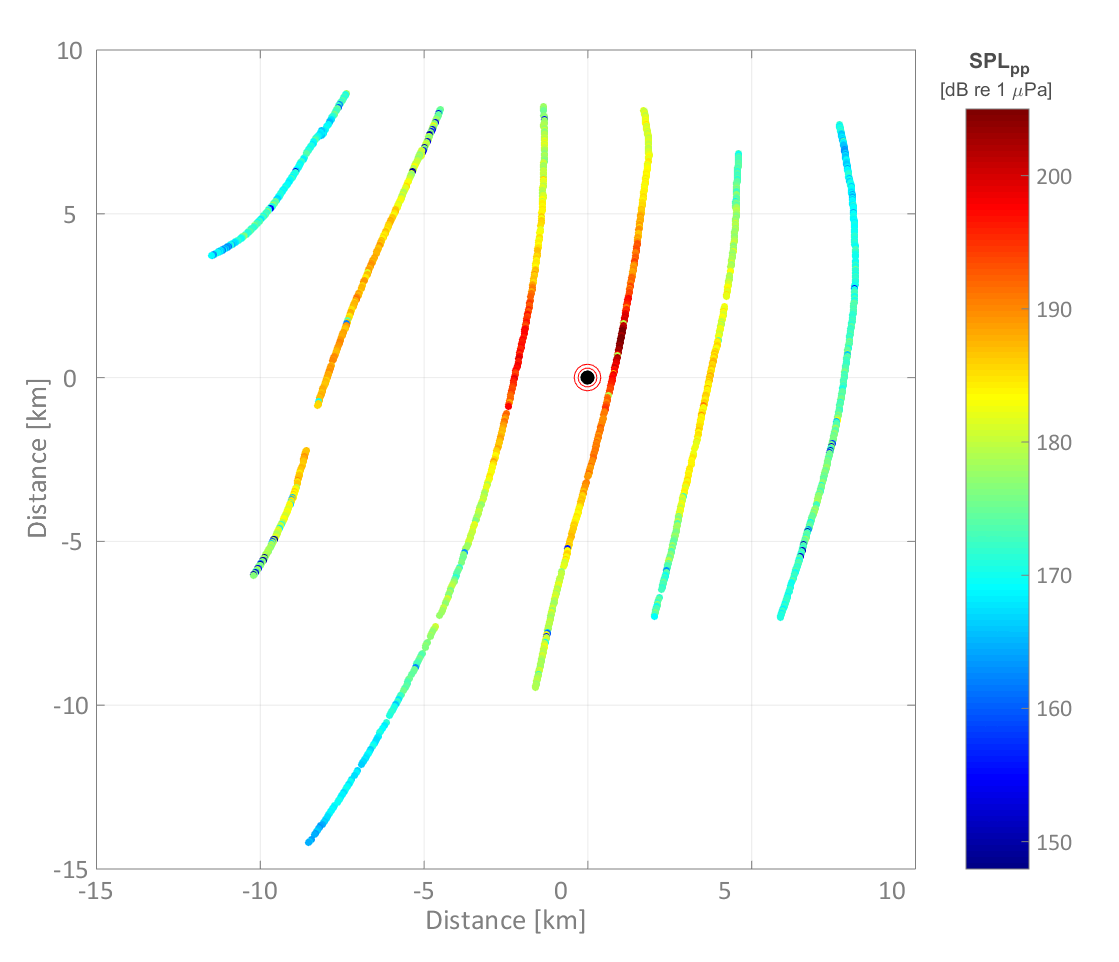 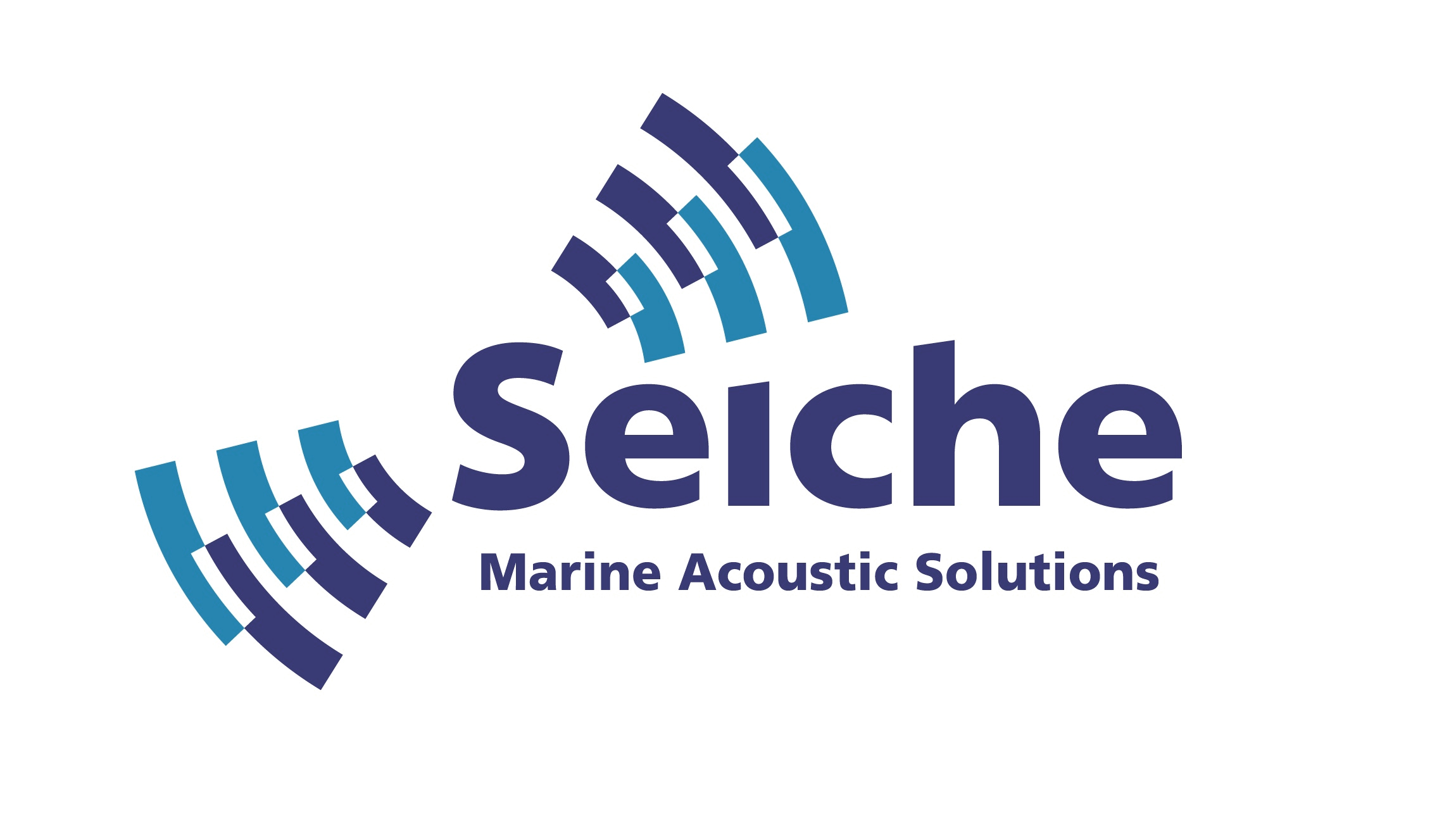 SOUND PRESSURE LEVEL MAPS
SPL MAP FOR DRIFT BUOYS
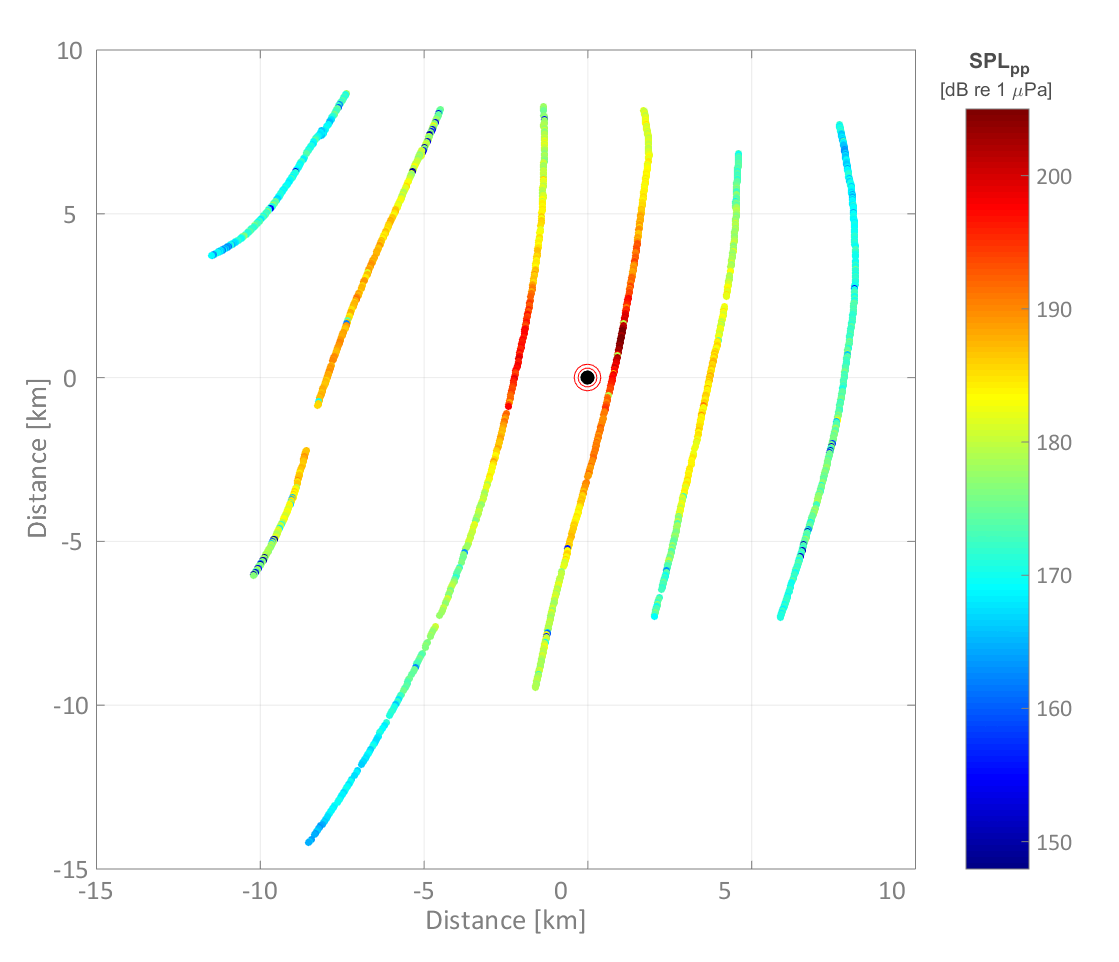 1 source position
Multiple receiver positions
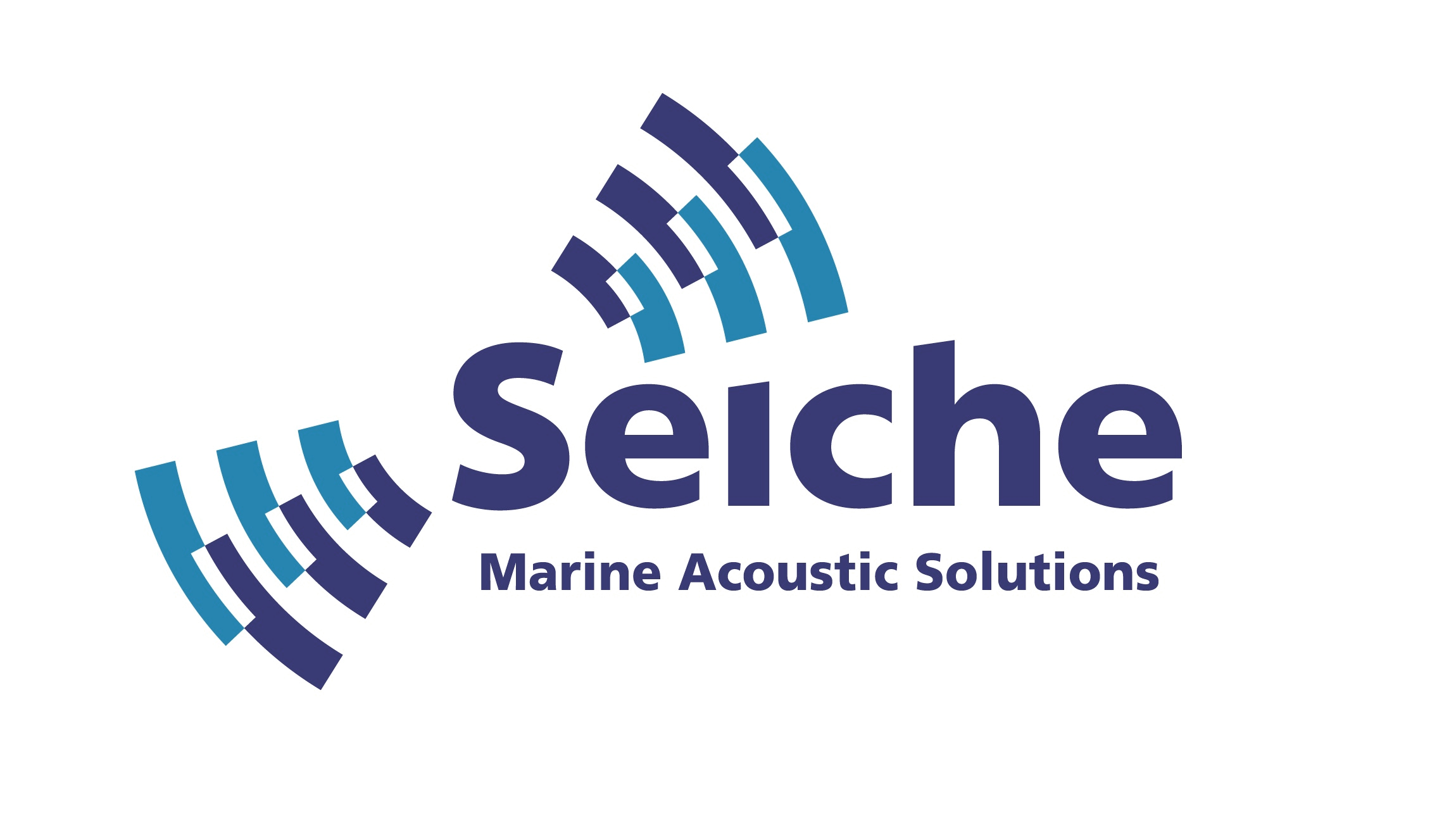 Clear image of sound field
Long distance and angle coverage
Easy to interpret
Ideal for model verification
Various source positions may be required
SOUND PRESSURE LEVEL MAPS
SPL MAP FOR A TOWED HYDROPHONE
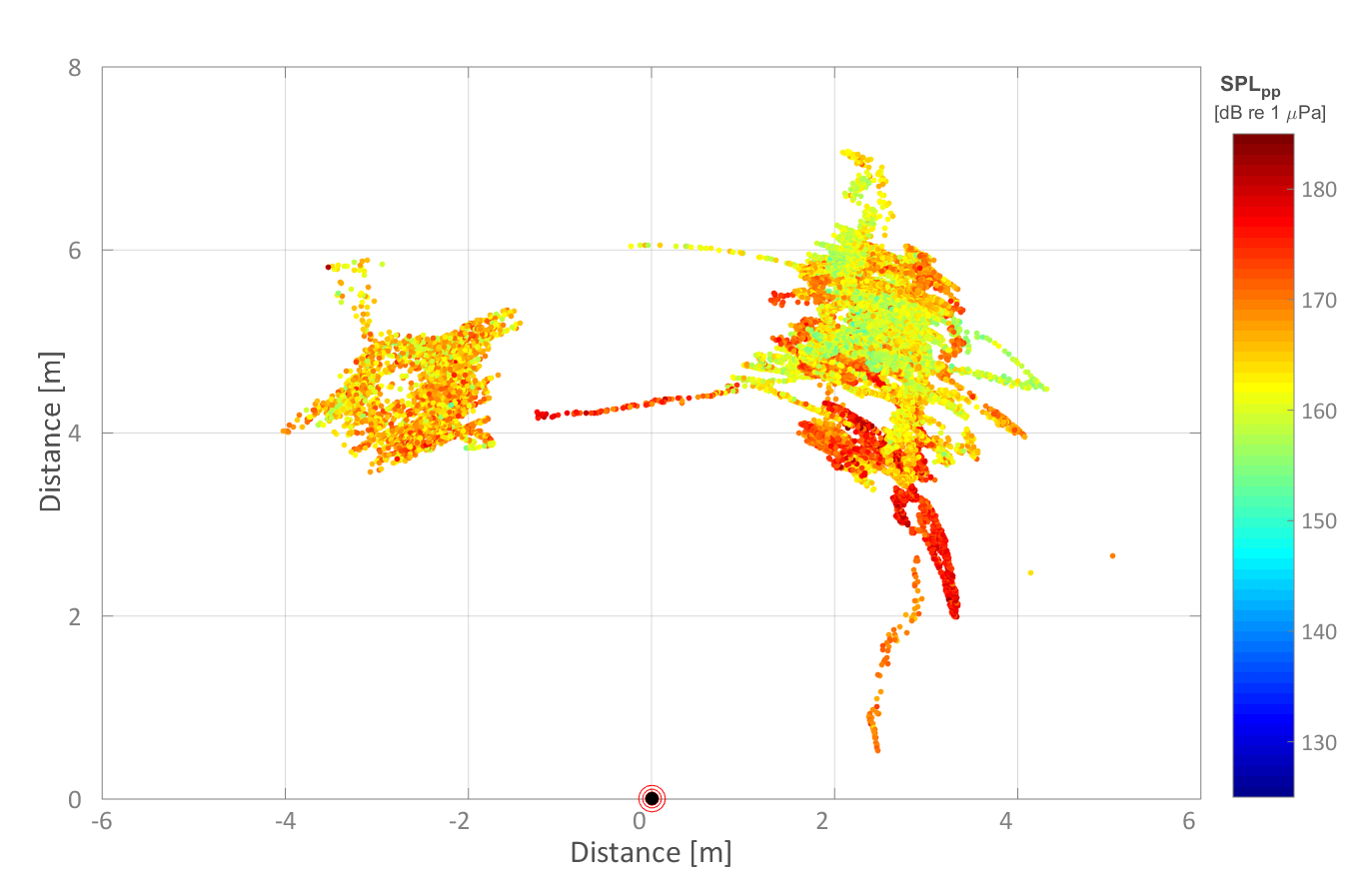 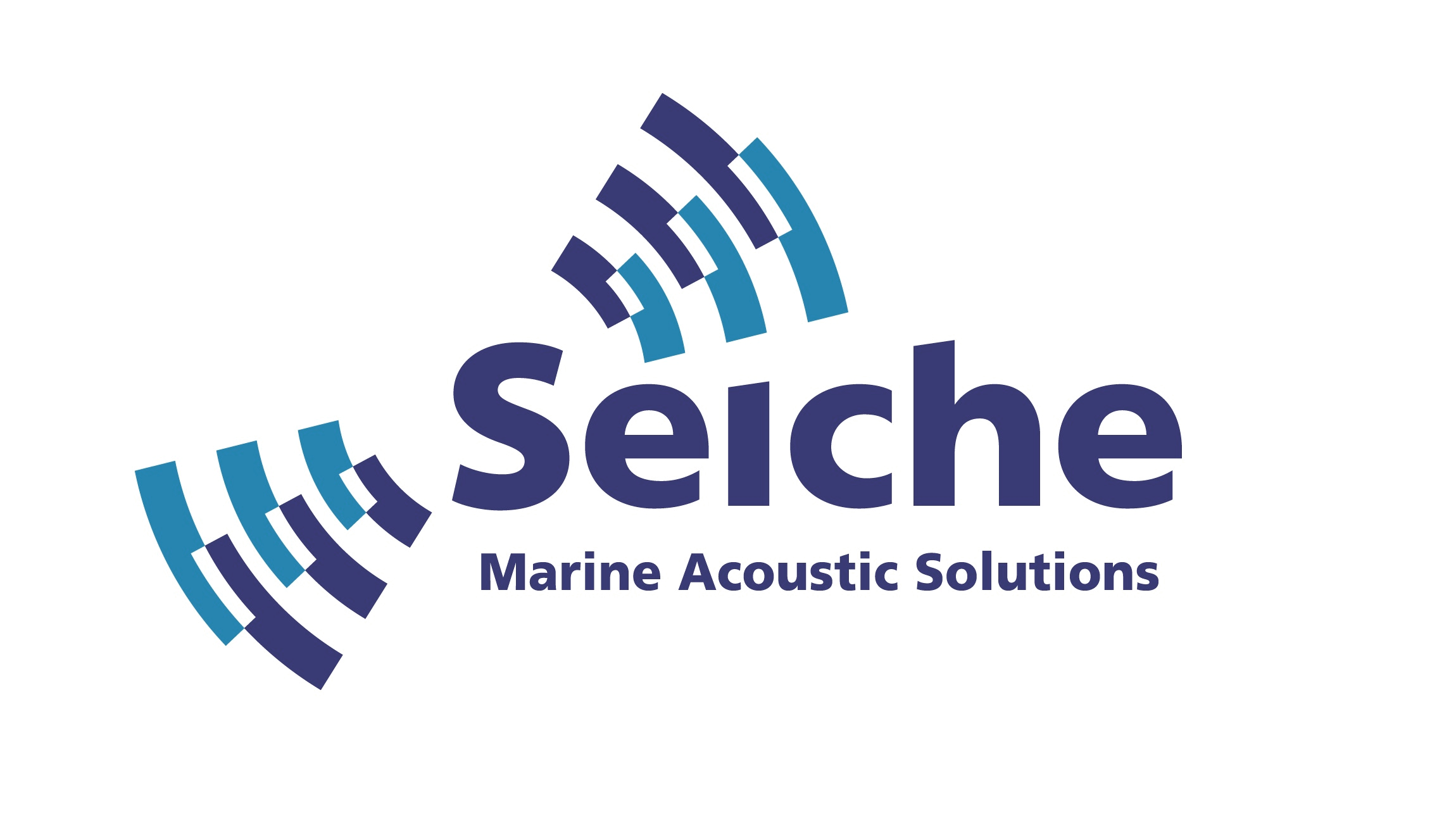 SOUND PRESSURE LEVEL MAPS
SPL MAP FOR A TOWED HYDROPHONE
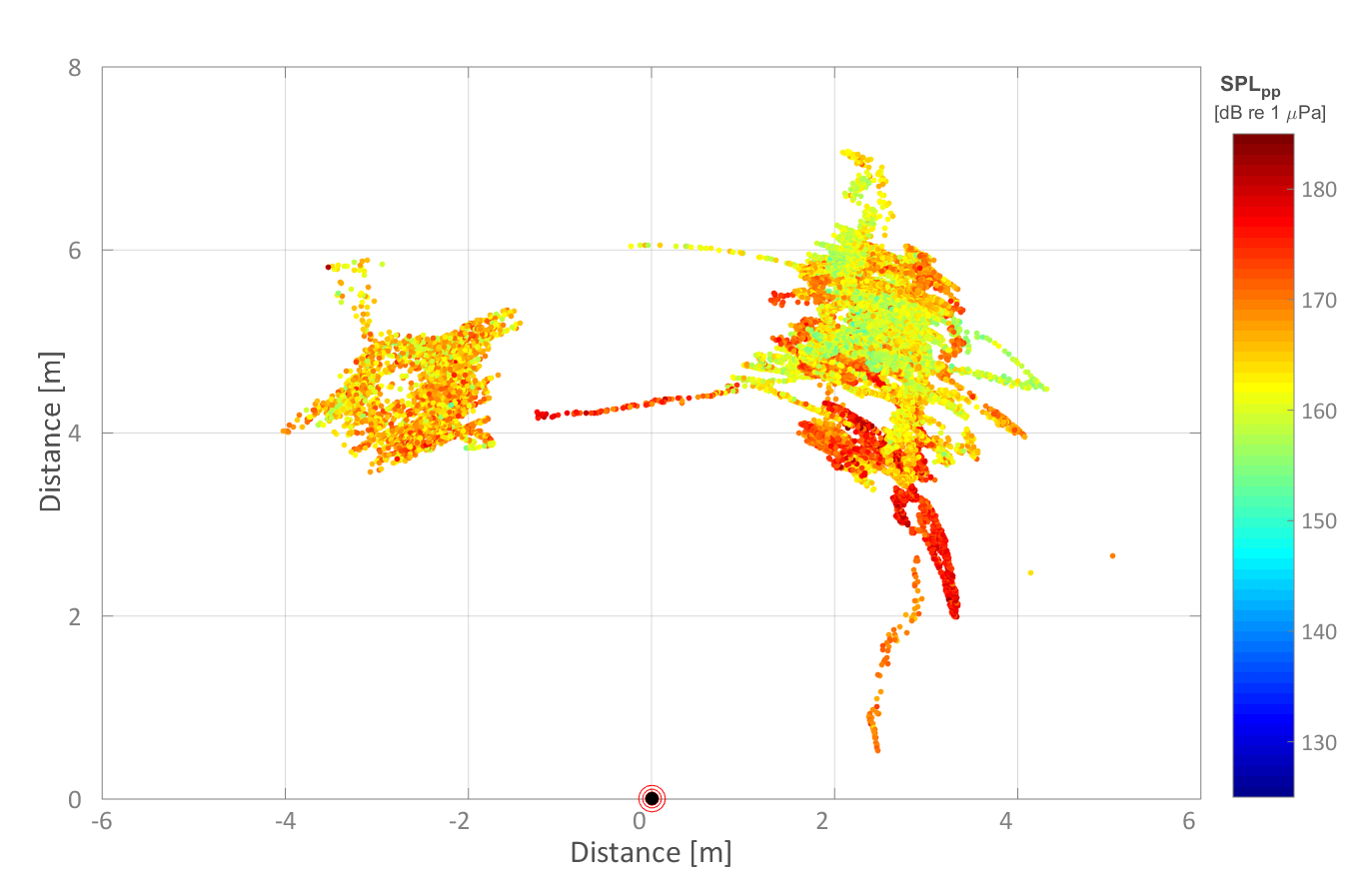 Multiple source positions
Multiple receiver positions
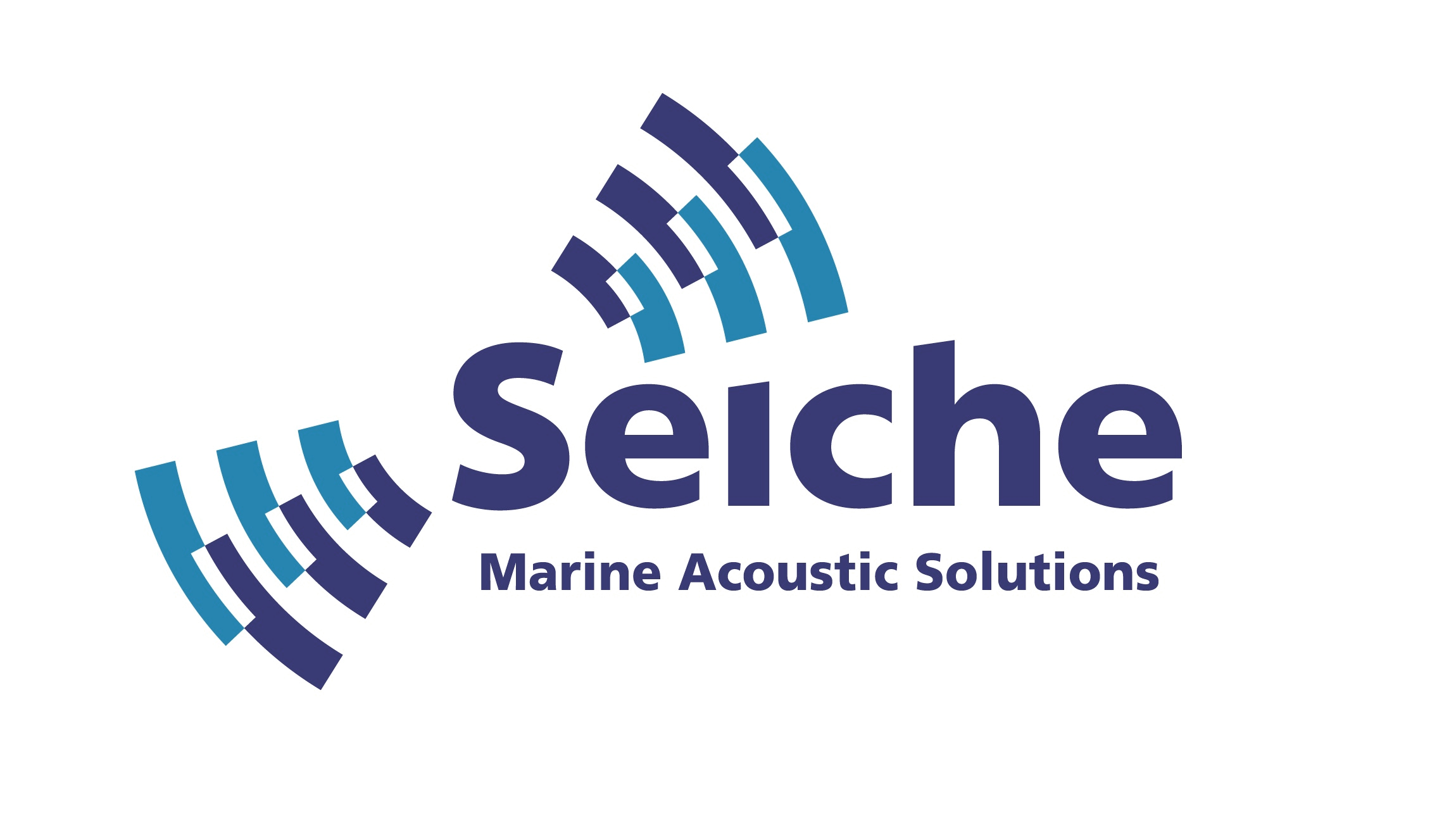 Accurate representation of sound field variations
Ideal for model refinement
May be difficult to interpret
Limited distance and angle coverage
MITIGATION ZONES
DIRECT CALCULATION FROM MEASURED SPL VALUES
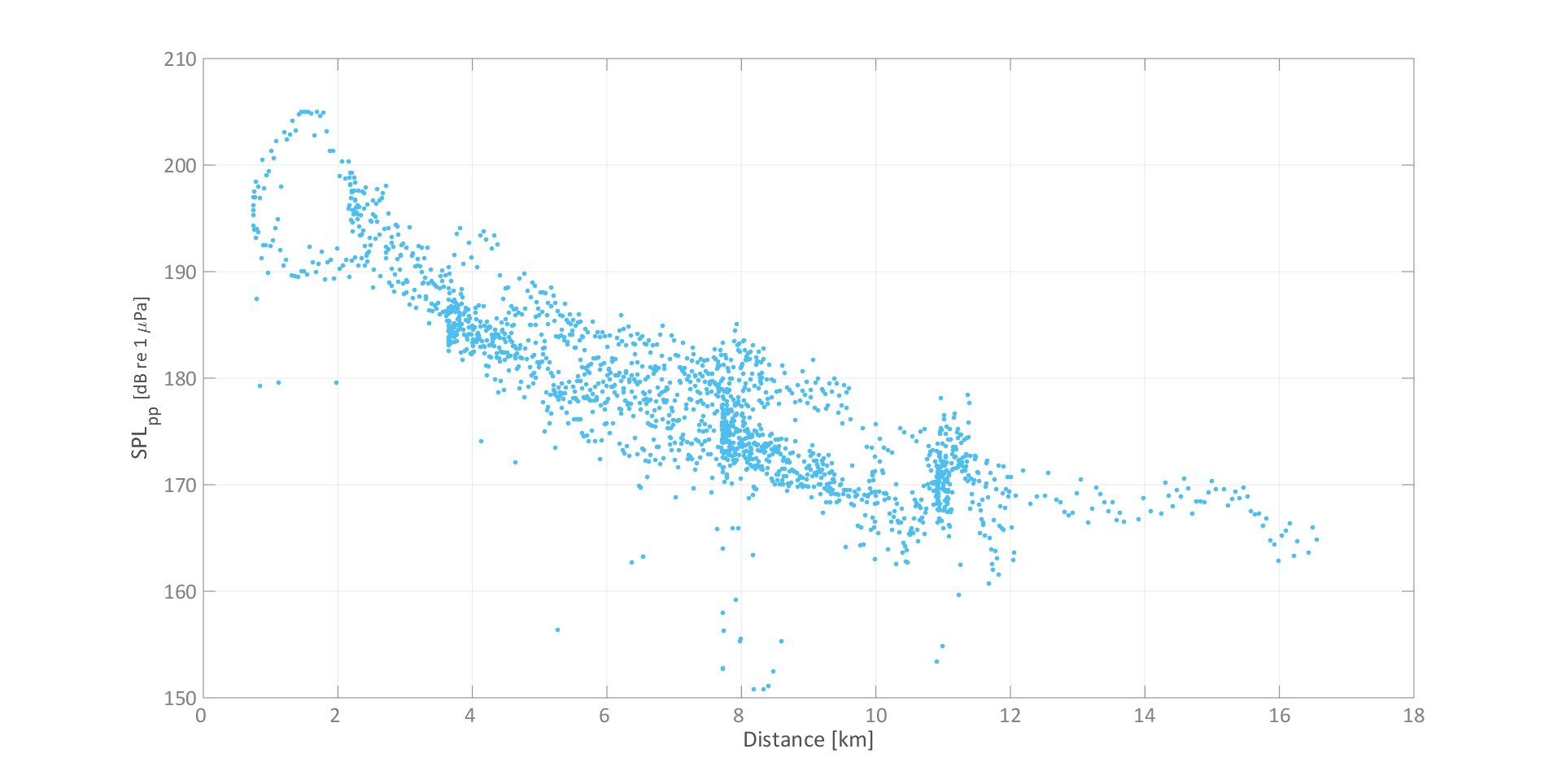 SPLrms [dB re 1µPa]
180
170
160
150
140
130
120
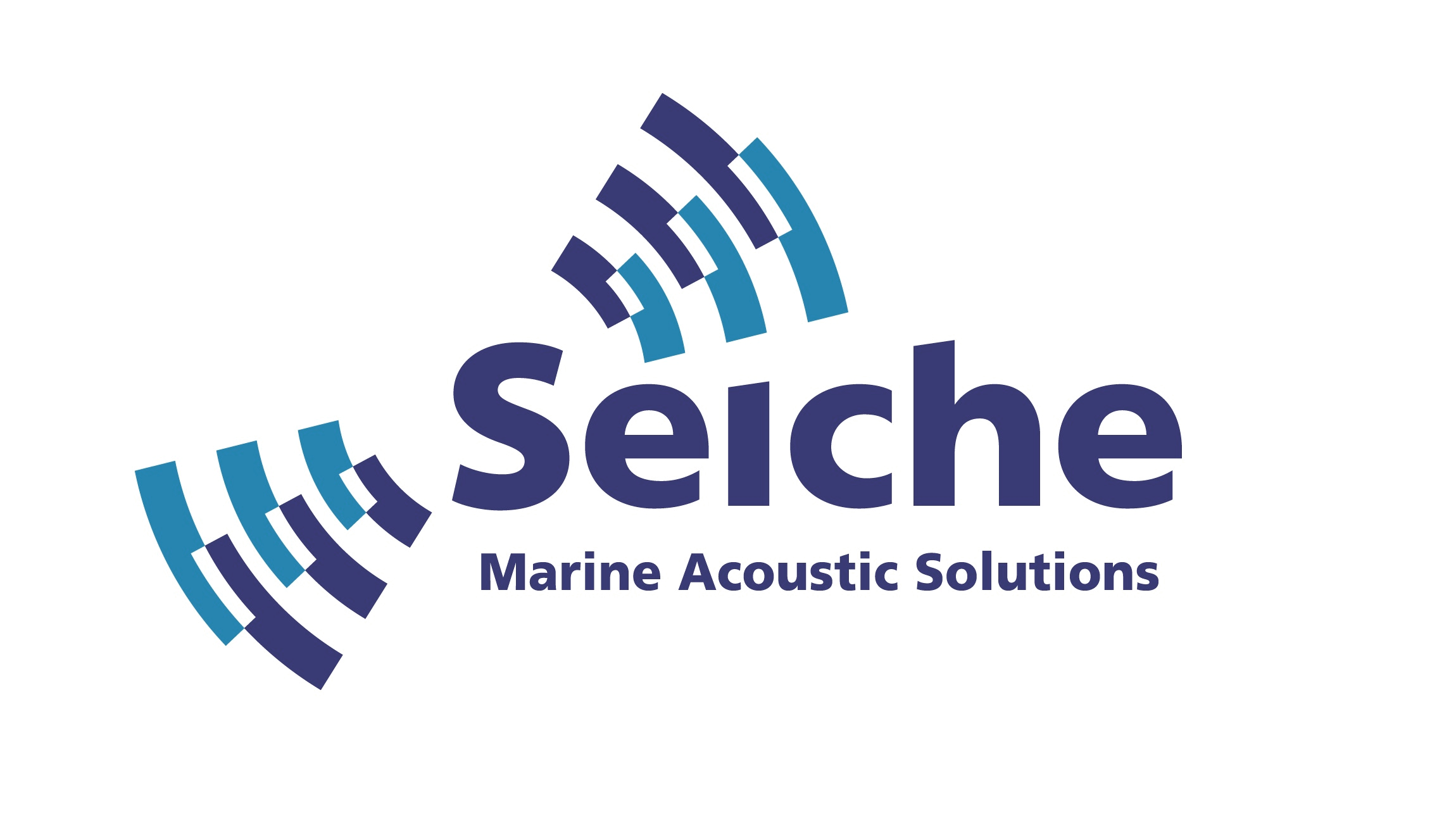 Distance [km]
MITIGATION ZONES
DIRECT CALCULATION FROM MEASURED SPL VALUES
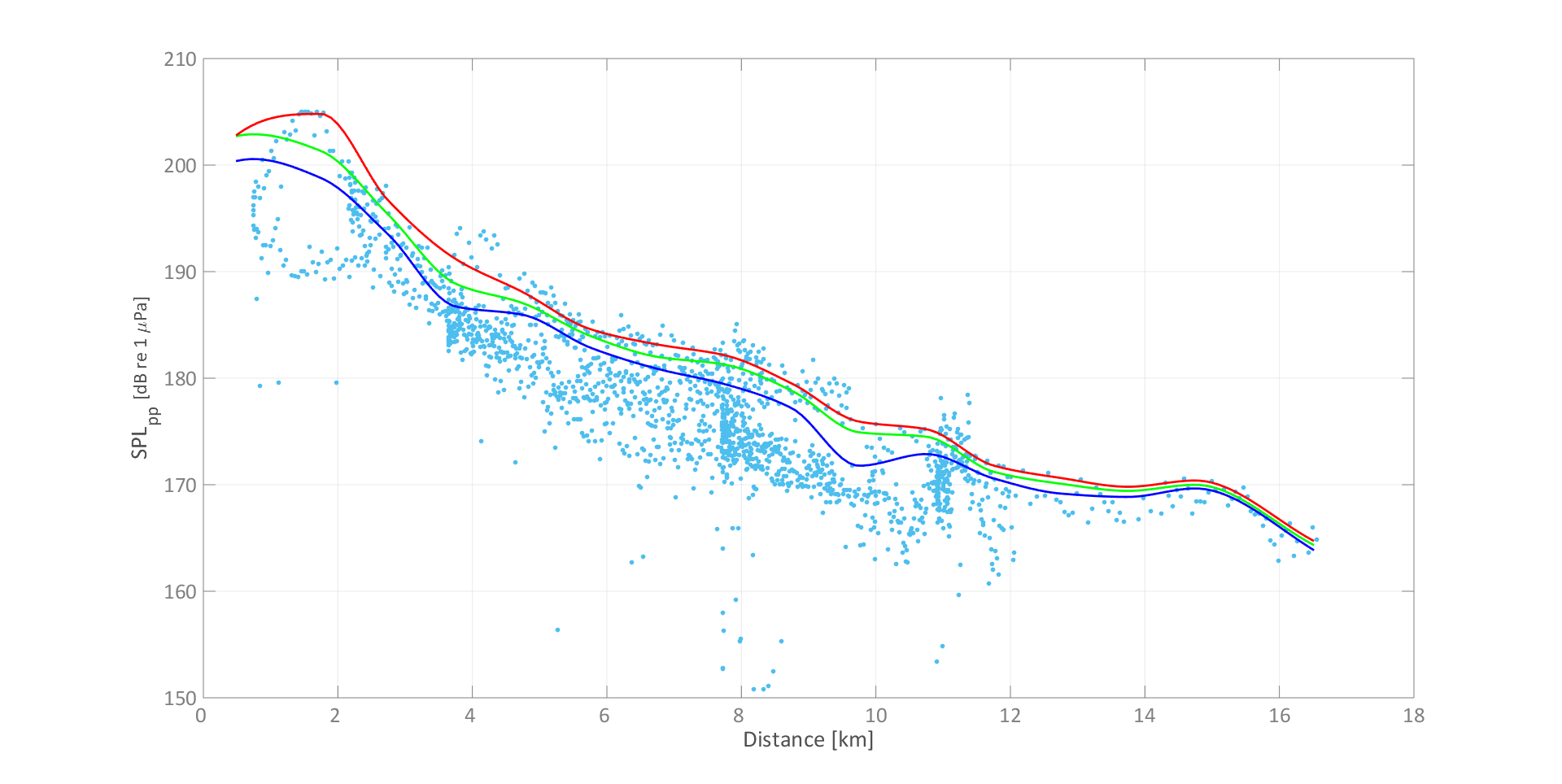 SPLrms [dB re 1µPa]
180
170
160
150
140
130
120
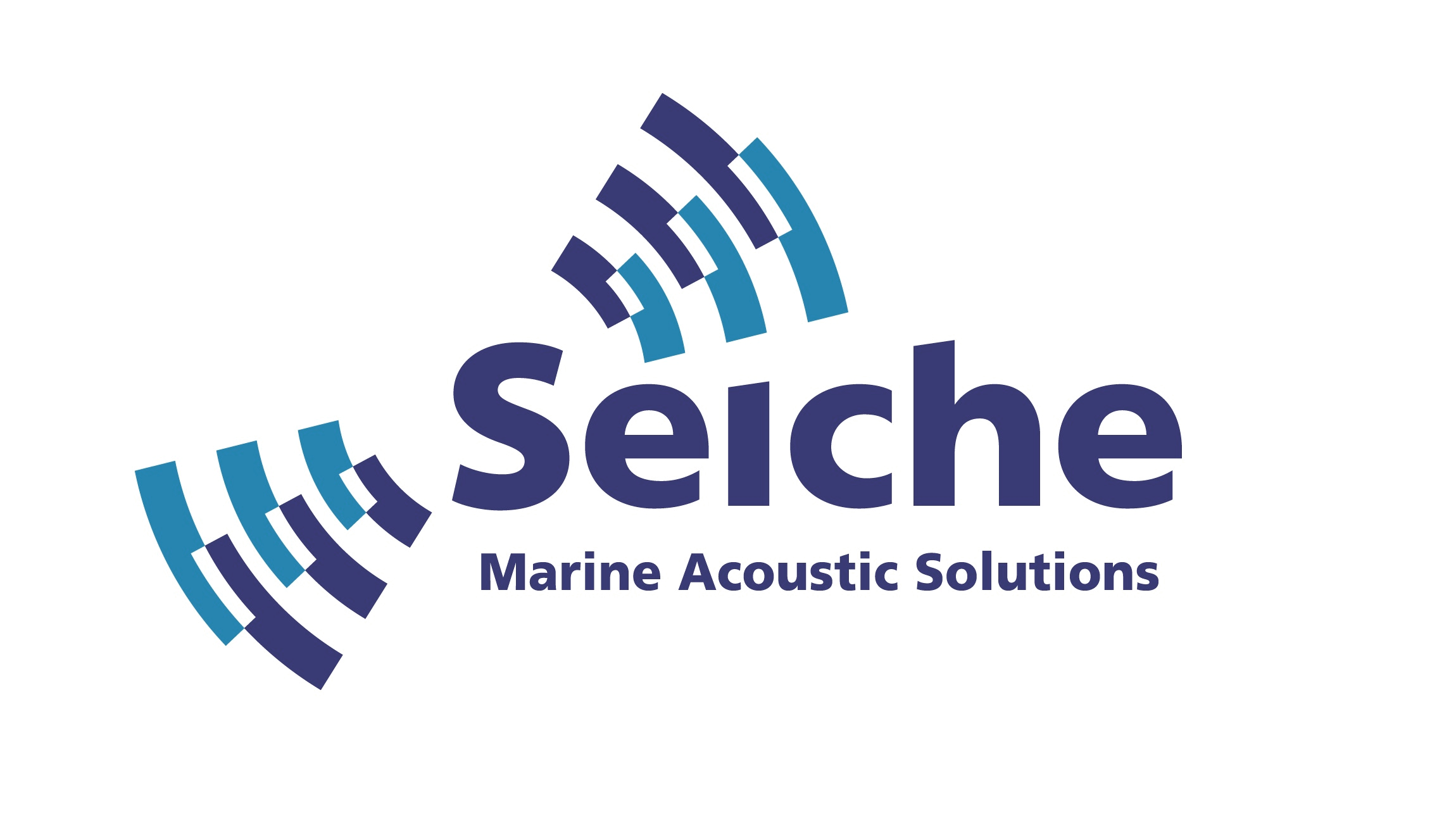 Distance [km]
MITIGATION ZONES
DIRECT CALCULATION FROM MEASURED SPL VALUES
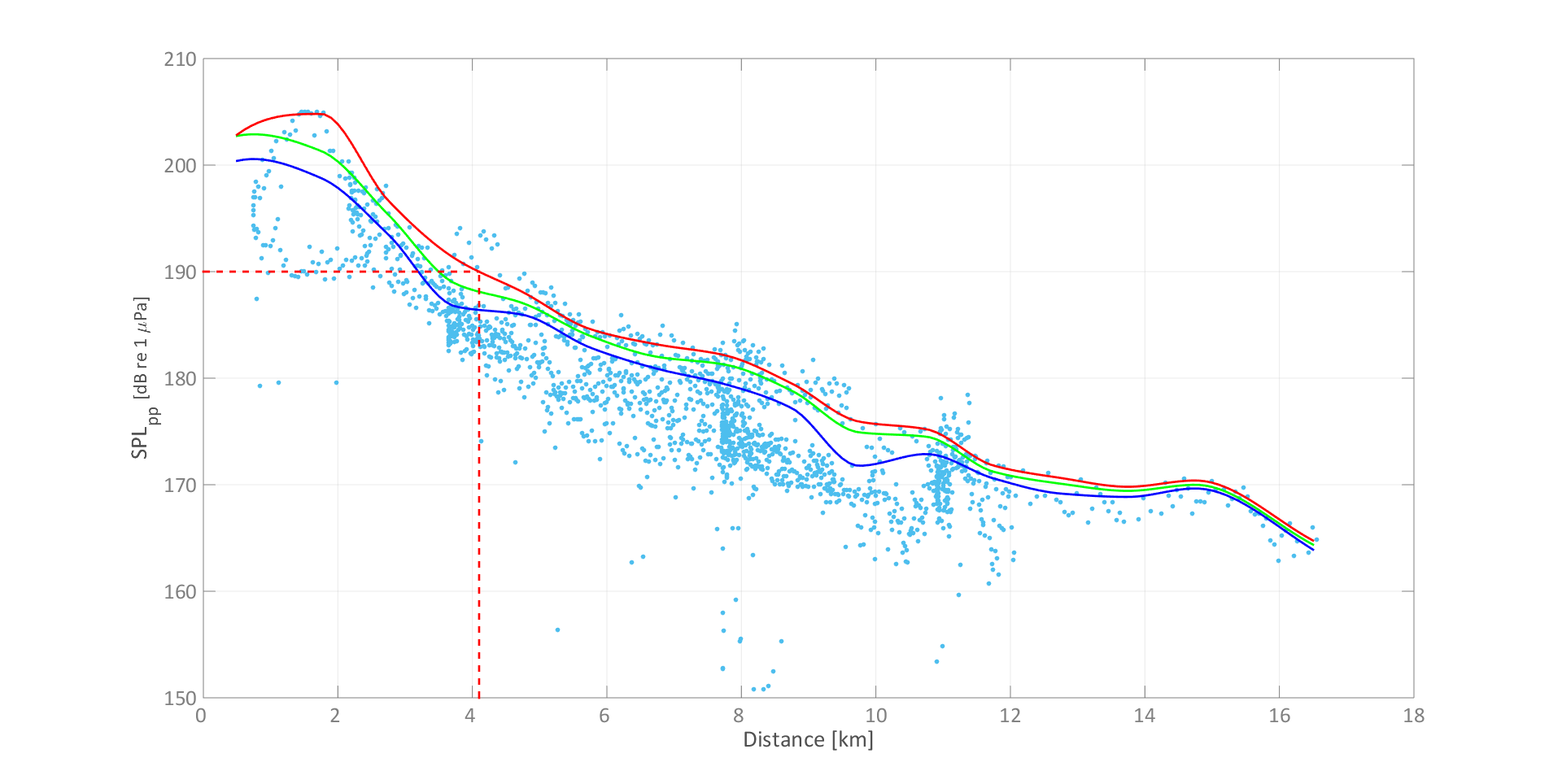 SPLrms [dB re 1µPa]
180
170
160
150
140
130
120
95th Percentile Curve
90th Percentile Curve
80th Percentile Curve
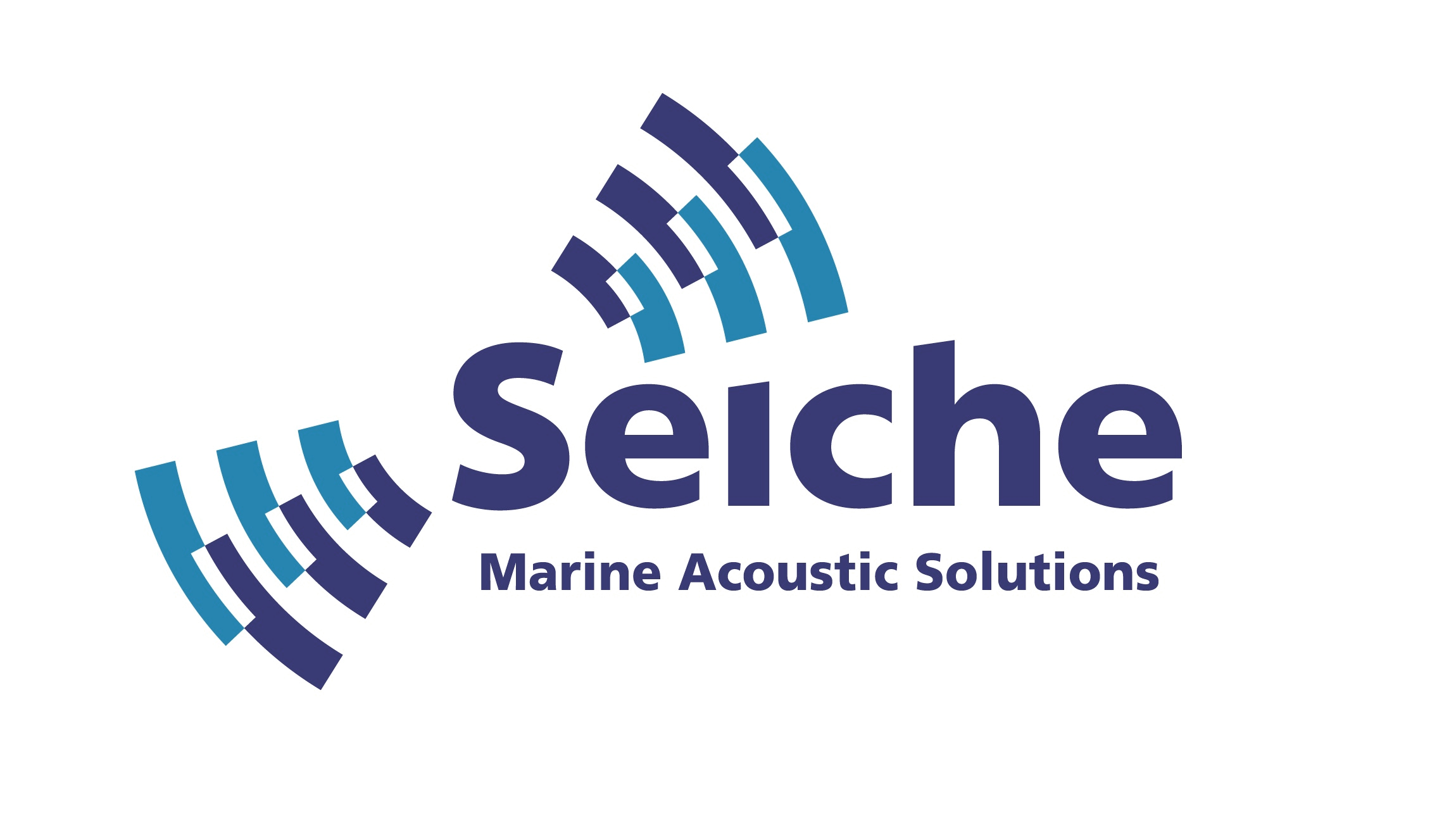 4100 m
Distance [km]
MITIGATION ZONES
DIRECT CALCULATION FROM MEASURED SPL VALUES
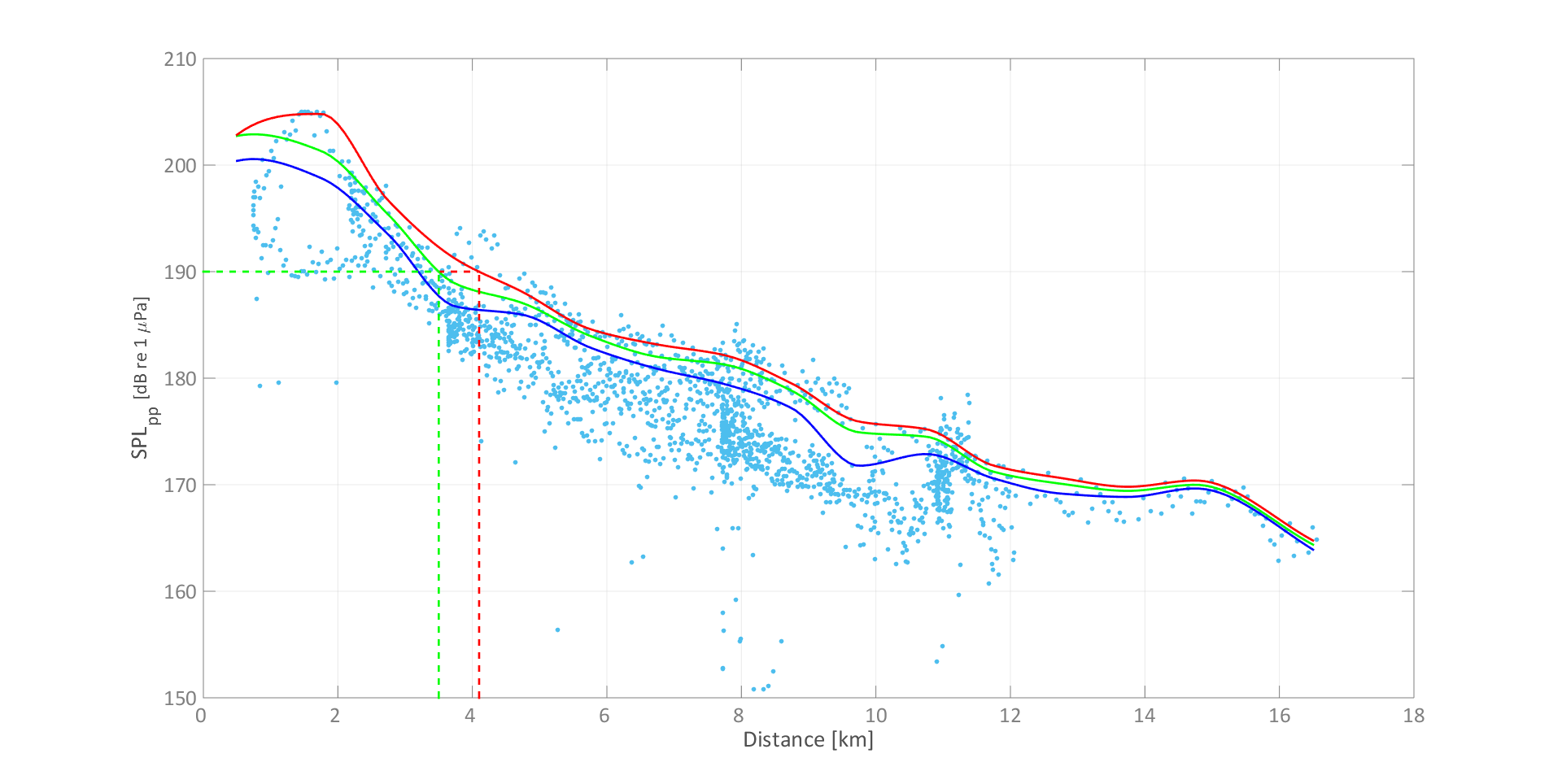 SPLrms [dB re 1µPa]
180
170
160
150
140
130
120
95th Percentile Curve
90th Percentile Curve
80th Percentile Curve
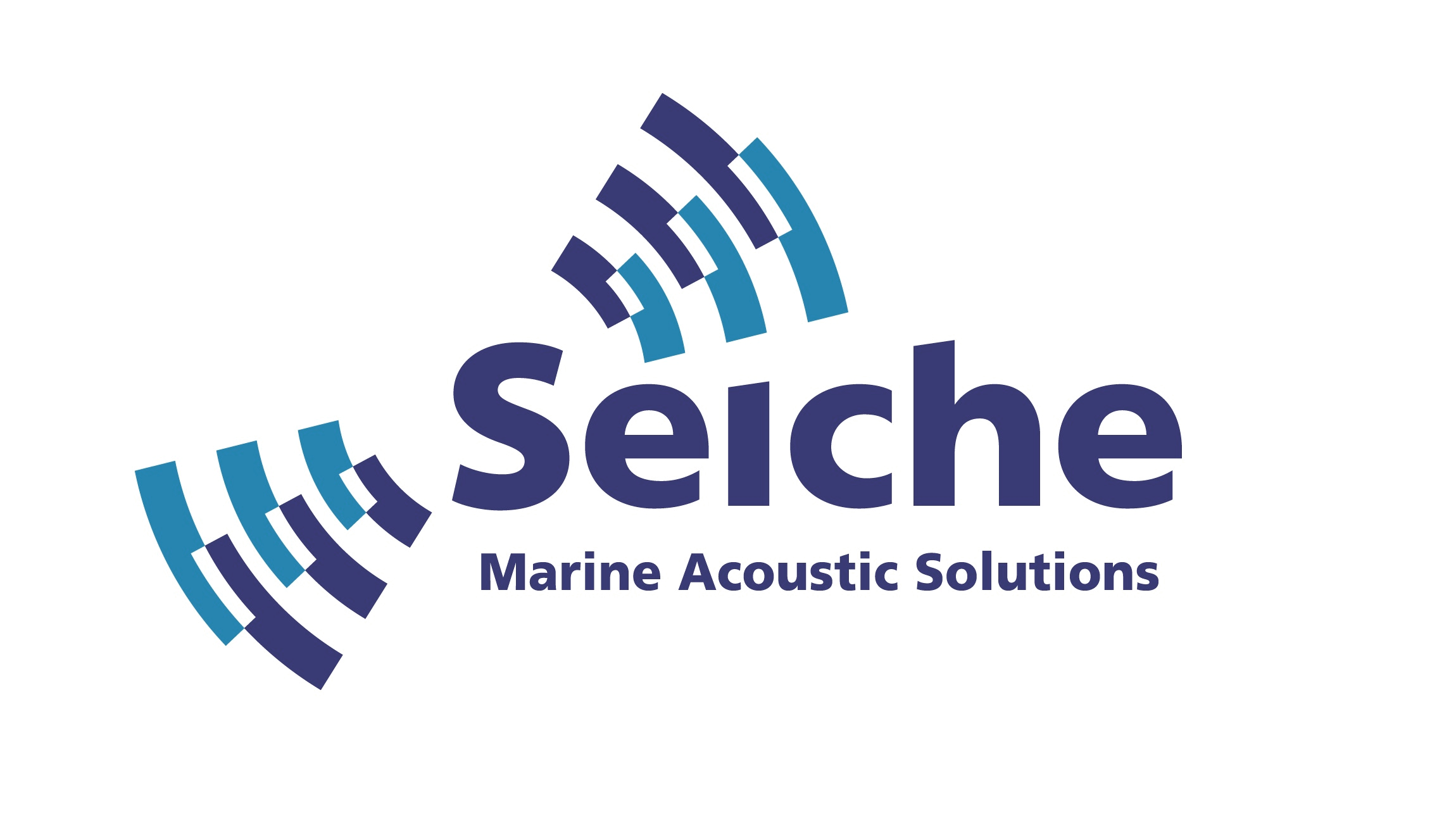 3500 m
Distance [km]
MITIGATION ZONES
DIRECT CALCULATION FROM MEASURED SPL VALUES
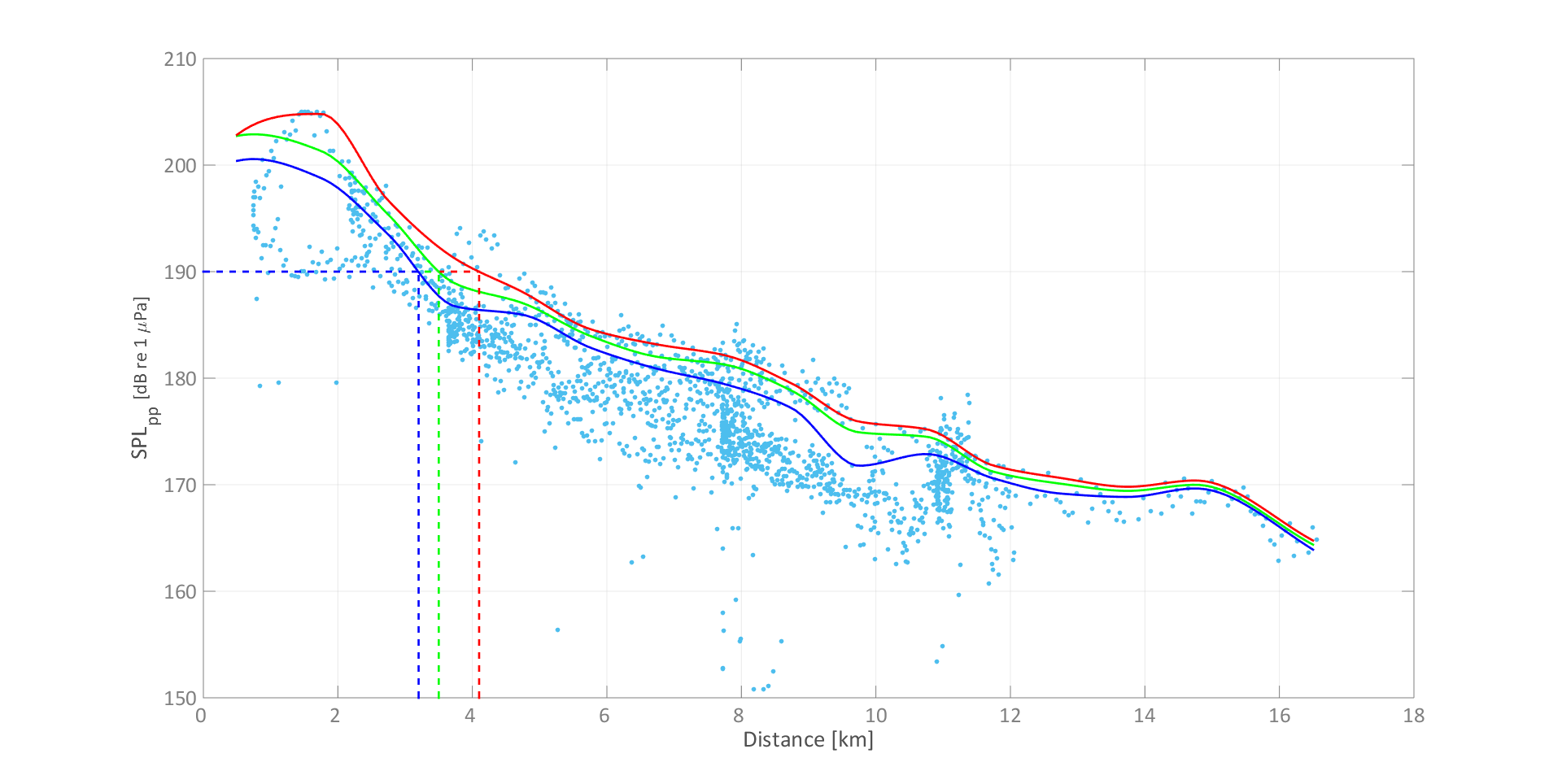 SPLrms [dB re 1µPa]
180
170
160
150
140
130
120
95th Percentile Curve
90th Percentile Curve
80th Percentile Curve
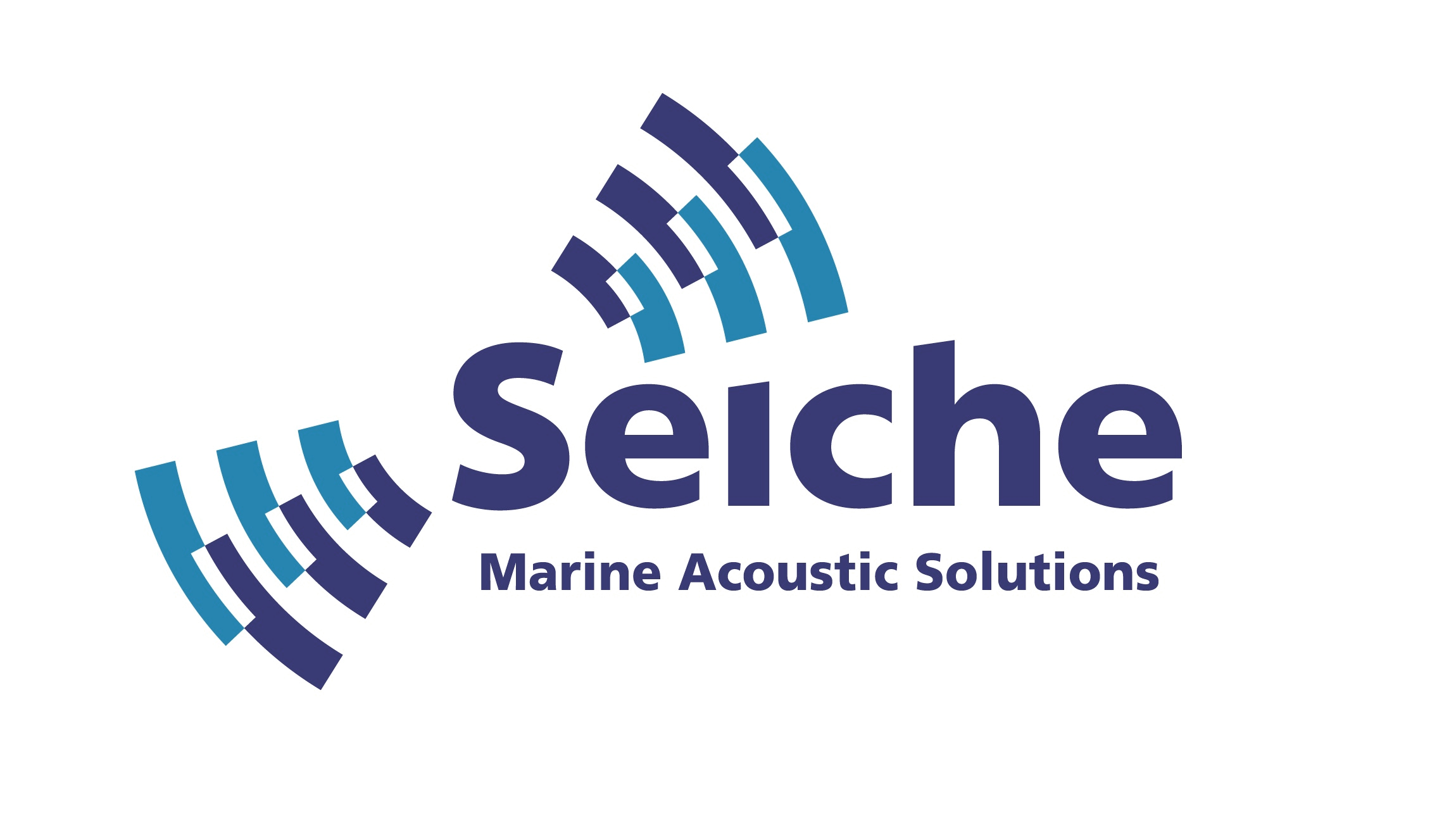 3200 m
Distance [km]
MITIGATION ZONES
DIRECT CALCULATION FROM MEASURED SPL VALUES
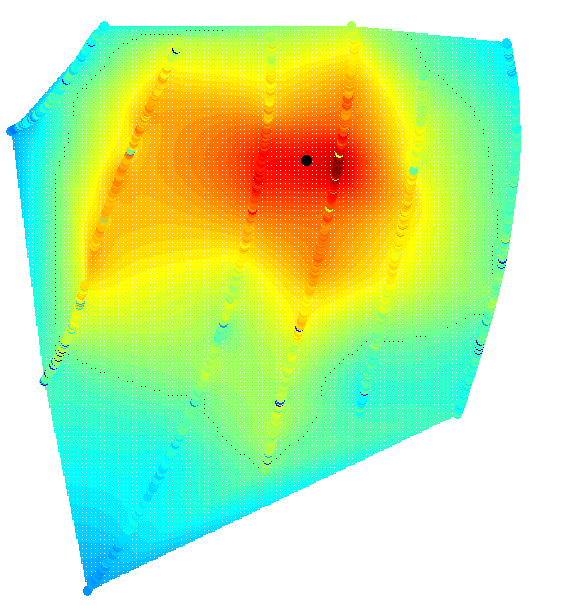 Measured SPL map: shows variability of sound field.
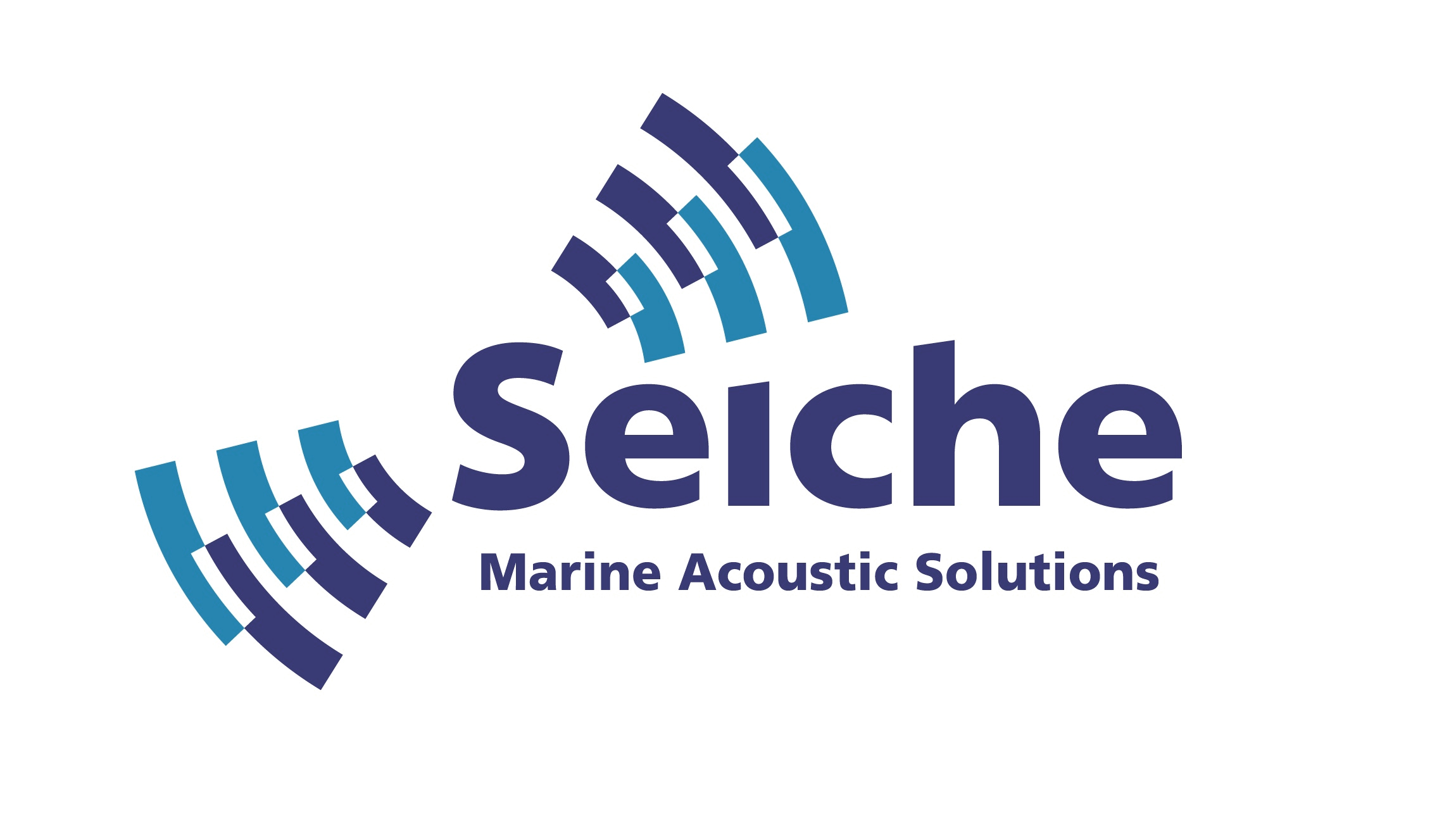 Sampling strategy and deployment constraints affect point distributions.
Can be extended with validated propagation model.
SOUND SOURCE VERIFICATION
SUMMARY
Easy deployment, retrieval and implementation
Cost effective
Very large datasets (thousands of SPL points)
Multiple receiver positions
Extensively tested (Pacific, Atlantic, Arctic, North Sea)
Minimal environmental impact
Fast data collection, analysis and reporting (< 24 hours)
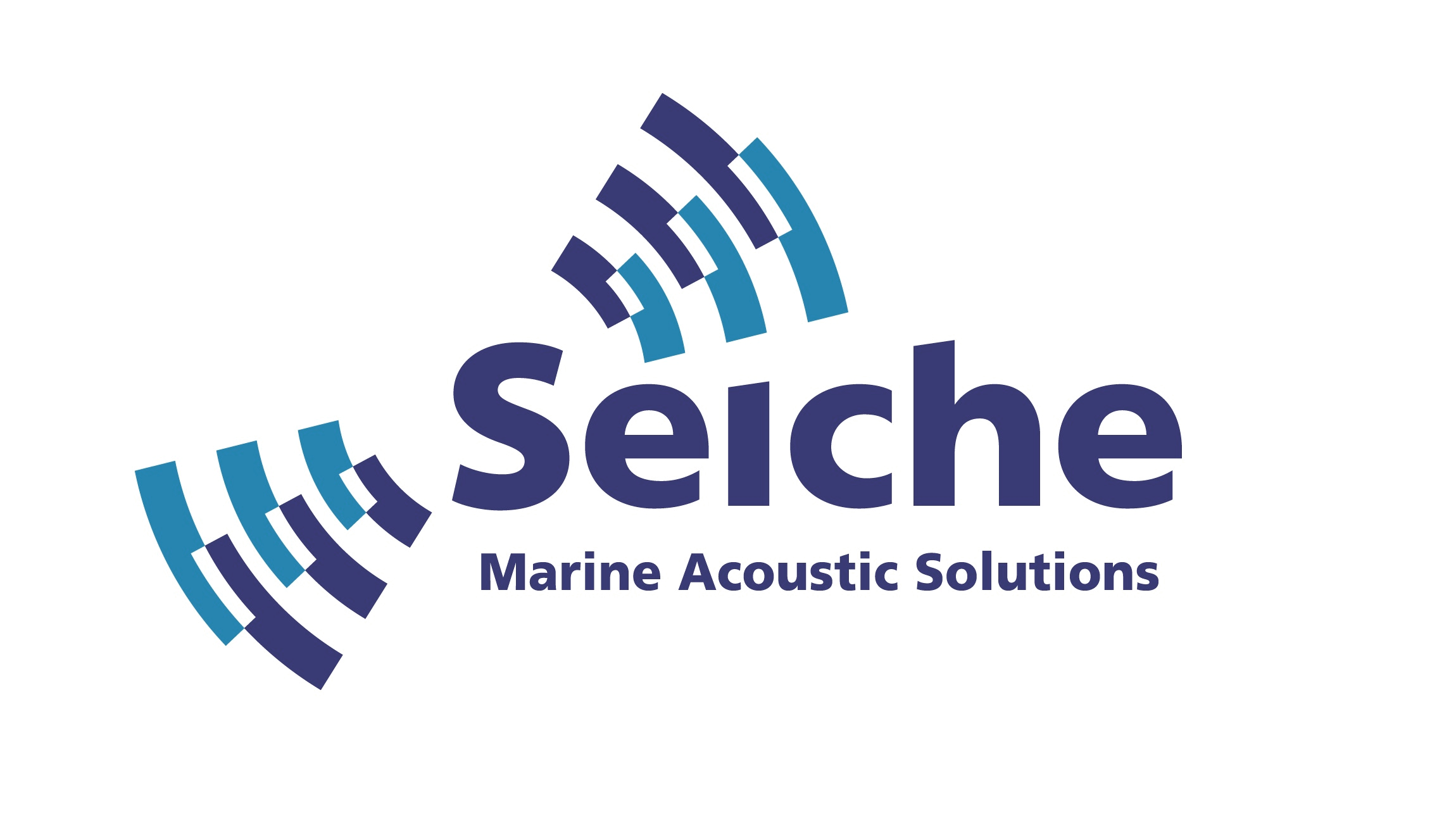